FUNGSI DAN TUJUAN HUBUNGAN PERJANJIAN BAKUM.HIDAYAT
Daftar Isi
Pengantar dari GIZ ......................................................................................	i
Pengantar dari Penulis Utama .....................................................................  iii
v  vi  vi  ix
Daftar Isi	................................................................................................
Daftar Gambar.............................................................................................
Daftar Tabel ................................................................................................
Pendahuluan ....................................................................................................
BAB I	Gambaran Umum Tentang Perjanjian, Perjanjian Baku
dan Klausula Baku ..........................................................................	2
2
19
46
55
1.   Perjanjian ....................................................................................
2.   Perjanjian Baku dan Klausula Baku ..............................................
Peraturan Perundang-undangan Tentang Perjanjian Baku...........
Perjanjian Baku dan Perlindungan Konsumen .............................
BAB II    Masalah Penggunaan Perjanjian Baku ............................................ 71
71
73
77
81
98
1. Telaah Umum Tentang Penggunaan Perjanjian Baku ..................  2. Kelemahan Pengaturan Perjanjian Baku ......................................  3. Kelemahan Pengawasan Perjanjian Baku.....................................
Masalah Penggunaan Perjanjian Baku pada Beberapa Bidang ....
Masalah Penggunaan Perjanjian Baku Digital ..............................
Masalah Penyelesaian Sengketa Perjanjian Baku Digital.............. 104
BAB III Solusi Penggunaan Perjanjian Baku................................................. 108
1. Perubahan Undang-Undang Perlindungan Konsumen................. 108  2.   Pengawasan Perjanjian Baku........................................................ 140  3.   Penyelesaian Sengketa Perjanjian Baku .......................................   144
BAB IV   Kesimpulan dan Saran.................................................................... 151
1.   Kesimpulan................................................................................... 151
2.   Rekomendasi ................................................................................   152
Daftar Pustaka .............................................................................................  154
Biografi Penulis Utama dan Kontributor....................................................... 157
v
Daftar Gambar
Gambar 1:
Gambar 2:
Gambar 3:
Gambar 4:
Gambar 5:
Gambar 6:
Bagan Sumber Kelahiran Perikatan ..............................................	3
Rantai Pasok (chain of distribution)..............................................	33
Perkembangan perjanjian baku....................................................	40
Perjanjian baku dan klausula baku ...............................................	41
Bentuk perjanjian baku ................................................................	45
Mitigasi potensi kerugian konsumen dalam penggunaan
perjanjian baku ............................................................................	64
Contoh penggunaan klausula baku oleh pelaku usaha ................	89  Persentase Konsumen dalam PSME di dunia ...............................	99
Gambar 7:
Gambar 8.
Gambar 9.
Persentase Konsumen dalam PSME di Indonesia Tahun 2018 .....  100
Gambar 10.  Jumlah transaksi digital dalam PSME di Indonesia Tahun 2018 ...  100  Gambar 11. Penyelesaian sengketa konsumen dalam PMSE........................... 104
Gambar 12. Susunan ‘barang’ di dalam RUU Perubahan UUPK ...................... 121
Gambar 13. Susunan ‘jasa’ di dalam RUU Perubahan UUPK ........................... 121  Gambar 14. Bagan pembagian perjanjian baku digital berdasarkan
cara penyerahan .......................................................................... 133
Gambar 15.  Bagan Tripartite pengawasan perjanjian baku .............................   142
Daftar Tabel
Tabel 1.
Klausula baku yang dilarang berdasarkan Pasal 18 ayat (1)
UUPK karena memuat klausula eksonerasi ..................................	82  Klausula baku yang tidak termasuk dalam larangan Pasal 18
ayat (1) UUPK tetapi merupakan klausula eksonerasi..................	89  Syarat Keabsahan .........................................................................   102
Tanda Tangan Elektronik .............................................................. 103
Alat Bukti ......................................................................................   105
Kekuatan Pembuktian ..................................................................   105
Tabel 2.
Tabel 3.
Tabel 4.
Tabel 5.
Tabel 6.
vi
Pendahuluan
Dalam sejarah umat manusia, untuk mempertahankan kehidupannya manusia  senantiasa melakukan hubungan dengan manusia lainnya. Hubungan antar  manusia ini multi aspek, salah satu di antaranya adalah aspek perdagangan barang  dan/atau jasa.
Sejak puluhan ribu tahun yang lalu, sebelum dikenal uang, perdagangan barang  dan/atau jasa tersebut dilakukan melalui barter atau pertukaran barang dan/atau  jasa. Berhubung dalam pertukaran barang dan/atau jasa dapat terjadi hambatan  karena ketidaksetaraan nilai atau ketidakcocokan kebutuhan pada barang dan/  atau jasa yang dipertukarkan, maka diciptakan uang komoditas. Uang komoditas  adalah barang yang pada umumnya dibutuhkan oleh setiap manusia, seperti bahan  pangan baik tumbuhan maupun ternak. Mata uang paling awal yang digunakan  dalam perdagangan barang dan/atau jasa muncul pada milenium ke-3 SM di Mesir  dan Mesopotamia, berupa emas batangan yang harus ditimbang setiap kali akan  digunakan sebagai alat tukar. Baru pada tahun 2500 SM, perdagangan barang  dan/atau jasa mulai menggunakan mata uang emas dan perak1.
Baik perdagangan barang dan/atau jasa melalui barter maupun melalui penggunaan  alat tukar berupa uang, secara hukum senantiasa akan menimbulkan perjanjian  atau kontrak dalam bentuk lisan dan/atau tertulis. Perjanjian ini merupakan hasil  tawar menawar atau perundingan antara para pihak yang melakukan perdagangan  barang dan/atau jasa tentang harga, syarat, dan ketentuan mengenai barang dan/  atau jasa obyek perdagangan.
Tawar menawar atau perundingan tersebut masih dapat dilakukan sebelum terjadi  perjanjian karena barang dan/jasa obyek perjanjian merupakan barang dan/atau  jasa yang dibuat dan disediakan satu demi satu secara manual (handmade).
Namun demikian, Revolusi Industri 1.0 yang berlangsung antara 1750 – 1850 telah  menghasilkan mesin uap, sehingga proses produksi barang tidak lagi dilakukan  secara manual (handmade) yang menghasilkan barang satu demi satu, melainkan  dapat dilakukan dengan bantuan mesin yang menghasilkan barang secara massal.


1       Lihat Resa Eka Ayu Sartika, Penemuan yang Mengubah Dunia: Uang, Sejak Kapan Digunakan?  https://sains.kompas.com/read/2018/08/09/203300423/penemuan-yang-mengubah-dunia--  uang-sejak-kapan-digunakan-?page=all. Diunduh 18 Oktober 2020 pukul 22.04.

vii
Kondisi ini menyebabkan produsen barang menciptakan mata rantai distribusi  barang yang telah dapat diproduksi secara massal, karena tanpa mata rantai  distribusi tersebut pemasaran barang yang telah diproduksi secara massal tersebut  akan macet (stucked). Mata rantai distribusi tersebut dapat terdiri atas sejumlah  distributor, sejumlah sub distributor, sejumlah grosir, dan sejumlah pengecer.  Pengecer inilah yang bertindak sebagai penjual barang dan berhubungan langsung  dengan konsumen sebagai pembeli.
Di bidang jasa, khususnya jasa transportasi darat, Revolusi Industri 1.0 telah  menyebabkan ditemukan kereta api pada tahun 17842. Kereta api merupakan alat  transportasi darat yang dapat mengangkut sekaligus ratusan penumpang dalam  suatu waktu yang sama. Setiap calon penumpang dari ratusan calon penumpang  tersebut harus membuat perjanjian jasa pengangkutan dengan penyelenggara  jasa transportasi kereta api. Agar terhindar dari pelambatan keberangkatan kereta  api, karena setiap penumpang harus melakukan tawar menawar atau berunding  untuk membuat perjanjian jasa pengangkutan dengan penyelenggara jasa  transportasi kereta api, maka perjanjian jasa pengangkutan tersebut disiapkan,  dibuat, dan digandakan secara sepihak oleh penyelenggara jasa transportasi  kereta api. Perjanjian jasa pengangkutan dibuat dalam bentuk tiket kereta api  yang merupakan perjanjian baku, yaitu suatu perjanjian yang disusun, dibuat, dan  digandakan secara sepihak oleh penyelenggara jasa transportasi tanpa berunding  dengan calon penumpang.
Pada saat ini perjanjian baku telah digunakan secara luas dalam berbagai bidang  perdagangan barang dan/atau jasa, mulai dari bon pembelian barang yang  mencantumkan perjanjian baku bahwa barang yang sudah dibeli tidak dapat  ditukar atau dikembalikan, sampai dengan polis asuransi kerugian atau asuransi  kesehatan yang merupakan perjanjian baku yang memuat berbagai ketentuan  yang tidak pernah dirundingkan dengan pihak tertanggung.
Berbagai ketentuan dalam perjanjian baku yang dususun secara sepihak dan tidak  pernah dirundingkan antara pihak penyusun perjanjian baku tersebut dengan  pihak penerima perjanjian baku tersebut, sangat potensial memuat ketentuan  yang merugikan pihak penerima perjanjian baku. Ketentuan yang merugikan  tersebut dapat berisi:
a.   pengurangan kewajiban pihak penyusun perjanjian baku;
2 Kereta api uap pertama ditemukan oleh seorang ilmuwan berkebangsaan Inggris bernama  William Murdoch yang lahir dan besar di Skotlandia. William Murdoch menemukan kereta api  uap pertamanya pada tahun 1784. Sumber: https://kereta-api.info/mengenal-kereta-api-uap-  pertama-4953.htm.

viii
pengalihan kewajiban pihak penyusun perjanjian baku kepada penerima  perjanjian baku;
pengurangan atau penghapusan hak dari penerima perjanjian baku.
Potensi kerugian pihak penerima perjanjian baku semakin mengemuka dalam  penggunaan perjanjian baku digital sebagai akibat Revolusi Industri 4.0, karena  perjanjian baku digital terjadi dalam kondisi nir tatap muka (faceless). Selain itu,  karena domisili pembuat dan domisili penerima perjanjian baku digital dapat  berbeda negara dengan bahasa yang berbeda, maka potensi kerugian penerima  perjanjian baku digital sebagaimana dikemukakan di atas semakin meningkat.
Untuk melindungi penerima perjanjian baku dari kerugian yang potensial terjadi  akibat ketentuan dalam perjanjian baku dibuat sepihak oleh penyusun perjanjian  baku, sehingga kesetaraan hak dan kewajiban dapat diwujudkan, maka berbagai  negara menerbitkan peraturan perundang-undangan yang mengatur penyusunan  dan penggunaan perjanjian baku, termasuk perjanjian baku digital. Pengaturan  tentang penyusunan dan penggunaan perjanjian baku dilengkapi pula dengan  sanksi perdata, sanksi administratif, serta sanksi pidana bagi penyusun perjanjian  baku yang melanggar peraturan perundang-undangan tesrsebut.
Buku Bunga Rampai Perlindungan Konsumen dalam penggunaan Perjanjian Baku  ini akan menguraikan tentang:
pengertian perjanjian, perjanjian baku dan klausula baku;
peraturan perundang-undangan tentang perjanjian baku;
kelemahan pengaturan dan pengawasan perjanjian baku;
masalah penggunaan perjanjian baku pada bidang barang dan/atau jasa;
masalah penggunaan perjanjian baku digital;
masalah penyelesaian sengketa perjanjian baku;
solusi terhadap masalah di atas melalui perubahan Undang-Undang  Perlindungan Konsumen, khususnya tentang pembaharuan pengaturan  perjanjian baku, pengawasan penggunaan perjanjian baku, dan pengaturan  penyelesaian sengketa perjanjian baku; dan
kesimpulan dan rekomendasi pengembangan perlindungan konsumen barang  dan/atau jasa pengguna perjanjian baku, termasuk perjanjian baku digital.
Untuk dapat memahami seluk beluk perjanjian baku dan isi perjanjian baku  berupa pasal yang dikenal sebagai klausula baku, maka di dalam huruf a perlu  diuraikan tentang pengertian perjanjian pada umumnya, sehingga dapat diperoleh  pengertian yang utuh tentang perjanjian baku serta klausula baku.


ix
Di dalam huruf b, akan diuraikan tentang peraturan perundang-undangan yang  mengatur tentang perjanjian baku dan klausula baku, baik dalam aras undang-  undang maupun dalam aras peraturan pelaksana dan yurisprudensi Mahkamah  Agung.
Berdasarkan telaah terhadap peraturan perundang-undangan sebagaimana  diuraikan dalam huruf b di atas, maka di dalam huruf c akan diuraikan kelemahan  peraturan perundang-undangan yang mengatur perjanjian baku secara individual,  maupun koherensi vertikal maupun konsistensi horisontal peraturan perundang-  undangan tersebut. Selain itu, kelemahan lain adalah ketiadaan pengaturan  tentang metode analisis untuk menentukan apakah suatu klausula baku dalam  perjanjian baku berpotensi merugikan konsumen.
Di dalam huruf d dan huruf e akan dikemukakan berbagai masalah yang timbul  dari praktek penggunaan perjanjian baku, termasuk perjanjian baku digital,  baik mengenai barang maupun jasa. Masalah yang timbul dalam penggunaan  perjanjian baku, termasuk perjanjian baku digital, yang menimbulkan sengketa  konsumen, yaitu sengketa antara penerima perjanjian baku dengan penyusun  perjanjian baku akibat terdapat klausula baku dalam perjanjian yang merugikan  konsumen.
Pembahasan masalah pada huruf d, huruf e, dan huruf f akan dilengkapi dengan  berbagai contoh perjanjian baku yang digunakan dalam bidang barang dan/atau  jasa, yang berisi klausula baku yang merugikan konsumen.
Di dalam huruf g akan diuraikan tentang solusi yang direncanakan untuk dilakukan,  untuk menanggulangi dan bahkan meminimalkan potensi sengketa konsumen,  yaitu melalui perubahan Undang-Undang Nomor 8 Tahun 1999 Tentang  Perlindungan Konsumen, khususnya tentang:
pengaturan pengawasan dalam pembuatan perjanjian baku; dan
pengaturan penanganan pengaduan dan penyelesaian sengketa perjanjian  baku, baik melalui pengadilan (litigasi) maupun di luar pengadilan (non  litigasi).
Pada bagian akhir dari Bunga Rampai ini akan dikemukakan kesimpulan dari  berbagai uraian yang telah dilakukan, dan akan diberikan pula rekomendasi  tentang perlindungan bagi konsumen penerima perjanjian baku.


********

x
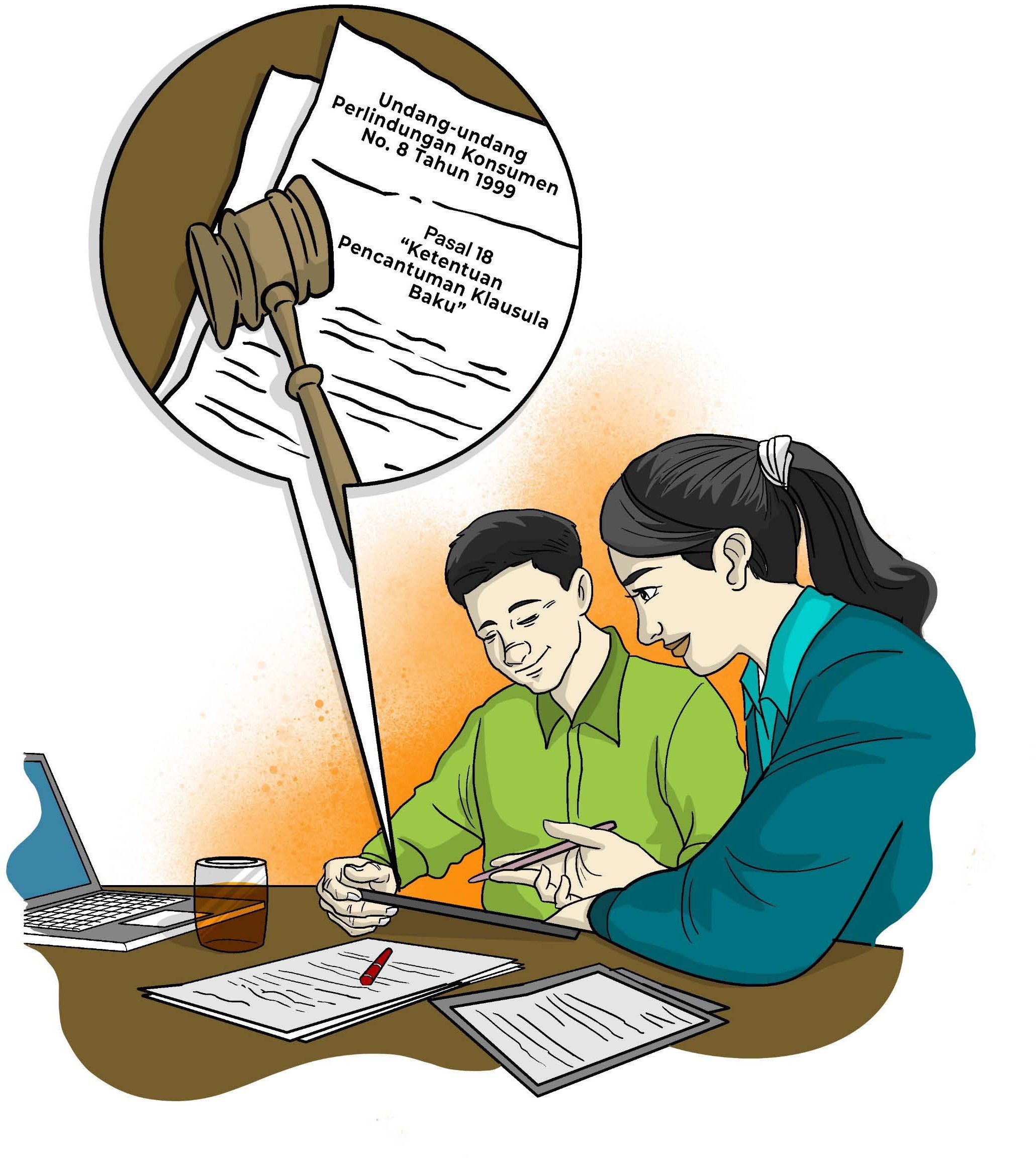 I
Gambaran Umum tentang  Perjanjian, Perjanjian Baku  dan Klausula Baku
1. Perjanjian
a. Pengertian Perjanjian
Suatu perjanjian adalah suatu perbuatan dengan mana satu orang atau lebih  mengikatkan dirinya terhadap satu orang lain atau lebih (Pasal 1313 KUH  Perdata)3. Definisi ini mengandung kelemahan, antara lain:
kata ‘perbuatan’ menunjuk pula pada perbuatan melanggar hukum dan  perbuatan tidak melanggar hukum, seharusnya kata ‘perbuatan’ diganti  dengan kata ‘persetujuan’ atau ‘kesepakatan’;
kata ‘orang’ hanya menunjuk pada manusia sebagai subyek hukum,  padahal selain manusia terdapat ‘badan hukum’ yang termasuk subyek  hukum yang dapat membuat suatu perjanjian. Orang atau badan hukum  dapat disebut sebagai pihak dalam suatu perjanjian;
kata ‘mengikatkan’ berarti kehendak mengikatkan hanya berasal dari satu  pihak, seharusnya kata tersebut diganti dengan frasa ‘saling mengikatkan  diri’ yang berarti terjadi konsensus antar para pihak;
tidak menyebut tujuan pembuatan perjanjian, seharusnya disebutkan  tujuan pembuatan perjanjian tersebut, yaitu menimbulkan perikatan  antara para pihak yang membuat perjanjian. Perikatan merupakan  hubungan hukum antara para pihak dalam perjanjian yang menimbulkan  hak dan kewajiban pada masing-masing pihak, yang jika dilanggar akan  terdapat sanksi hukum yang dikenakan kepada pelanggar.
Dengan demikian, perjanjian adalah kesepakatan antara dua atau lebih  pihak yang saling mengikatkan diri sehingga timbul perikatan antara para  pihak.
KUH Perdata tidak mengatur tentang pengertian (definisi) perikatan,  sehingga digunakan pengertian yang diterima dalam praktik Hukum Perdata  di Indonesia, yaitu perikatan adalah hubungan hukum yang menimbulkan

3	R. Subekti dan R. Tjitrosudibio, Kitab Undang Undang Hukum Perdata (KUH Perdata), PT.  Pradnya Paramita, Cetakan keduapuluh lima , 1992, hlm. 282.

2	| Perjanjian Baku: Masalah dan Solusi
hak dan kewajiban bagi para pihak yang terikat. Hak dan kewajiban tersebut  berupa (Pasal 1234 KUH Perdata)4:
memberikan sesuatu;
berbuat sesuatu; atau
tidak berbuat sesuatu.
Suatu perikatan dapat dilahirkan baik karena perjanjian, atau karena undang-  undang (Pasal 1233 KUH Perdata)5. Sedangkan perikatan yang dilahirkan karena  undang-undang, timbul dari undang-undang saja, atau dari undang-undang  sebagai akibat perbuatan manusia (Pasal 1352 KUH Perdata)6. Selanjutnya,  perikatan yang dilahirkan dari undang-undang sebagai akibat perbuatan  manusia, terbit dari perbuatan manusia yang sesuai undang-undang atau dari  perbuatan manusia yang melalui Arrest Lindenbaum vs. Cohen pada tanggal  31 Januari 1919, terjadi perubahan penafsiran Pasal 1401 Burgerlijk Wetboek  (BW) Belanda atau Pasal 1365 KUH Perdata, yaitu semula ditafsirkan sebagai  perbuatan melanggar undang-undang (onwetmatige daad), ditafsirkan  lebih luas menjadi perbuatan melanggar hukum (onrechtmatige daad),  sebagaimana telah digunakan oleh Pasal 1353 KUH Perdata7.
Oleh karena itu, pengertian ‘undang-undang’ sebagai sumber perikatan,  sebagaimana digunakan dalam berbagai buku harus ditafsirkan sebagai  ‘hukum’.
Berdasarkan uraian di atas, sumber lahirnya perikatan dapat digambarkan  dalam bagan sebagai berikut:
Gambar 1: Bagan Sumber Kelahiran Perikatan
Hukum  Pasal 1313  KUH Perdata
Perikatan  Pasal 1233  KUH Perdata
Hukum saja  Contoh: Pasal 298  KUH Perdata
Perbuatan  sesuai  hukum  Pasal 1354  KUH Perdata

Perbuatan  melanggar  hukum  Pasal 1365  KUH Perdata
Hukum  Pasal 1352  KUH Perdata
Hukum sebagai  akibat perbuatan  manusia
4	Id., hlm. 269.
5	Id.
6	Id., hlm. 287.
7	Id.
Perjanjian Baku: Masalah dan Solusi |	3
Dari bagan tersebut, perikatan yang melahirkan hak dan kewajiban pada  para pihak berupa memberikan sesuatu, berbuat sesuatu, atau tidak berbuat  sesuatu, merupakan akibat dari:
para pihak membuat perjanjian;
para pihak memenuhi ketentuan hukum;
salah satu pihak melakukan perbuatan yang sesuai hukum; atau
salah satu pihak melakukan perbuatan yang melanggar hukum.
Dalam hal hak dan kewajiban tersebut jika tidak dipenuhi oleh salah satu  pihak sehingga pihak lain merasa dirugikan, maka pihak yang dirugikan dapat  menuntut ganti rugi sebagai sanksi perdata secara litigasi melalui pengadilan,  atau secara non litigasi melalui badan/lembaga penyelesaian sengketa di luar  pengadilan.
b. Asas Perjanjian
Di dalam KUH Perdata tersirat beberapa asas yang digunakan dalam  pembuatan perjanjian, yaitu:
Asas Konsensualisme
Asas konsensualisme tersirat dalam ketentuan yang mengatur tentang  keabsahan suatu perjanjian. Ketentuan tersebut menyatakan bahwa  untuk keabsahan perjanjian diperlukan empat syarat (Pasal 1320 KUH  Perdata)8:
sepakat mereka yang mengikatkan dirinya;
kecakapan untuk membuat suatu perjanjian;
suatu hal tertentu;
suatu sebab yang halal.
Syarat yang pertama, yaitu sepakat para pihak yang saling mengikatkan diri  merupakan pertemuan kehendak (meeting of minds) yang menghasilkan  konsensus antara para pihak tersebut. Menurut asas ini perjanjian dan  perikatan yang timbul karenanya telah dilahirkan sejak saat konsensus  tercapai. Artinya, perjanjian telah sah dan mempunyai akibat hukum sejak  konsensus tercapai antara para pihak, mengenai hal pokok (esensialia)  dalam perjanjian.
8	Id., hlm. 283.

4	| Perjanjian Baku: Masalah dan Solusi
Asas konsensualisme sesuai moralitas manusia untuk senantiasa  memenuhi janji, sebagaimana dikemukakan dalam adagium:
Pacta Sunt Servanda (perjanjian harus ditaati); dan
Promissorum Implendorum Obligatio (janji menimbulkan kewajiban).

Asas Kebebasan Berkontrak
Asas ini tersirat dalam ketentuan yang menyatakan bahwa semua  perjanjian yang dibuat secara sah berlaku sebagai undang-undang bagi  mereka yang membuatnya (Pasal 1338 ayat (1) KUH.Perdata)9.
Istilah ‘semua’ dalam rumusan ketentuan tersebut menunjukkan bahwa  semua orang boleh membuat perjanjian yang berbentuk dan berisi  apapun.
Menurut civil law tradition asas kebebasan berkontrak terdiri atas10:
Kebebasan untuk membuat perjanjian atau tidak membuat  perjanjian;
Kebebasan untuk memilih dengan pihak mana akan membuat  perjanjian;
Kebebasan untuk menentukan isi perjanjian; dan
Kebebasan untuk menentukan bentuk perjanjian;
Kebebasan untuk menentukan cara pembuatan perjanjian.
Meskipun terdapat kebebasan berkontrak, namun ketentuan memberikan  batas terhadap kebebasan berkontrak tersebut, yaitu perjanjian tidak  bebas dibuat apabila dilarang oleh undang-undang (baca: hukum),  apabila berlawanan dengan kesusilaan baik, atau ketertiban umum (Pasal  1337 KUH Perdata)11.
Asas Mengikat Sebagai Undang-Undang.
Asas ini disimpulkan dari, khususnya dari kalimat berlaku sebagai  undang-undang bagi mereka yang membuatnya di dalam ketentuan  yang mengatur bahwa semua perjanjian yang dibuat secara sah berlaku  sebagai undang-undang bagi mereka yang membuatnya (Pasal 1338 ayat
(1) KUH.Perdata)12.

9	Id., hlm. 285.
Johannes Gunawan, Penggunaan Perjanjian Standard dan Implikasinya Pada Asas Kebebasan  Berkontrak, Majalah Padjadjaran, No. 3-4, 1987, hlm. 55.
Supra note 3, hlm. 285.  12    Id., hlm. 285.

Perjanjian Baku: Masalah dan Solusi |	5
Hal ini berarti bahwa para pihak berkewajiban menaati isi perjanjian yang  telah dibuat secara sah, sebagaimana menaati sebuah undang-undang  (hukum).
Berhubung asas mengikat sebagai undang-undang ini dimuat di dalam  pasal yang sama dengan pasal yang memuat asas kebebasan berkontrak,  maka kerangka pikirnya adalah jika isi perjanjian telah disepakati secara  bebas oleh para pihak, seharusnya isi perjanjian tersebut akan ditaati  oleh para pihak.
Asas Kepribadian (privity of contract).
Asas ini dikandung dalam rumusan ketentuan yang menyatakan bahwa  perjanjian hanya berlaku antara para pihak yang membuatnya. Perjanjian  itu tidak dapat membawa kerugian kepada pihak ketiga; tak dapat pihak  ketiga mendapat manfaat karenanya, selain dalam hal yang diatur dalam  Pasal 1317 (Pasal 1340 KUH Perdata)13.
Pasal 1317 KUH Perdata mengatur bahwa di dalam perjanjian boleh  ditentukan bahwa pihak ketiga akan dipenuhi kepentingannya (derden  beding). Selain itu, Pasal 1316 KUH Perdata menentukan pula bahwa  di dalam perjanjian boleh diperjanjikan bahwa pihak ketiga akan  menanggung atau menjamin pemenuhan hak dan kewajiban yang timbul  dari perjanjian tersebut (perjanjian garansi).
c. Keabsahan Perjanjian
Sebagaimana telah dikemukakan di atas, ketentuan tentang keabsahan suatu  perjanjian mensyaratkan 4 (empat) hal yang harus dipenuhi agar perjanjian  sah, yaitu (Pasal 1320 KUH Perdata)14:
sepakat mereka yang mengikatkan dirinya;
kecakapan untuk membuat suatu perjanjian;
suatu hal tertentu;
suatu sebab yang halal.
Dua syarat yang pertama disebut syarat subyektif karena mengatur syarat  dari para pihak (manusia atau badan hukum) yang membuat perjanjian.  Sedangkan dua syarat yang kedua disebut syarat obyektif karena mengatur  syarat dari obyek perjanjian.
13    Id.
14     Id., hlm.283.

6	| Perjanjian Baku: Masalah dan Solusi
Dalam hal syarat subyektif yang tidak terpenuhi, maka perjanjian dapat  dibatalkan (voidable). Sedangkan dalam hal syarat obyektif yang tidak  terpenuhi, maka perjanjian batal demi hukum (void).
Apabila pembuatan perjanjian telah memenuhi keempat syarat di atas, maka  menurut ketentuan, perjanjian tersebut berlaku sebagai undang-undang bagi  para pihak yang membuatnya (Pasal 1338 ayat (1) KUH Perdata)15.
Di bawah ini akan diuraikan berbagai hal yang berkaitan dengan setiap syarat  penentu keabsahan perjanjian sebagaimana diuraikan di atas.
Sepakat mereka yang mengikatkan dirinya;
Sepakat adalah pertemuan kehendak (meeting of minds), yaitu apa yang  dikehendaki oleh pihak yang satu juga dikehendaki oleh pihak yang lain,  sehingga menghasilkan konsensus antara para pihak tersebut. Menurut  asas ini perjanjian dan perikatan yang timbul karenanya telah dilahirkan  sejak saat konsensus tercapai. Artinya, perjanjian telah sah dan  mempunyai akibat hukum sejak konsensus tercapai antara para pihak,  mengenai hal pokok (esensialia) dalam perjanjian.
Pernyataan kehendak dari pihak yang menawarkan disebut penawaran  (offer), sedangkan pernyataan kehendak dari pihak yang menerima  penawaran disebut akseptasi (acceptance).
Pernyataan kehendak dari masing-masing pihak dalam pembuatan  perjanjian dapat dilakukan:
Secara tegas (explicit/clearly and fully expressed);
Secara diam-diam melalui perilaku (tacit/implied/understood without  being put into words) sebagaimana ditentukan dalam Pasal 1347 KUH  Perdata16.
Sebagai contoh dapat dikemukakan bahwa suatu perjanjian sewa  menyewa ruang perkantoran telah berakhir tanggal 31 Oktober 2020,  tetapi ternyata sampai dengan tanggal 30 November 2020 penyewa masih  menempati ruang perkantoran tersebut dan pihak yang menyewakan  masih mengizinkan penyewa untuk menempatinya. Secara hukum telah  terjadi perjanjian sewa menyewa yang baru secara diam-diam melalui  perilaku oleh kedua pihak.

15     Id., hlm. 285.
16     Id., hlm. 286.

Perjanjian Baku: Masalah dan Solusi |	7
Terdapat ketentuan yang mengatur bahwa kesepakatan tidak terjadi  apabila kesepakatan tersebut diberikan karena kekhilafan, atau  diperolehnya dengan paksaan, atau penipuan (Pasal 1321 KUH Perdata)17.
Kekhilafan
Yang   dimaksud   kekhilafan   (Pasal   1322   KUH.Perdata)18      adalah  kekeliruan mengenai:
Barang/benda (error in materia), yaitu hakikat (hal pokok dan/  atau sifat utama) dari benda obyek perjanjian;
Orang (error in persona), yaitu pihak (orang/badan hukum)  dengan siapa/apa perjanjian telah dibuat;
Ciri telah terjadi kekhilafan:
seandainya pihak yang khilaf tidak mengalami kekhilafan, maka  ia tidak akan memberikan kesepakatan;
pihak lain dalam perjanjian mengetahui, atau sepatutnya  mengetahui bahwa ia berhadapan dengan pihak yang khilaf, karena  jika pihak lain tersebut tidak mengetahui, atau sepatutnya tidak  mengetahui bahwa ia berhadapan dengan pihak yang khilaf, maka  tidak adil apabila pihak yang khilaf meminta pembatalan perjanjian.
Paksaan
Yang dimaksud paksaan (Pasal 1323 sd. 1327 KUH.Perdata)19 adalah  perbuatan yang menimbulkan ketakutan pada orang yang berpikiran  sehat, bahwa dirinya atau kekayaannya terancam oleh suatu kerugian  yang konkrit.
Menurut doktrin, paksaan harus berupa paksaan psikis (kejiwaan,  rohani), bukan paksaan fisik, karena jika paksaan berupa paksaan fisik  maka kesepakatan sesungguhnya tidak pernah terjadi. Sebaliknya,  jika paksaan berupa paksaan psikis maka kesepakatan sesungguhnya  telah terjadi tetapi terjadi secara tidak bebas.
Adapun ancaman sebagaimana dikemukakan di atas merupakan  perbuatan yang dilarang hukum, misal akan dianiaya/dibuka rahasia.  Namun apabila ancaman tersebut berupa perbuatan yang diijinkan  oleh hukum misalnya akan digugat di pengadilan, maka ancaman  tersebut tidak dikualifikasi sebagai paksaan psikis.
17    Id., hlm. 283.
18    Id.
19    Id., hlm. 283 – 284.

8	| Perjanjian Baku: Masalah dan Solusi
c. Penipuan
Yang dimaksud penipuan (Pasal 1328 KUH.Perdata)20 adalah tipu  muslihat, dengan memberikan keterangan palsu atau tidak benar  sehingga pihak lain memberikan kesepakatan. Pihak yang melakukan  penipuan bertindak secara aktif untuk menjerumuskan pihak lainnya.
Ciri telah terjadi penipuan, yaitu pihak yang tertipu tidak akan  memberikan kesepakatan apabila tidak telah dilakukan penipuan  oleh pihak lain.
Menurut yurisprudensi, dibedakan antara kebohongan dan penipuan.  Kebohongan merupakan satu kali kebohongan tentang satu hal,  sedangkan penipuan merupakan rangkaian kebohongan tentang  satu hal.
Kecakapan untuk membuat suatu perjanjian
Sebelumnya perlu dijelaskan bahwa di dalam hukum perdata dibedakan  antara:
memiliki hak (authority), yaitu mempunyai kewenangan;
menjalankan hak (capacity), yaitu kemampuan untuk melaksanakan  hak yang dimilikinya.
Pihak dalam suatu perjanjian dinyatakan memiliki kecakapan untuk  membuat suatu perjanjian apabila pihak tersebut memiliki hak dan dapat  menjalankan hak tersebut.
Ketentuan mengenai kecakapan membuat perjanjian sebagai berikut:
Orang
Setiap orang adalah cakap untuk membuat perjanjian, jika ia tidak  dinyatakan tidak cakap oleh hukum (Pasal 1329 KUH Perdata)21.  Mereka yang dinyatakan tidak cakap oleh hukum (Pasal 1330 KUH  Perdata)22:
Orang yang belum dewasa
Ketentuan tentang kebelumdewasaan mengatur bahwa mereka  yang belum dewasa adalah mereka yang belum mencapai usia


20    Id., hlm. 284.
Id.
Id.

Perjanjian Baku: Masalah dan Solusi |	9
21 (dua puluh satu) tahun, atau belum menikah sebelum 21 (dua  puluh satu) tahun (Pasal 330 KUH Perdata)23 .
Dengan demikian, orang belum dewasa yang akan membuat  perjanjian harus diwakili oleh orang tua atau walinya, yang  berarti orang tua atau wali bertindak untuk dan atas nama orang  yang belum dewasa tersebut.
Orang yang ditaruh di bawah pengampuan
Orang dewasa yang memiliki hak tetapi secara hukum tidak  dapat menjalankan hak tersebut ditaruh di bawah pengampuan  (curatele) sebagaimana diatur dalam Pasal 433 KUH Perdata24,  yaitu:
orang dungu, sakit ingatan, atau mata gelap wajib ditaruh di  bawah pengampuan;
orang yang boros dapat ditaruh di bawah pengampuan:
Dalam pembuatan perjanjian, orang yang berada di bawah  pengampuan diwakili oleh pengampu (curator)nya.
Wanita bersuami
Seorang isteri yang akan melakukan tindakan hukum di dalam  lapangan hukum harta kekayaan, harus dibantu oleh suaminya  (Pasal 108 KUH Perdata)25.
Dalam perkembagan zaman, ketentuan seperti ini dipandang  tidak menghargai kesederajatan wanita dengan pria, sehingga  Mahkamah Agung menerbitkan Surat Edaran Mahkamah Agung  (SEMA) Nomor 3 Tahun 1963. SEMA tersebut memerintahkan  pada peradilan di bawahnya agar Pasal 108 KUH Perdata dianggap  sebagai pedoman saja, apabila pengadilan menyelesaikan  perkara tentang keberlakuan Pasal 108 KUH Perdata.
Merupakan kekeliruan, apabila SEMA tersebut diartikan  mencabut Pasal 108 KUH Perdata, karena SEMA tidak setara  dengan undang-undang, sehingga tidak dapat mencabut sebuah  undang-undang. Dengan demikian, Pasal 108 KUH Perdata  tersebut masih berlaku di luar pengadilan.

23    Id., hlm. 76.
24    Id., hlm. 115.
25    Id., hlm. 23.

10 | Perjanjian Baku: Masalah dan Solusi
b. Badan hukum
Suatu badan dinyatakan cakap membuat perjanjian, apabila badan  tersebut telah berstatus sebagai badan hukum, sebagaimana  dibuktikan dengan keputusan pengesahan akta pendirian badan  tersebut sebagai badan hukum oleh Kementerian yang relevan  (misalnya Kementerian Hukum dan Hak Azasi Manusia sebagai badan  hukum bagi perseroan terbatas, yayasan, dan perkumpulan).
Suatu hal tertentu;
Suatu perjanjian harus memiliki obyek, yaitu suatu hal/suatu barang/  benda yang dapat diperdagangkan (Pasal 1332 KUH Perdata)26.
Selain itu, obyek perjanjian tersebut harus berupa suatu hal/suatu  barang/benda yang dapat ditentukan jenisnya pada saat perjanjian  dibuat, sedangkan jumlah hal/barang/benda tidak menjadi syarat  keabsahan perjanjian, meskipun jumlahnya harus dapat ditentukan atau  dihitung di kemudian hari.
Obyek perjanjian tidak perlu ada pada saat perjanjian dibuat, tetapi dapat  diperjanjikan obyek perjanjian yang baru ada di kemudian hari, antara  lain Perjanjian Pengikatan Jual Beli rumah/apartemen yang sedang dalam  pembangunan.
Namun demikian, hal/barang/benda sebagai warisan yang belum terbuka  karena pewaris masih hidup, baik untuk melepaskan hak atau menjanjikan  sesuatu tentang hal/barang/benda sebagai warisan tidak diperkenankan.
Suatu sebab yang halal.
Perjanjian harus memiliki sebab/causa/cause yang merupakan isi  perjanjian. Perjanjian yang tidak mempunyai sebab/causa, menyebabkan  perjanjian tersebut tidak mempunyai kekuatan hukum (Pasal 1335 KUH  Perdata)27.
Isi perjanjian yang halal adalah isi perjanjian yang sesuai dengan:
hukum28;

26    Id., hlm. 284.
27    Id., hlm. 285.
28 Melalui Arrest Lindenbaum vs. Cohen pada tanggal 31 Januari 1919, terjadi perubahan  penafsiran Pasal 1401 Burgerlijk Wetboek (BW) Belanda atau Pasal 1365 KUH Perdata, yaitu  semula ditafsirkan sebagai perbuatan melanggar undang-undang (onwetmatige daad),  ditafsirkan lebih luas menjadi perbuatan melanggar hukum (onrechtmatige daad).

Perjanjian Baku: Masalah dan Solusi |     11
kesusilaan;
ketertiban umum.
d. Akibat Perjanjian
Suatu perjanjian yang telah memenuhi 4 (empat) syarat keabsahan  sebagaimana diuraikan di atas, yaitu memenuhi Pasal 1320 KUH Perdata,  menimbulkan akibat hukum sebagai berikut (Pasal 1338 ayat 2 dan 3 KUH  Perdata)29:
berlaku sebagai undang-undang bagi para pihak yang membuat  perjanjian;
tidak dapat ditarik kembali/dibatalkan secara sepihak, kecuali:
karena kesepakatan kedua pihak yang membuat perjanjian; atau
terdapat alasan yang cukup menurut hukum, antara lain:
perjanjian sewa menyewa yang dibuat secara lisan dapat diakhiri  secara sepihak dengan pemberitahuan pengakhiran sesuai  kebiasaan setempat (Pasal 1571 KUH Perdata)30;
pemberi kuasa dapat mengakhiri perjanjian pemberian kuasa  secara sepihak dan penerima kuasa harus mengembalikan kuasa  yang diperolehnya (Pasal 1814 KUH Perdata)31;
penerima kuasa dapat mengakhiri perjanjian pemberian kuasa  secara sepihak (Pasal 1817 KUH Perdata);
Perjanjian harus dilaksanakan dengan iktikad baik.
KUH Perdata tidak memberikan definisi tentang istilah iktikad baik,  namun menyebut tidak kurang dari 22 (dua puluh dua) kali istilah iktikad  baik, yaitu dalam Pasal 95, 96, 98, 530, 531, 533, 548, 567, 575, 576,
604, 1146a, 1338, 1341, 1384, 1532, 1632, 1649, 1717, 1818, 1963, dan
1965 KUH Perdata. Hal ini menunjukkan adanya tujuan dan posisi penting  pencantuman asas iktikad baik dalam KUH Perdata, antara lain dalam  Hukum Perjanjian berdasarkan KUH Perdata.
Dalam hal suatu pasal dalam peraturan perundang-undangan tidak jelas,  tidak lengkap, atau bahkan tidak ada untuk menyelesaikan suatu kasus  hukum, maka hakim dan para penegak hukum lainnya wajib menggunakan

29    Supra note 3, hlm. 285.  30    Id., hlm. 321.
31     Id., hlm. 386.

12 | Perjanjian Baku: Masalah dan Solusi
Penemuan Hukum (rechtsvinding), dan dilarang untuk menafsirkan atau  mengkonstruksikan selain dengan metode di dalam Penemuan Hukum.
Penemuan Hukum menyediakan 2 (dua) kelompok metode, sebagai  berikut:
Metode Penafsiran, yang terdiri atas:
Autentik;
Gramatikal;
Historis;
Sistematis;
Sosiologis;
Antisipatoris.
Metode Konstruksi, yang terdiri atas:
Argumentum a contrario;
Analogi;
Penghalusan hukum (rechtsverfijning).
Setelah penafsiran autentik tidak berhasil menemukan definisi iktikad  baik, maka digunakan penafsiran gramatikal, yaitu dengan melihat pada  kamus hukum Black’s Law Dictionary32 yang menyatakan bahwa:
Good faith: A state of mind consisting in:
honesty in belief or purpose;
faithfulness to one’s duty or obligation;
observance of reasonable commercial standards or fair dealing in a  given trade or business; or
absent of intent to defraud or to seek unconscionable advantage.
– Also termed bona fides, CF. Bad faith.
Melalui penafsiran gramatikal, pengertian iktikad baik adalah kehendak  manusia yang jujur, setia pada kewajiban atau perikatan, taat pada standar  usaha yang wajar atau adil dalam perdagangan atau bisnis tertentu, atau  tidak bermaksud menipu atau memperoleh keuntungan secara tidak adil.
Adapun tujuan dari iktikad baik, yaitu setelah perjanjian dibuat secara  sah dengan memenuhi 4 (empat) syarat, maka perjanjian tersebut  harus dilaksanakan dengan iktikad baik oleh para pihak yang membuat  perjanjian tersebut (Pasal 1338 ayat (3) KUH Perdata)33.
Bryan A. Garner, Black’s Law Dictionary, Eight Edition, 2004 West, hlm.713.
Supra note 3, hlm. 285.

Perjanjian Baku: Masalah dan Solusi |     13
e. Penafsiran Perjanjian
Para pihak yang membuat perjanjian tidak selalu dapat mengungkapkan  kehendaknya dengan kata dan/atau frasa yang tepat, sehingga kata/frasa  yang digunakan dalam perjanjian tersebut berpotensi menimbulkan sengketa  ketika perjanjian tersebut dilaksanakan akibat perbedaan penafsiran terhadap  suatu kata/frasa tertentu.
Oleh karena itu, KUH Perdata menyediakan berbagai cara untuk menafsirkan  suatu perjanjian sehingga perbedaan penafsiran dapat diselesaikan dan  sengketa dapat dihindarkan. Dalam hal sengketa akibat perbedaan penafsiran  tersebut terjadi di hadapan pengadilan, maka berbagai cara untuk menafsirkan  suatu perjanjian tersebut akan digunakan oleh hakim dalam mengambil  putusan terhadap sengketa yang diajukan kepada mereka (Pasal 1342-1351  KUH Perdata)34.
Secara garis besar terdapat 10 (sepuluh) macam cara menafsirkan kata/frasa  dalam suatu perjanjian, yaitu:
Jika kata/frasa dalam perjanjian jelas, maka kata/frasa tersebut tidak  boleh ditafsirkan;
Jika kata/frasa dalam perjanjian dapat diberikan berbagai macam  penafsiran, maka kata/frasa tersebut harus diberi arti dengan cara  menyelidiki maksud para pihak ketika mereka membuat perjanjian,  daripada tetap berpegang teguh pada arti kata/frasa tersebut secara  harfiah;
Jika kata/frasa dalam perjanjian memiliki 2 (dua) arti, maka harus dipilih  arti dari kata/frasa yang dapat dilaksanakan, daripada memilih arti kata/  frasa yang tidak dapat dilaksanakan;
Jika kata/frasa dalam perjanjian memiliki 2 (dua) arti, maka harus dipilih  arti dari kata/frasa yang paling sesuai dengan sifat perjanjian tersebut;
Jika kata/frasa dalam perjanjian menimbulkan keraguan, maka harus  ditafsirkan sesuai kebiasaan setempat, atau di tempat dimana perjanjian  dibuat;
Hal yang menurut kebiasaan selalu dimasukkan dalam perjanjian,  dianggap secara diam-diam (tacit) dimasukkan ke dalam perjanjian,  meskipun tidak dinyatakan secara tegas;
34    Id., hlm. 286 – 287.

14   | Perjanjian Baku: Masalah dan Solusi
Setiap janji (dirumuskan dalam pasal) harus ditafsirkan dalam kerangka  perjanjian secara keseluruhan, karena semua janji (dirumuskan dalam  pasal) di dalam perjanjian memiliki hubungan satu dengan yang lainnya;
Suatu perjanjian harus ditafsirkan atas kerugian pihak yang meminta  diperjanjikan hal tertentu (pihak pembuat perjanjian), dan untuk  keuntungan pihak yang mengikatkan dirinya pada perjanjian tersebut  (pihak penerima perjanjian);
Meskipun kata/frasa yang digunakan dalam perjanjian memiliki arti  yang sangat luas, namun arti kata/frasa dalam perjanjian tersebut hanya  mencakup arti kata/frasa yang secara nyata dimaksudkan oleh para pihak  ketika perjanjian dibuat;
Jika salah satu pihak dalam perjanjian memberikan penjelasan tentang  perjanjian tersebut, maka pihak tersebut tidak dapat dianggap hendak  mengurangi atau membatasi kekuatan perjanjian menurut hukum  mengenai hal yang tidak dinyatakannya.
f. Perbuatan Melanggar Perjanjian atau Wanprestasi
Pengertian
Istilah wanprestasi berasal dari bahasa Belanda yaitu wanprestatie yang  berarti prestasi yang buruk. Dalam bahasa Inggris disebut default atau  breach of contract, karena itu wanprestasi dapat disebut juga sebagai  perbuatan melanggar perjanjian oleh salah satu pihak yang telah  membuat perjanjian.
Macam Perbuatan Melanggar Perjanjian atau Wanprestasi
Perbuatan melanggar perjanjanjian oleh salah satu pihak dalam suatu  perjanjian dapat berupa perbuatan sebagai berikut:
tidak memenuhi hak atau kewajiban yang telah dijanjikan;
memenuhi hak atau kewajiban yang telah dijanjikan, tetapi tidak  sebagaimana yang dijanjikan atau keliru;
memenuhi hak atau kewajiban yang telah dijanjikan, tetapi terlambat  atau tidak tepat pada waktu yang dijanjikan;
melakukan sesuatu yang menurut perjanjian tidak boleh dilakukan.
Perjanjian Baku: Masalah dan Solusi |     15
Sanksi Perdata bagi Pelaku Perbuatan Melanggar Perjanjian atau  Wanprestasi
Apabila salah satu pihak dalam perjanjian melanggar perjanjian atau  wanprestasi, sehingga pihak lainnya mengalami kerugian, maka pihak  yang dirugikan dapat menggugat pihak yang merugikan untuk:
Membayar ganti rugi kepada pihak yang mengalami kerugian berupa  biaya, rugi, dan/atau bunga (Pasal 1241 atau ongkos yang secara  nyata telah dikeluarkan oleh pihak yang dirugikan akibat pihak lain  melakukan perbuatan melanggar perjanjian atau wanprestasi;
Rugi (damage), adalah kerugian material maupun immaterial  yang dialami pihak yang dirugikan akibat pihak lain melakukan  perbuatan melanggar perjanjian atau wanprestasi; dan/atau
Bunga (interests), adalah kerugian berupa kehilangan  penghasilan/keuntungan yang telah direncanakan oleh pihak  yang dirugikan.
Pembatasan terhadap pengajuan ganti rugi oleh pihak yang dirugikan:
Ganti rugi berupa biaya, rugi dan/atau bunga harus dapat diduga  pada waktu perjanjian dibuat oleh para pihak (Pasal 1247 KUH  Perdata)35;
Jika perbuatan melanggar perjanjian atau wanprestasi terjadi  karena penipuan, maka penggantian biaya, rugi dan/atau bunga  yang dapat diajukan oleh pihak yang dirugikan adalah biaya, rugi  dan/atau bunga yang hanya merupakan akibat langsung dari  tidak dipenuhinya perjanjian (Pasal 1248 KUH Perdata)36.
Membatalkan perjanjian melalui pengadilan (Pasal 1266 KUH  Perdata)37. Pembatalan perjanjian bertujuan mengembalikan para  pihak pada keadaan sebelum pembuatan perjanjian.
Menerima peralihan risiko dari pihak yang merugikan terhitung sejak  saat terjadi perbuatan melanggar perjanjian atau wanprestasi (Pasal  1237 ayat (2) KUH Perdata)38.
35    Id., hlm. 271.
36    Id.
37     Id., hlm. 274.
38     Id., hlm. 269.

16   | Perjanjian Baku: Masalah dan Solusi
Risiko adalah kewajiban untuk memikul kerugian jika terjadi suatu  peristiwa yang menimpa obyek perjanjian di luar kesalahan para  pihak, yang dikenal sebagai keadaan memaksa (force majeure).
Sebagai contoh dapat dikemukakan bahwa sejak perjanjian jual  beli dibuat, maka risiko merupakan tanggungjawab pihak pembeli  sekalipun obyek perjanjian jual beli belum diserahkan. Namun  demikian, jika pihak penjual melakukan perbuatan melanggar  perjanjian atau wanprestasi, misalnya tidak menyerahkan obyek  perjanjian jual beli, maka sejak saat tersebut risiko beralih menjadi  tanggung jawab pihak penjual (Pasal 1237 ayat 2 KUH Perdata)39.
Membayar biaya perkara bila diselesaikan melalui pengadilan.  Dalam hal pihak yang mengalami kerugian berhasil membuktikan  di depan pengadilan bahwa pihak yang merugikan telah melakukan  perbuatan melanggar perjanjian atau wanprestasi, maka pihak yang  merugikan diwajibkan untuk membayar biaya perkara. Hal ini sesuai  dengan ketentuan dalam Hukum Acara Perdata yang mengatur  bahwa barangsiapa yang dikalahkan dengan keputusan hakim akan  dihukum membayar biaya perkara (Pasal 181 ayat (1) HIR)40.
Memenuhi perjanjian jika masih dapat dilakukan oleh pihak yang  melakukan perbuatan melanggar perjanjian atau wanprestasi, atau  pihak yang dirugikan meminta pembatalan perjanjian disertai dengan  pembayaran biaya, rugi, dan/atau bunga (Pasal 1267 KUH Perdata)41.
g. Gugatan Berdasarkan Perbuatan Melanggar Perjanjian atau  Wanprestasi
Pihak yang dirugikan oleh pihak yang melakukan perbuatan melanggar  perjanjian atau wanprestasi dapat mengajukan gugatan ganti rugi melalui  pengadilan atau mengajukan permohonan penyelesaian sengketa melalui  arbitrase.
Id.
R.Tresna, Komentar HIR, PT. Pradnya Paramita, 1976, hlm. 181.
Supra note 3, hlm. 274.

Perjanjian Baku: Masalah dan Solusi |     17
Di dalam gugatan atau permohonan tersebut, pihak yang dirugikan sebagai  pihak penggugat atau pihak pemohon harus membuktikan:
Terdapat perjanjian (dalam berbagai bentuk) antara pihak yang dirugikan  (penggugat atau pemohon) dengan pihak yang melakukan perbuatan  melanggar perjanjian atau wanprestasi (tergugat atau termohon);
Hak dan kewajiban masing-masing pihak di dalam perjanjian yang  dimaksud pada angka 1 merupakan hak dan kewajiban yang terukur atau  dapat diukur.
Apabila salah satu dari kedua hal di atas tidak terpenuhi, maka gugatan tidak  dapat didasarkan pada perbuatan melanggar perjanjian atau wanprestasi,  melainkan harus didasarkan pada perbuatan melanggar hukum.
h. Pembelaaan Pihak yang Melakukan Perbuatan Melanggar Perjanjian  atau Wanprestasi
Di dalam gugatan berdasarkan perbuatan melanggar perjanjian atau  wanprestasi, pihak yang melakukan perbuatan melanggar perjanjian  atau wanprestasi sebagai tergugat, dapat melakukan pembelaan untuk  membebaskan diri dari kewajiban menanggung sanksi perdata untuk  memberikan ganti rugi dengan mengajukan suatu alasan.
Alasan yang dimaksud antara lain:
Telah terjadi keadaan memaksa (force majeur) yang menimbulkan risiko,  yaitu kewajiban menanggung kerugian yang diakibatkan oleh peristiwa  yang menimpa obyek perjanjian di luar kesalahan para pihak yang  membuat perjanjian;
Exceptio non adimpleti contractus, yaitu pihak yang dirugikan telah  melakukan perbuatan melanggar perjanjian atau wanprestasi terlebih  dahulu, sehingga pihak lainnya tidak dapat memenuhi kewajibannya.
Pelepasan hak (rechtsverwerking), yaitu pihak yang dirugikan telah  melepaskan hak untuk memperoleh ganti rugi dalam hal pihak yang  melakukan perbuatan melanggar perjanjian atau wanprestasi merugikan  pihak yang telah melepaskan hak tersebut.
18   | Perjanjian Baku: Masalah dan Solusi
2. Perjanjian Baku dan Klausula Baku
a.   Pengertian Perjanjian42
Hakikat Perjanjian dalam Interaksi Sosial
Pengertian “perjanjian” dalam bahasa Indonesia berasal dari kata dasar  “janji”, dan memang merupakan suatu pernyataan dari suatu pihak  (yang bisa merupakan individu/kelompok perseorangan maupun orang/  kelompok orang dalam bentuk badan hukum) untuk melakukan atau tidak  melakukan sesuatu pada suatu waktu yang akan datang. Pihak penerima  janji seyogianya bersedia dan akan mendapatkan hasil pelaksanaan  janji dari pihak yang memberi janji itu. Pada umumnya pihak penerima  janji bersedia menerima pernyataan memberi janji itu, karena dia  memperkirakan akan adanya sesuatu yang baik yang akan diterima atau  dialaminya. Perkiraan akan menerima atau mengalami sesuatu yang baik  itulah yang menjadi andalan akan “iktikad baik” yang melandasi setiap  pernyataan memberi janji. Kesediaan penerima janji untuk menerima  janji didasarkan pada logika kebiasaan yang sederhana, yaitu jika orang  mengamati, bahwa lumrah saja orang tidak menepati janji, maka tidak  akan ada orang yang bersedia menerima suatu janji, dan akibatnya adalah  di dunia tidak akan ada perjanjian apapun.
Gregory Klass merujuk kepada Joseph Raz yang menyatakan, bahwa  “…the power to promise exists only because, and to the extent that, it  enhances our moral lives.”43 Adalah tidak masuk akal bahwa penerima  janji bersedia menerima suatu janji yang akan merugikan, atau apalagi  mencelakakannya. Sebaliknya, tidak akan ada juga orang yang akan  memberikan janji yang hanya akan menyusahkan atau mencelakakan  dirinya sendiri: “Some acts, however, cannot be promised, such as selling  oneself into slavery… There is no value to giving people the power to  enslave themselves.”44 Tentu saja dalam hal ini dikecualikan janji yang  bersifat mengelabui atau menipu, yang jika terjadi dan dapat dibuktikan,


Uraian pada bagian ini merupakan kontribusi Prof. Dr. phil. Budiono Kusumohamidjojo, SH  berjudul ‘Tinjauan Filsafati Tentang Perjanjian Baku’, tanggal 14 September 2020, dengan  penyesuaian seperlunya.
Gregory Klass, Introduction to Philosophical Foundations of Contract Law, Georgetown  University Law Center, March 2014, hlm. 3, https://scholarship.law.georgetown.edu/  facpub/1326; http://ssrn.com/ abstract=2410381, diunduh tanggal 4 September 2020.
Id.

Perjanjian Baku: Masalah dan Solusi |     19
akan jatuh ke dalam ranah hukum pidana, dan harus menjadi perhatian  sungguh-sungguh bagi setiap calon pemberi janji yang tidak beriktikad  baik.
Meskipun demikian, pengertian “perjanjian” sudah mencakup suatu  pernyataan yang timbal-balik, dalam mana dua pihak atau lebih  menyatakan akan melakukan atau tidak melakukan sesuatu pada suatu  waktu yang akan datang secara timbal-balik. Perjanjian sebagai pernyataan  yang timbal-balik itu juga berlaku pada pernyataan pemberian janji yang  sepihak sifatnya, misalnya dalam hal pelimpahan hak waris. Karena juga  dalam pemberian janji yang sepihak sifatnya, pihak penerima janji itu  dapat saja menolak untuk menerima janji tersebut, dan dalam keadaan  demikian, tidak terjadi suatu perjanjian. Jika dalam pemberian janji  yang sepihak si penerima janji menerima janji itu, terjadilah perjanjian.  Pengertian “agreement” dalam bahasa Inggris, “Vertrag” dalam bahasa  Jerman, atau “overeenkomst“ dalam bahasa Belanda, mempunyai  konotasi maupun akibat hukum yang serupa seperti “perjanjian” dalam  bahasa Indonesia.
Dalam kehidupan sehari-hari yang mewujudkan interaksi sosial yang  sebenarnya (Edmund Husserl: Lebenswelt, lifeworld), seringkali terjadi,  bahwa orang-orang membuat perjanjian mulai dari hal-hal yang sangat  sederhana (misalnya: janji untuk berangkat ke kantor bersama-sama),  sampai kepada transaksi yang sangat rumit, mengandung risiko besar,  dan untuk jangka waktu yang lama. Misalnya, perjanjian seorang ayah  dengan perusahaan asuransi untuk menjamin pendidikan anaknya, atau  kerjasama multi-pihak untuk mendirikan pembangkit tenaga listrik.  Dengan demikian, interaksi sosial pada umumnya direalisasikan dalam  pelaksanaan dari berbagai perjanjian timbal-balik di antara berbagai pihak.
Perjanjian sudah merupakan bagian yang inheren dalam hubungan antar-  manusia dalam masyarakat yang bahkan masih pra-agraris. Sejak praktik  perbankan mulai dijalankan dalam abad ke-4 SM di kawasan Yunani,  individu terlibat dalam interaksi sosial dalam kaitan dengan badan-badan  hukum. Dalam zaman itu sudah dikenal perjanjian-perjanjian hipotek  dan kredit perkapalan.45  Dalam masyarakat pascaindustrial, apalagi

45 Michael Ivanovitch Restovtzeff (1998), Gesellschafts- und Wirtschaftsgeschichte der  hellenistischen Welt. Band 2, Primus Verlag, 1998, hlm.1028, https://de.wikipedia.org/wiki/  Bank#Geschichte, (Diese Seite wurde zuletzt am 6. September 2020 um 12:26 Uhr bearbeitet),  diunduh tanggal 10 September 2020.

20 | Perjanjian Baku: Masalah dan Solusi
post-modern, perjanjian sudah tidak dapat dihindari lagi sebagai bagian  dari kegiatan interaksi sosial bagi individu perseorangan maupun dalam  kerangka kolektif.
Resiprositas dalam Interaksi Sosial
Dengan merujuk kepada Gillin dan Gillin, Soerjono Soekanto memberikan  rumusan dari “interaksi sosial” sebagai “hubungan-hubungan sosial yang  dinamis yang menyangkut hubungan antara orang-orang perseorangan,  antara kelompok-kelompok manusia, maupun antara orang perorangan  dengan kelompok manusia.”46
Dua orang peneliti pemikir yang berbeda disiplin mewakili temuan  yang menunjukkan bahwa interaksi sosial yang terselenggara sebagai  hubungan antarmanusia itu pada akhirnya merupakan hubungan  tukar-menukar. Bronislaw Malinowski (1884–1942), ahli antropologi,  membangun teorinya berdasarkan studi yang dilakukannya dalam  tahun 1920 terhadap masyarakat di Kepulauan Trobiand (di sebelah  tenggara Papua Niugini), dan mengajukan teori bahwa interaksi sosial  itu terjadi dari pertukaran barang berharga (exchange of valuables).47  Pada tahun 1925 Marcel Mauss (1872 –1950), seorang ahli sosiologi,  merespon teori Malinowski. Berdasarkan studinya atas konsep “potlatch”  di kalangan orang Indian di Amerika Barat Laut, Mauss mengajukan  teorinya mengenai kaidah pertukaran dan resiprositas (rule of exchange  and reciprocity),48 yang merupakan prinsip dasar dari kehidupan sosial  yang normal (the very principle of normal social life).49 Dalam interaksi  sosial yang terjadi sehari-hari itu, setiap pemberian merupakan bagian  dari sistem resiprositas yang melibatkan kehormatan dari pihak pemberi  dan penerima (each gift is part of a system of reciprocity in which the
Soerjono Soekanto, Sosiologi: Suatu Pengantar, Jakarta: PT Raja Grafindo Persada 2015,
hlm.55.
Bronislaw Malinowski (1920).   “Kula: the Circulating Exchange of   Valuables in   the
Archipelagoes of Eastern New Guinea”. Man. 20: 97–105. Source: Man, Vol. 20, 1920, , Published
by: Royal Anthropological Institute of Great Britain and Ireland, Stable URL: http://www.jstor.  org/stable/2840430, diunduh tanggal 19 Maret 2016 pukul 15:27 UTC, hlm. 97-105, https://
zenodo.org/record/1449522#.XvbfnJozbIU, diunduh tanggal 10 2020-09-10)Malinowski (1920):
khususnya, 99-100, dan 101-102.
Marcel Mauss, The Gift: The form and reason for exchange in archaic societies, London & New  York: Routledge, 1950, hlm. 44.
49    Id., hlm. 82.

Perjanjian Baku: Masalah dan Solusi |     21
honour of giver and recipient are engaged), yang mengakibatkan bahwa si  penerima juga akan menjadi pemberi di kesempatan yang berikutnya (the  recipients of one day become the givers on the next).50
Dalam ruang yang bersifat ekonomis, hubungan tukar-menukar yang  mulai menjadi impersonal antara lain bisa berupa transaksi jual-beli  barang dan/atau jasa. Meskipun demikian, menurut Mauss, hubungan  tukar-menukar itu tidak niscaya ekonomis belaka: “…what they exchange  is not solely property and wealth, movable and immovable goods, and  things economically useful. In particular, such exchanges are acts of  politeness: banquets, rituals, military services, women, children, dances,  festivals, and fairs, in which economic transaction is only one element,  and in which the passing on of wealth is only one feature of a much more  general and enduring contract.”51 Artinya, interaksi sosial yang pada  akhirnya terselenggara sebagai hubungan tukar-menukar, yang tidak perlu  bersifat ekonomis belaka, tetapi juga bisa terjadi dalam ruang empathi.52
Melalui temuan Malinowski dan Mauss terungkap, bahwa hubungan  antar-manusia dalam keseharian itu terjadi sebagai transaksi (trans-  aksi) give and take yang bersifat timbal-balik. Karena interaksi sosial  selalu bersifat dinamis, transaksi give and take juga terus berkembang  dan menjadi semakin kompleks. Jika tidak mengalami kebuntuan,  transaksi give and take yang merupakan hubungan timbal-balik itu bisa  berlangsung adil dan/atau pantas (atau bisa juga tidak adil dan/atau tidak  pantas). Dinamik itu terjadi baik dalam hubungan antar-perorangan,  antara perorangan dengan kelompok orang, atau antar-kelompok  orang (terutama yang merupakan badan hukum). Dinamik transaksi  bisa melibatkan dua dimensi, yaitu kuantitatif dan kualitatif. Ada jenis  transaksi di mana dimensi kuantitatif menonjol, terutama misalnya dalam  perdagangan komoditas. Ada juga jenis transaksi yang lebih bersifat  kualitatif, seperti misalnya di bidang berbagai jasa dan profesi.
Untuk jangka panjang, “the rule of exchange and reciprocity” tidak  bisa diabaikan dalam transaksi yang kuantitatif maupun yang kualitatif  sifatnya. Jika prinsip itu diabaikan, timbullah ketidak-seimbangan dalam  hubungan antar-pihak, di mana salah satu pihak bisa merasa memberikan

50    Id., hlm. xi, 26.  51    Id., hlm. 6-7.
52     Budiono Kusumohamidjojo, Teori Hukum: Dilema antara Hukum dan Kekuasaan, Bandung:  Yrama Widya, 2016, 2020, hlm. 268.

22 | Perjanjian Baku: Masalah dan Solusi
lebih banyak ketimbang menerima. Jika ketidak-seimbangan itu tidak  lekas dipulihkan, paling sedikit relasi transaksional itu akan cepat berakhir,  atau lebih buruk lagi, yaitu berakhir dalam perselisihan. Sebenarnya  prinsip resiprositas itu berlaku tidak hanya di bidang ekonomi, melainkan  dalam segala segmen hubungan sosial, apalagi hubungan politik. Di  negara-negara yang menjalankan sistem politik yang demokratis, prinsip  resiprositas itu diseimbangkan dalam institusi pemilihan umum.
Persoalannya adalah prinsip resiprositas tidak selalu bisa ditegakkan,  karena leverage (daya tawar) di antara para pihak yang bertransaksi  ternyata tidaklah selalu seimbang. Di bidang sosial-politik ketidak-  seimbangan daya tawar itu terjadi di antara para pihak yang dominan  di satu sisi dan di sisi lain para pihak yang karena berbagai sebab tidak  dapat banyak menentukan arah dari transaksi, yang tidak dapat mereka  hindari. Di bidang ekonomi, ketidak-seimbangan dalam posisi daya-tawar  itu sering diakibatkan oleh pihak yang mampu menghimpun daya-tawar  yang lebih tinggi. Karena dinamik ekonomi yang sehat dan stabil terjadi  karena keseimbangan di antara permintaan dan penawaran, sebaiknya  konsentrasi kekuatan daya-tawar dari para pihak yang membutuhkan  barang dan/atau jasa (masyarakat, konsumen) di satu sisi dan di  sisi lain pihak yang menyediakan (pelaku usaha, produsen, industri)  sedapat mungkin selalu berada dalam keadaan yang relatif seimbang.  Keseimbangan sosial-ekonomi (dan sosial-politik, dan lain-lain) hanya  selalu bisa relatif seimbang, karena dalam masyarakat manapun tidak  ada keseimbangan yang ideal dan permanen yang bisa bertahan abadi.  Penyebabnya dapat dikembalikan kepada dinamik sosial itu sendiri yang  rentan terhadap perubahan di segala zaman, seperti ujar filosof Heraklitos  (ca.540-ca.480 SM): “Panta chorei kai ouden menei” (Segalanya mengalir  dan tidak ada yang tinggal tetap).53 Penegakan prinsip resiprositas dan  keseimbangan daya-tawar itulah yang nantinya menjadi masalah laten  dalam perjanjian-perjanjian baku di antara para pelaku usaha/produsen  barang dan/atau jasa, serta para konsumen.
53    Budiono Kusumohamidjojo, Filsafat Yunani Klasik: Relevansi Untuk Abad XXI, Yogyakarta:  Jalasutra, 2013, hlm. 62.

Perjanjian Baku: Masalah dan Solusi |     23
Hakikat Hubungan Resiprokal dalam Perjanjian
Hubungan di antara para pihak dalam suatu perjanjian pada hakikatnya  dirumuskan sebagai rangkaian hak dan kewajiban yang timbal-balik  (reciprocal relations). Prinsipnya adalah apa yang merupakan hak  dari pihak yang satu, merupakan kewajiban dari pihak yang lain. Dan  kenyataan menunjukkan, bahwa dalam perjanjian-perjanjian biasanya  tidak ada hubungan hak dan kewajiban yang searah. Artinya, dalam suatu  perjanjian, hampir tidak mungkin satu pihak hanya mempunyai hak,  sedangkan pihak lainnya hanya mempunyai kewajiban, karena dengan  demikian perjanjian itu akan menyangkal prinsip resiprokal seperti yang  dirumuskan oleh Mauss.
Dalam rangkaian hak dan kewajiban yang timbal-balik, masing-masing pihak  yang berhadapan akan mempunyai rumpun hak dan rumpun kewajiban  masing-masing yang kontraris sifatnya satu terhadap yang lainnya. Contoh  yang mudah dan bersifat universal ada dalam perjanjian-perjanjian jual-  beli barang dan/atau jasa, di mana penjual menawarkan dan menjual  barang dan/atau jasanya, dan untuk itu meminta dibayarkannya suatu  harga tertentu; sedangkan di pihak lainnya, pembeli menerima tawaran  dan membeli barang dan/atau jasa itu dan membayar harganya. Jika  kedua belah pihak sudah setuju, dalam hubungan resiprokal itu penjual  berkewajiban untuk menyerahkan barang dan/atau jasa dan berhak  menerima pembayaran harganya, sedangkan pembeli berkewajiban  membayar harga dan berhak menerima barang dan/atau jasanya.
Hubungan itu baru mencerminkan suatu hubungan yang resiprokal  belaka, tetapi belum menyangkut masalah keadilan, apalagi masalah  fairness, yang merupakan masalah nilai (value). Perjanjian itu belum  menjawab pertanyaan, apakah transaksi itu adil? Atau malahan lebih  jauh lagi, yaitu apakah tansaksi itu “fair”? Jika di internet pada hari ini  dalam keadaan sosial-ekonomi-politik yang tenang disebutkan bahwa  harga 1 kilogram beras adalah IDR.10.500, sedangkan penjual memasang  harga IDR.11.000, karena dia melibatkan biaya transportasi, keuntungan  dan sebagainya ke dalamnya, dan pembeli memahami masalah itu, dan  kemungkinan besar akan setuju untuk membayar IDR.11.000 untuk 1  kilogram beras, maka kita boleh bilang bahwa transaksi itu adalah adil  dan juga “fair”.
24   | Perjanjian Baku: Masalah dan Solusi
Tetapi jika dalam keadaan sosial-ekonomi-politik yang rusuh atau langka  beras karena bencana alam, harga beras menjadi IDR.13.000 untuk 1  kilogram, daya-tawar pembeli menjadi lebih rendah daripada daya-tawar  penjual, dan mulai terjadi risiko struktural yang berada di luar kendali  penjual, yang menambahkan “harga ketidak-pastian” dalam dagangannya.  Andaikata para pedagang beras kemudian berhimpun dalam “Asosiasi  Pedagang Beras Indonesia” yang kemudian menjadi sedemikian kuat  sehingga dapat menentukan harga beras yang dipandangnya ekonomis,  maka daya-tawar masyarakat/konsumen beras (yang karena berbagai  alasan struktural tidak mungkin berhimpun dalam “Persatuan Pembeli  Beras Indonesia”) pasti akan menjadi lebih rendah. Dalam keadaan  seperti itu hubungan tukar-menukar dalam kerangka Malinowski tetap  terjadi, tetapi tidak lagi merupakan transaksi resiprokal yang seimbang  dalam kerangka Mauss.
Meskipun demikian, dalam kenyataan sosial terjadilah, bahwa banyak  transaksi tetap terjadi, meskipun hubungan di antara para pihak tidaklah  adil, jangankan lagi fair. Transaksi tetap terjadi karena para pihak setuju,  sepakat untuk menjalankannya, terlepas dari kemungkinan bahwa  transaksi itu adalah tidak adil. Dalam dinamik sosial memang selalu  terdapat keadaan, di mana ada pihak penjual yang mempunyai kelebihan  persediaan barang dan/atau jasa dan menghadapi risiko jatuhnya harga  (nilai) persediaan barang dan/atau jasa-nya itu, atau sebaliknya pihak  pembeli yang memerlukan barang dan/atau jasa yang nota bene sedang  langka, dan menghadapi risiko akan sukar mendapatkannya atau malahan  tidak bisa mendapatkannya. Dalam keadaan seperti itu, nilai barang dan/  atau jasa bagi pembeli menjadi sangat tinggi. Keadaan akan kembali  seimbang jika pertama: barang dan/atau jasa tidak banyak dan pembeli  juga tidak banyak, atau sebaliknya kedua: barang dan/atau jasa banyak  dan pembeli juga banyak.
Pada awal mula orang mengadakan perjanjian, secara hipotetis memang  dapat dikatakan, bahwa setiap perjanjian adalah unik, karena melibatkan  subjek hukum yang berbeda untuk mengatur objek hukum yang berbeda  pula. Dua perjanjian yang melibatkan subjek hukum yang sama untuk  mengatur objek hukum yang sama adalah perjanjian yang absurd.  Meskipun demikian, situasi itu berubah drastis sejak merebaknya Revolusi  Industri di Inggris, berkat James Watt (1736-1819) yang menemukan mesin  uap. Mesin uap telah merombak total terutama proses produksi industrial

Perjanjian Baku: Masalah dan Solusi |     25
dan penyelenggaraan transportasi, karena kedua kegiatan ekonomi itu lalu  melibatkan massa untuk jenis-jenis transaksi tertentu secara berulang.  Artinya, ada perjanjian-perjanjian tertentu yang bisa diadakan di antara  berbagai subjek hukum mengenai suatu objek hukum yang sama. Akibatnya,  berkembanglah jenis perjanjian yang unik karena berbagai ketentuannya  dapat dibakukan. Lahirlah konsep “perjanjian baku”.54

Keadilan sebagai Kepantasan dalam Perjanjian
Pengertian “keadilan sebagai kepantasan” adalah terjemahan dari konsep  “justice as fairness” yang diajukan oleh filosof hukum John Rawls (1921-  2002) dalam bukunya yang kesohor A Theory of Justice, yang mula-mula  terbit pada tahun 1971. Dapat dikemukakan bahwa tidak terdapat padan  kata yang tepat untuk istilah “fairness” dalam bahasa Indonesia, Jerman,  Belanda maupun Prancis. Menurut Guan Yüe 55, padan kata dari “fairness”  dalam bahasa Mandarin adalah gōng píng (公平), yang lebih dekat  pada pengertian benevolence (kebajikan). Persepsi “fairness” memang  bisa dimengerti sebagai kebajikan, karena konsep keadilan yang kuno  seringkali dirujuk kembali kepada pikiran dalam kitab agama Samawi  yang mengedepankan doktrin “hutang garam bayar garam.” Sedangkan  konsep “fairness” lebih banyak memuat kepantasan, kebajikan, atau yang  orang Jawa sering bilang, yaitu “Ngono yo ngono, nanging yo ojo ngono.”  Misalnya, orang yang bersalah memang harus dihukum, tetapi jangan  diperlakukan dengan kejam. Itulah sebabnya juga, mengapa dalam  pemahaman John Rawls, justice belum tentu adalah fairness, tetapi  sebaliknya fairness pasti merupakan justice.56
Karena itu jika Reinhold Zippelius (1928-) menulis: “Jika ada orang yang  memecahkan jambang bunga di toko, dia harus mengganti harganya,  tidak peduli apakah dia hartawan atau orang miskin,”57 maka itu adalah  justice atau sesuatu yang adil, tetapi bukanlah fairness atau kepantasan,
Saya berterimakasih kepada Prof. Dr. Johannes Gunawan, SH., LL.M., yang telah menjelaskan  hubungan antara Revolusi Industri di Inggris dan lahirnya perjanjian baku, konversasi tanggal 17  Agustus 2020.
Mahasiswa Program Doktor Ilmu Hukum Unpar Angkatan 2019, Warga Negara RRT.
John Rawls, A Theory of Justice (Original ed.). Cambridge, Massachusetts: Belknap Press  of Harvard University Press. ISBN 978-0674017726, 1971, 1991, hlm. 10-15, 96-98, 301-302.  Untuk uraian teoretis lihat John Rawls, Justice as Fairness: A Restatement (2nd ed.), Cambridge,  Massachusetts: Harvard University Press, ISBN 9780674005112, 2001`.
Reinhold Zippelius, Rechtsphilosophie, München: Verlag Beck Zippelius, 1982, hlm. 90.

26 | Perjanjian Baku: Masalah dan Solusi
karena kesanggupan untuk mengganti-rugi dari seorang direktur pabrik  dan seorang buruh pabrik tidaklah setara jika dibandingkan dengan harga  jambang bunga itu. Jika dalam suatu kecelakaan pesawat yang disebabkan  oleh kegagalan mekanis, pabrik pesawat membayar uang duka kepada  keluarga korban konsumen yang adalah seorang industrialis sebesar  USD.10 (sepuluh) juta, tetapi membayar USD.1 (satu) juta kepada korban  konsumen yang adalah seorang pegawai bank, maka pabrik pesawat  bisa menganggapnya justice, tetapi itu pasti bukanlah fairness, karena  nyawa manusia sama nilainya, dan seharusnya mengabaikan segala latar-  belakangnya. Itu juga yang menjadi inti dari sumpah Hippokrates (ca.460-  ca.370 SM) bagi para dokter: “…do no harm or injustice…”, yang dalam  arti luas bisa berarti jangan pernah melukai/merugikan siapapun. Inilah  nalar filosofis yang menjadi dasar bagi ethik, bahwa perjanjian baku  tidak boleh mengabaikan fairness dalam menempatkan para konsumen  sebagai counterpart.
Hakikat Perjanjian Baku
Ada sejumlah rumusan mengenai apa itu perjanjian baku (dalam bahasa  Inggris diindikasikan sebagai contract of adhesion, leonine contract,  take-it-or-leave-it contract, atau boilerplate58 contract). Namun saya  memahami perjanjian baku (standard agreement) sebagai suatu  perjanjian yang berbagai ketentuannya dibuat secara sepihak oleh suatu  pihak tertentu, yang akan dia gunakan untuk bertransaksi dengan banyak  pihak lain yang berkepentingan dengan pokok yang sama dari perjanjian  yang pihak tertentu itu menawarkannya, selagi “the other party has little  or no ability to negotiate more favorable terms and is thus placed in a  “take it or leave it” position.” Sulit disangkal, bahwa pembuat perjanjian  baku adalah pihak yang daya-tawarnya lebih kuat atau jauh lebih kuat  daripada pihak (atau para pihak) yang dia tawari perjanjian baku itu.  Para pihak yang potensial ditawari perjanjian baku itu umumnya disebut  “konsumen”, yang biasanya memang merupakan anggota masyarakat  biasa yang berurusan misalnya dengan bank atau asuransi, tetapi bisa  juga merupakan para pemasok di kalangan industri atau para petani dan  peternak yang memasok produknya kepada pabrik pengolahan.
Perjanjian baku pada umumnya memuat klausula baku, untuk mana Pasal  1 ayat (1) Undang-Undang Nomor 8 Tahun 1999 Tentang Perlindungan

58    Supra note 32, hlm.185.

Perjanjian Baku: Masalah dan Solusi |     27
Konsumen (UUPK) menetapkan rumusannya sebagai berikut: “Klausula  Baku adalah setiap aturan atau ketentuan dan syarat-syarat yang telah  dipersiapkan dan ditetapkan terlebih dahulu secara sepihak oleh pelaku  usaha yang dituangkan dalam suatu dokumen dan/atau perjanjian  yang mengikat dan wajib dipenuhi oleh konsumen.” Artinya, UUPK  mengisyaratkan bahwa perjanjian baku memang merupakan tawaran  yang bersifat “take it or leave it” dari pelaku usaha kepada para calon  konsumen.
Pelaku usaha sebagai pembuat perjanjian baku sudah tahu betul apa yang  hendak dia tawarkan, maupun apa yang hendak dia dapatkan sebagai  kontra-prestasi dari konsumen. Dan biasanya tidak demikianlah halnya  dengan konsumen. Konsumen akan memerlukan usaha ganda untuk  memahami rumusan dari ketentuan mengenai hak dan kewajiban timbal-  balik dalam perjanjian baku.
Dalam kenyataan sosial, konsumen yang pada umumnya adalah rakyat  biasa, menghadapi sejumlah kendala sosiologis, profesional maupun  teknis dalam menghadapi pelaku usaha:
Mereka membutuhkan barang dan/atau jasa dari pelaku usaha  yang jauh lebih kuat secara sosial-ekonomis. Pelaku usaha seringkali  memperlakukan konsumen dengan “body language” yang  mengisyaratkan “Jika kamu tidak mau, masih ada banyak orang lain  yang mau.”
Para penyusun perjanjian baku per se biasanya adalah orang-orang  profesional yang menulis dalam bahasa yang tidak membumi  bagi konsumen yang pada umumnya adalah rakyat biasa, dan  karena kebutuhannya akan cenderung “menyerah”, daripada  “memperpanjang urusan” dengan orang-orang yang berbicara dalam  “bahasa yang terdengar asing” untuk mereka.
Perjanjian baku kerap kali juga mencantumkan klausula yang  menyatakan bahwa perjanjian itu tunduk kepada (berbagai) undang-  undang dan peraturan-peraturan (lain) yang berlaku, yang bisa  membuat konsumen yang kritis “putus asa”, karena rakyat biasa  umumnya juga buta huruf mengenai (berbagai) undang-undang  dan peraturan-peraturan (lain) yang berlaku yang nota bene adalah  banyak sekali itu.
28   | Perjanjian Baku: Masalah dan Solusi
4. Penyusun ketentuan suatu perjanjian baku dapat merumuskannya  dengan sedemikian rupa, sehingga ketentuan itu secara komprehensif  dalam pelaksanaannya lebih mudah menguntungkan pelaku usaha  dan lebih mudah merugikan konsumen, dan hal itu tidak mudah  disimak oleh konsumen yang kebanyakan adalah orang awam dalam  hal kontrak.
Karena itu, jika dibiarkan begitu saja, perjanjian baku berpotensi besar  untuk menjadi tidak adil karena memberikan keleluasaan kepada pelaku  usaha untuk menjadi sewenang-wenang (arbitrary) terhadap konsumen.
Masalah Keadilan dalam Perjanjian Baku
Keadilan merupakan masalah potensial yang besar dalam perjanjian baku,  terutama karena faktor konstitutif utama dalam setiap perjanjian adalah  persetujuan para pihak untuk menerima ketentuan yang merumuskan  perangkat hak dan kewajiban timbal-balik di antara mereka, dan  kesepakatan bersama untuk melaksanakannya. Setiap orang membuat  perjanjian dengan satu motivasi dasar yang sama, yaitu melalui perjanjian  dengan pihak lain, dia akan mendapatkan apa yang dia perlukan atau  dapat mencapai tujuannya dengan lebih mudah, atau lebih efisien,  atau lebih baik, pokoknya secara lebih menguntungkan, ketimbang jika  dia harus mengusahakannya sendiri. Ada juga kemungkinan bahwa  seseorang tidak dapat mencapai tujuannya, jika dia tidak bekerjasama  dan membuat perjanjian untuk itu dengan suatu pihak lain yang nota  bene memiliki kapasitas yang diperlukan. Dalam konstelasi industri dan  keuangan seperti sekarang, konsumen semakin sering berada dalam  posisi itu, di mana mereka memerlukan barang dan/atau jasa tertentu,  yang seringkali hanya dihasilkan/ditawarkan oleh pelaku usaha yang  spesifik, dan karena itu mempunyai daya-tawar yang kuat.
Dalam perjanjian yang didasarkan pada asas kebebasan berkontrak, para  pihak akan merumuskan perangkat ketentuanmengenai hak dan kewajiban  mereka secara timbal-balik. Selama masing-masing pihak menjalankan  hak dan kewajiban masing-masing sesuai dengan perjanjian, tidak ada  masalah. Masalah akan timbul, jika salah satu pihak gagal menjalankan  salah satu atau salah banyak kewajibannya, dan pihak lainnya merasa  dirugikan. Jika pihak yang dirugikan mengajukan gugatan ke pengadilan  atau arbitrase, dia akan menuntut untuk mendapatkan ganti-rugi. Dia  merasa diperlakukan tidak adil karena dirugikan oleh ingkar-janji pihak

Perjanjian Baku: Masalah dan Solusi |     29
lainnya, tetapi dia tidak mengajukan gugatan karena ketentuan perjanjian  yang dia buat dengan pihak yang telah merugikannya dipandangnya  sebagai tidak adil. Karena itu hakim atau arbiter yang mengadili gugatan  itu juga akan memusatkan diri pada pemulihan kerugian yang telah terjadi  dan dengan demikian menegakkan keadilan berdasarkan hukum positif  yang mengatur perselisihan yang timbul dari perjanjian, tetapi bukan  mengadili apakah perjanjian itu sendiri adalah adil atau tidak.
Persoalan apakah substansi dari suatu perjanjian adalah adil atau tidak  memang hampir tidak relevan dalam perjanjian individual yang daya-tawar  para pihaknya adalah relatif seimbang, dan mereka membuat perjanjian  berdasarkan asas kebebasan berkontrak, atau perjanjian-perjanjian yang  tidak melibatkan kelompok pihak yang melibatkan kepentingan banyak  orang. Sebaliknya, masalah keadilan dalam perjanjian akan naik ke  permukaan dalam perjanjian baku, terutama karena tidak seimbangnya  daya-tawar antar-pihak dalam perjanjian-perjanjian baku. Hal itu sudah  diamati oleh para hakim Inggris. Dalam kasus George Mitchell (Chesterhall)  Ltd v. Finney Lock Seeds Ltd (tahun 1982-1983) misalnya, hakim Inggris,  Lord Alfred Thompson Denning (1899-1999) menyatakan tidak percaya  kepada “prinsip kebebasan berkontrak” dan membandingkannya dengan  “penindasan terhadap kaum lemah, sebagaimana dia menggarisbesarkan  perkembangan yang telah dilalui oleh hukum.”59
Pandangan Lord Denning itu mencerminkan kenyataan, bahwa apa yang  disebut “kebebasan” itu memang lebih mungkin berada pada mereka  yang lebih kaya secara ekonomis, atau lebih kuat secara sosiologis, atau  lebih berkuasa secara politis. Kata Lord Denning:
“…kebebasan seluruhnya berada pada pihak para perusahaan besar yang  menguasai penggunaan media cetak. Tidaklah ada kebebasan untuk  orang kecil yang mengambil tiket atau formulir pesanan atau tagihan.  Perusahaan besar mengatakan: “Ambillah, atau pergilah sana.” Orang  kecil tidak mempunyai pilihan lain kecuali mengambilnya. Perusahaan  besar dapat dan memang melakukannya, mengecualikan dirinya dari  tanggung-gugat (liability) untuk kepentingannya sendiri tanpa peduli
59 George Mitchell (Chesterhall) Ltd v Finney Lock Seeds Ltd., https://en.wikipedia.org/wiki/  George_Mitchell_(Chesterhall)_Ltd_v_Finney_Lock_Seeds_Ltd.: This page was last edited on 12  January 2020, at 09:42 (UTC), diunduh tanggal 10 September 2020.

30 | Perjanjian Baku: Masalah dan Solusi
kepada orang kecil. Begitulah yang terjadi dari waktu ke waktu. Namun  ketika pengadilan mengatakan kepada perusahaan besar: “Kamu harus  menuliskannya dengan kata-kata yang jelas,” maka perusahaan besar  akan tidak ragu-ragu melakukannya. Perusahaan besar tahu bahwa orang  kecil tidak akan pernah membaca klausula pengecualian ataupun  memahaminya.”60
Artinya, dalam pengamatan dari Lord Denning, pelaku usaha itu akan  bersikap lebih fair dalam perjanjian baku mereka terhadap konsumen,  jika pengadilan memerintahkan demikian.
Perjanjian Baku dan Perlindungan Konsumen
Suatu naskah yang ditulis dalam kerangka “Buku Bunga Rampai  Perlindungan Konsumen” memang tidak bisa mengesampingkan masalah  ketidak-seimbangan dalam daya tawar dalam perjanjian baku, yang  melibatkan konsumen yang banyak jumlahnya, tetapi masing-masing  menghadapi pembuat perjanjian baku secara sendiri-sendiri. Tidak dapat  dihindari, bahwa konsumen yang secara sendiri-sendiri menghadapi  perjanjian baku itu lalu berdaya-tawar rendah terhadap pelaku usaha  besar, yang dengan kekuatan spesifiknya menyediakan apa yang diperlukan  oleh konsumen, dan kemudian secara sepihak menentukan ketentuan  dan syarat (terms and conditions) yang harus dipenuhi oleh konsumen.  Jika tidak ada yang melindungi, konsumen itu mudah ditempatkan dalam  posisi yang lemah dan mudah menjadi korban kesewenangan dari pelaku  usaha besar. Dalam keadaan itulah Negara harus turun tangan melalui  Pemerintah untuk melindungi konsumen yang pada umumnya adalah  rakyat biasa.
b. Sejarah Singkat Perjanjian Baku
Uraian pada angka 1 di atas tentang perjanjian pada umumnya merupakan  gambaran umum tentang aspek hukum dari perjanjian sebagaimana diatur  dalam KUH Perdata yang termasuk dalam rumpun civil law system.
Tradisi Civil law dimulai di zaman Romawi ketika Kaisar Justinianus  memerintahkan untuk mengompilasi kembali seluruh Hukum Romawi dalam  satu sumber hukum yang mengikat secara hukum seluruh Kekaisaran Romawi.  Justinianus tidak memberi nama kompilasi tersebut sebagai kodifikasi

60    Id.

Perjanjian Baku: Masalah dan Solusi |     31
sebagaimana dimaknai sekarang, namun lebih merupakan pemutakhiran  dan sistematisasi kompilasi atau koleksi peraturan dan literatur hukum, dan  menamakannya sebagai nama generik, yaitu corpus iuris 61.
Para penulis di Abad Pertengahan menamakan kompilasi tersebut sebagai  Corpus Iuris Civilis untuk membedakan dengan Corpus Iuris Canonici yang juga  berlaku pada masa tersebut. Nama Corpus Iuris Civilis pertama kali digunakan  oleh Dionysius Gothofredus (Denis Godefroy) pada tahun 158362.
Pada bulan Februari 528, hanya beberapa bulan setelah naik tahta, Justinianus  membentuk sebuah komisi untuk menyiapkan kompilasi komprehensif atas  semua peraturan yang berlaku yang diberi nama Codex Iustinianus. Komisi  bekerja selama 14 bulan dan menghasilkan Corpus Iuris Civilis yang dikirim ke  semua wilayah kekaisaran mulai 7 April 529 dan akhirnya berlaku di semua  wilayah kekaisaran pada 16 April 52963.
Pada masa ini perjanjian merupakan hasil perundingan atau negosiasi antara  para pihak yang menghasilkan pertemuan kehendak (meeting of minds) atau  kesepakatan (consensus). Perjanjian sebagai hasil perundingan merupakan  perjanjian yang banyak digunakan oleh para pihak yang membuat perjanjian  di berbagai bidang kehidupan manusia selama berabad-abad, sampai terjadi  Revolusi Industri yang pertama (Revolusi Industri 1.0) pada akhir abad ke 18.
Revolusi Industri 1.0 memperkenalkan mekanisasi produksi barang yang  menggunakan mesin berbasis air dan uap air. Produksi barang yang semula  hanya dilakukan satu demi satu menggunakan tangan (hand-made), berubah  menjadi produksi barang yang dilakukan secara massal menggunakan mesin  berbasis air dan uap air.
Ketika produksi barang masih menggunakan tangan sehingga volume produksi  relatif sedikit, pemasaran masih dilakukan secara langsung oleh produsen  barang tersebut kepada konsumen. Jika konsumen tertarik dan berniat untuk  membeli barang tersebut, maka terjadi perundingan atau negosiasi antar  mereka yang akhirnya menghasilkan kesepakatan. Kesepakatan tersebut  dimuat dalam suatu perjanjian antara produsen dan konsumen, baik tertulis  atau tidak tertulis.


Rafael Domingo, Justinian and the Corpus Iuris: An Overview, Electronic Journal, January 2017,
hlm. 3 – 5.
Id.
Id.

32 | Perjanjian Baku: Masalah dan Solusi
Sebaliknya, ketika produksi barang telah dilakukan secara massal menggunakan  mesin berbasis air dan uap air, maka metode pemasaran dari barang  tersebut tidak dapat menggunakan metode pemasaran sebelumnya. Metode  pemasaran yang cocok adalah metode pemasaran secara massal pula dengan  menciptakan rantai pasok (chain of distribution) secara berjenjang, mulai dari  produsen ke sejumlah distributor, sejumlah sub distributor, sejumlah grosir,  dan sejumlah pengecer. Rantai pasok tersebut dapat digambarkan sebagai  berikut:
Gambar 2: Rantai Pasok (chain of distribution)

Produsen
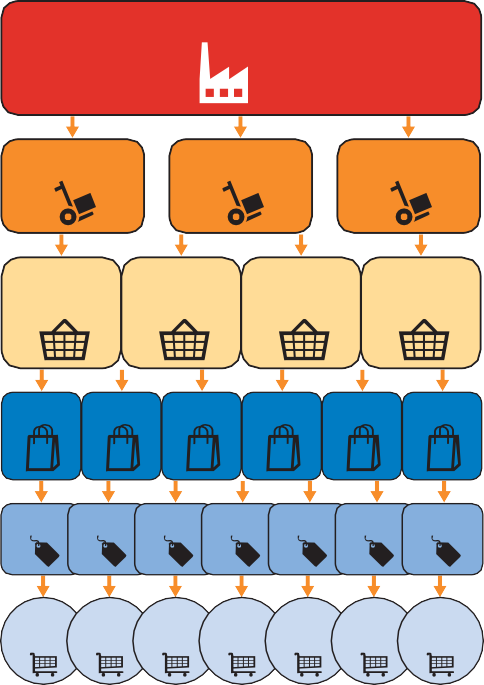 Distributor
Distributor
Distributor
Sub  Distributor
Sub  Distributor
Sub  Distributor
Sub  Distributor
Grosir
Grosir
Grosir
Grosir
Grosir
Grosir
Pengecer     Pengecer     Pengecer     Pengecer     Pengecer     Pengecer     Pengecer
Konsu-	Konsu-	Konsu-	Konsu-	Konsu-	Konsu-	Konsu-  men		men		men		men		men		men		men
Metode pemasaran yang menggunakan rantai pasok seperti digambarkan di  atas, merupakan keniscayaan (conditio sine qua non), karena tanpa metode  pemasaran tersebut maka pemasaran barang yang dihasilkan secara massal  akan mengalami kemacetan.
Oleh karena itu, transaksi yang dilakukan antara:
produsen dengan distributor;
distributor dengan sub distributor;


Perjanjian Baku: Masalah dan Solusi |     33
sub distributor dengan grosir;
grosir dengan pengecer; apalagi antara
pengecer dengan konsumen;
harus dilakukan secara cepat, tepat, dan akurat.
Berbagai transaksi di atas dilakukan dengan membuat suatu perjanjian, yaitu  perjanjian distribusi antara produsen dengan distributor, distributor dengan  sub distributor, sub distributor dengan grosir, dan antara grosir dengan  pengecer. Selain itu, antara pengecer dengan konsumen dibuat perjanjian jual  beli barang.
Pembuatan kedua macam perjanjian tersebut, terutama perjanjian jual beli  antara pengecer dengan konsumen, akan sangat tidak efisien apabila para  pihak melakukan perundingan atau negosiasi terlebih dahulu, seperti ketika  produksi barang masih menggunakan tangan dimana volume produksi relatif  sedikit.
Di bidang jasa, Revolusi Industri 1.0 juga membawa dampak pada perjanjian  yang digunakan dalam transaksi jasa. Perubahan bentuk perjanjian jasa yang  fenomenal khususnya terjadi dalam bidang jasa transportasi darat, yaitu  transportasi jasa pengangkutan orang dan/atau barang dengan kereta api.
Kereta api merupakan alat transportasi hasil Revolusi Industri 1.0 yang  mampu mengangkut orang dan/atau barang dalam jumlah yang tidak pernah  dapat dilampaui oleh alat transportasi darat lainnya dalam satu kali rute  perjalanan. Penumpang atau pengirim barang harus membuat perjanjian  jasa pengangkutan dengan penyelenggara jasa kereta api ketika akan  menggunakan jasa tersebut. Berhubung volume penumpang atau barang  yang akan diangkut relatif sangat besar, tentu tidak mungkin para penumpang  atau pengirim barang tersebut harus melakukan perundingan atau negosiasi  satu persatu untuk membuat perjanjian jasa pengangkutan.
Untuk menciptakan kecepatan, ketepatan, dan akurasi, maka berbagai  perjanjian di atas tidak dibuat melalui perundingan atau negosiasi, melainkan  didisain, disusun, dibuat, dan digandakan secara sepihak oleh salah satu  pihak, sebagai berikut:
Perjanjian distribusi antara produsen dengan distributor, didisain,  disusun, dibuat, dan digandakan secara sepihak oleh produsen;
34   | Perjanjian Baku: Masalah dan Solusi
Perjanjian distribusi antara distributor dengan sub distributor, didisain,  disusun, dibuat, dan digandakan secara sepihak oleh distributor;
Perjanjian distribusi antara sub distributor dengan grosir, didisain,  disusun, dibuat, dan digandakan secara sepihak oleh sub dsitributor;
Perjanjian distribusi antara grosir dengan pengecer, didisain, disusun,  dibuat, dan digandakan secara sepihak oleh grosir;
Perjanjian jual beli dalam bentuk bon pembelian antara pengecer dengan  konsumen, didisain, disusun, dibuat, dan digandakan secara sepihak oleh  pengecer. Pada bon pembelian dicantumkan perjanjian sederhana, yaitu  ‘barang yang sudah dibeli tidak boleh ditukar atau dikembalikan’ yang  didisain, disusun, dibuat, dan digandakan secara sepihak oleh pengecer;
Perjanjian jasa pengangkutan darat dengan kereta api antara penumpang  atau pengirim barang dengan penyelenggara jasa pengangkutan dengan  kereta api, didisain, disusun, dibuat, dan digandakan secara sepihak oleh  penyelenggara jasa pengangkutan dengan kereta api dalam bentuk tiket  kereta api.
Dalam perkembangannya, pada tahun 1971 W. David Slawson64 menyatakan  sebagai berikut:
“In recent years the realities of mass production and consumer economy have  undermined the theoretical basis for much of traditional contract law. Today,  an active consumer enters score of contracts every week without in any real  sense agreeing to the terms that are imposed upon him. For the very reason  that these terms are imposed rather than agreed upon, they are almost  universally unfair”.
Lebih lanjut W. David Slawson65 mengemukakan bahwa:
“Standard form contracts probably account for more than ninety-nine percent  of all the contracts now made. Most persons have difficulty remembering the  last time they contracted other than by standard form; except for casual oral  agreements, they probably never have. But if they are active, they contract by  standard form several times a day. Parking lot and theater tickets, package  receipts, departement store charge slips, and gas station credit card purchase  slips are all standard form contracts.
W. David Slawson, Standard Form Contracts and Democratic Control of Lawmaking Power,  Harvard Law Review, Number 3, Volume 84, January 1971, hlm. 529.
Id.

Perjanjian Baku: Masalah dan Solusi |     35
Moreover, standard forms have come to dominate more than just routine  transactions. For individuals, if not quite yet for corporations, form contracts  are in common use for even such important matters as insurance, leases,  deeds, mortgages, automobile purchases, and all the various forms of  consumer credit. The contracting still imagined by courts and law teachers as  typical, in which both parties participates in choosing the language of their  entire agreement, is no longer of much more than historical importance”.  (Cetak tebal Penulis).
FAJ. Gras mengemukakan bahwa lahirnya perjanjian baku antara lain sebagai  akibat dari perubahan susunan masyarakat di mana organisasi perusahaan  lazim mengambil peran besar dalam perjanjian baku66.
Di Indonesia, perkembangan penggunaaan perjanjian baku di berbagai sektor  dapat ditelusuri melalui berbagai peraturan perundang-undangan antara  lain67:
Perjanjian baku yang digunakan Pemerintah Indonesia dengan WNI  pengguna jasa pos sebagai konsumen, sebagaimana diatur oleh:
Pasal 5 UU No. 4 Tahun 1959 Tentang Pos yang menetapkan bahwa  tanggung-jawab pengirim pos sebagai berikut:
Dengan atau atas kuasa Peraturan Pemerintah ditetapkan  peraturan-peraturan tentang pemberian ganti-kerugian  dengan mengambil sebagai dasar ketetapan-ketetapan yang  bersangkutan dalam Perjanjian Pos Sedunia dan Persetujuan-  persetujuannya.
Mengenai ganti-kerugian yang tersebut dalam ayat (1), Negara  hanya bertanggung-jawab terhadap pengirim.
Untuk kerugian yang tidak langsung atau keuntungan yang  tidak didapat, yang disebabkan oleh sesuatu kesalahan dalam  penyelenggaraan dinas Pos, begitu pula jika kerugian diakibatkan  oleh sebab kabar tidak diberikan ganti-kerugian;
Pasal 21 ayat (2) PP. No. 26 Tahun 1959 tentang Pos Dalam Negeri  mengatur bahwa jawatan tidak bertanggung-jawab atas akibat yang  timbul karena kartu tanda-tangan hilang, dicuri atau digunakan  secara tidak sah;

Lihat David M. L. Tobing, Praktik Penggunaaan Perjanjian Baku, GIZ – Consumer Protection in  ASEAN (Protect), 2020, Oktober 2020, hlm. 2.
Id., hlm. 1 sd. 4.

36 | Perjanjian Baku: Masalah dan Solusi
Pasal 1 huruf c UU. No. 14 Tahun 1967 Tentang Pokok-Pokok Perbankan  mengatur bahwa kredit adalah penyediaan uang atau tagihan-tagihan  yang dapat disamakan dengan itu berdasarkan persetujuan pinjam-  meminjam antara bank dengan lain pihak dalam hal mana pihak peminjam  berkewajiban melunasi utangnya setelah jangka waktu tertentu dengan  jumlah bunga yang telah ditetapkan (cetak tebal oleh penulis);
Pada tahun 1980, pemerintah menginisiasi pembuatan Naskah Akademis  RUU Pokok-Pokok Perlindungan Konsumen (RUU PPPK). Di dalam  Penjelasan RUU PPPK dinyatakan bahwa praktik-praktik niaga negatif  ini mempunyai kapasitas yang merugikan konsumen; karena monopoli,  konsumen tidak dapat melakukan pilihan lain dalam memenuhi kebutuhan  atas barang-barang tertentu, tidak berdaya pada keadaan mutu, harga  atau syarat-syarat yang ditentukan (cetak tebal oleh penulis).
Selanjutnya, Bab II Paragraf 4 angka 4 dan angka 5 RUU PPPK tentang  Pertanggungan Jawab dan Beban Pembuktian, dirumuskan ketentuan  yang menyatakan secara tegas bahwa setiap janji yang dibuat sehingga  mengurangi, mengecualikan atau menghapuskan pertanggungan jawab  pengusaha, adalah batal demi hukum (cetak tebal oleh penulis);
Pada tanggal 16-18 Oktober 1980 Badan Pembinaan Hukum Nasional  (BPHN) Departemen Kehakiman, di Jakarta, mengadakan simposium  berkenaan dengan perlindungan konsumen dalam penggunaan klausula  baku. Dalam simposium ini, istilah yang secara resmi digunakan adalah  perjanjian baku atau ‘standard contract’, bukan klausula baku.
Hasil simposium menguraikan 10 (sepuluh) hal tentang perlindungan  konsumen dalam penggunaan perjanjian baku (standar), yaitu:
istilah perjanjian baku diambil dari standaard contract;
Yang dimaksud dengan perjanjian baku ialah isinya dibakukan dan  dituangkan dalam bentuk formulir, tetapi tidak terikat oleh suatu  bentuk tertentu (vorm vrij);
Tujuan adanya perjanjian baku pada dasarnya untuk memenuhi  kebutuhan yang sifatnya praktis dan kolektif;
Perjanjian baku dikeluarkan baik oleh pemerintah maupun swasta  dan meniadakan asas konsensual serta tidak membedakan kondisi  dari pihak debitur;
Perjanjian Baku: Masalah dan Solusi |     37
Untuk menghindari kerugian dari pihak debitur maka perjanjian baku  perlu diatur dalam peraturan perundang-undangan yang menetapkan  syarat umum dan syarat khusus;
Untuk melaksanakan perjanjian baku maka pihak debitur harus  mengetahui syarat-syarat yang ditentukan sebelum debitur menerima  perjanjian baku tersebut;
Sebelum terbentuknya undang-undang mengenai perjanjian baku  maka perlu ditentukan langkah-langkah pengawasan oleh pemerintah  dengan melalui pendaftaran kepada instansi yang berwenang;
Perjanjian baku yang tidak memenuhi persyaratan harus dapat  dibatalkan;
Dalam rangka untuk mempercepat proses gugatan melalui Pasal  1365 BW maka perlu dilakukan sistem pembuktian dengan absolute  liability/omkering van bewijslast; dan
Perlu adanya pengawasan terhadap pelaksanaan perjanjian baku  serta penelitian terhadap bentuk-bentuk dari perjanjian baku yang  ada yang dibuat pemerintah atau swasta;
Pasal 49 ayat (1) Perda DKI No. 5 Tahun 2012 mengatur bahwa ganti  kerugian kendaraaan yang hilang atau rusak pada saat parkir menjadi  tanggung jawab penyelenggara parkir. Kemudian Pemerintah menerbitkan  PP. No. 79 Tahun 2013 Tentang Jaringan Lalu Lintas dan Angkutan Jalan,  yang dalam Pasal 102 ayat (1) huruf (f) mengatur bahwa penyelenggara  fasilitas parkir untuk umum di luar ruang milik jalan, wajib mengganti  kerugian kehilangan dan kerusakan kendaraan yang diparkir sesuai  dengan ketentuan peraturan perundang-undangan;
UU No. 1 Tahun 2009 Tentang Penerbangan mengatur secara khusus  tanggung jawab pengangkut sebagai sebuah kewajiban perusahaan  angkutan udara untuk mengganti kerugian yang dialami oleh penumpang  dan/atau pengirim barang serta pihak ketiga. Ketentuan tersebut telah  diterapkan berupa klausula baku tentang tanggung jawab pengangkut  dalam ketentuan umum tentang Persyaratan Pengangkutan Penumpang  dan Bagasi PT Garuda Indonesia (Persero) Tbk, yang menyatakan apabila  terjadi keterlambatan penerbangan pesawat Garuda Indonesia yang  disebabkan oleh faktor manajemen maskapai (kecuali disebabkan oleh  keadaan kahar), pengangkut bertanggung jawab untuk memberikan  kompensasi keterlambatan (delay) kepada penumpang sebagaimana
38   | Perjanjian Baku: Masalah dan Solusi
diatur dalam Peraturan Menteri Perhubungan No. 89 Tahun 2015 tentang
Delay Management;
Pasal 22 Peraturan Otoritas Jasa Keuangan No. 1/POJK.07/2013 Tentang  Perlindungan Konsumen Sektor Jasa Keuangan, mensyaratkan bahwa  pelaku usaha jasa keuangan dalam menggunakan perjanjian baku wajib  menyesuaikan dengan peraturan perundang-undangan. Diikuti dengan  Surat Edaran Otoritas Jasa Keuangan No. 13/SEOJK.07/2014 tentang  Perjanjian Baku yang mengatur secara rinci ketentuan yang harus  dipenuhi oleh pelaku usaha jasa keuangan ketika menyusun klausula  baku dalam perjanjian baku. Di dalam angka III (5) SEOJK tersebut diatur  tentang format perjanjian baku disebutkan selain berbentuk cetak,  perjanjian baku dapat berbentuk digital atau elektronik atau disebut  e-contract untuk ditawarkan oleh pelaku usaha jasa keuangan melalui  media elektronik.
Pada tahun 2016 Otoritas Jasa Keuangan mengeluarkan POJK No. 77  tahun 2016 Tentang Layanan Pinjam Meminjam Uang Berbasis Teknologi  Informasi yang dalam Pasal 36 POJK tersebut diatur tentang Perjanjian  Baku;
Peraturan Bank Indonesia Nomor 16/1/PBI/2014 Tentang Perlindungan  Konsumen Jasa Sistem Pembayaran yang mengatur bahwa penyelenggara  jasa sistem pembayaran dilarang membuat atau mencantumkan klausula  baku pada setiap dokumen dan/atau perjanjian sebagaimana diatur  dalam POJK No. 1 Tahun 2013;
Pasal 47 ayat 2 PP No. 71 Tahun 2019 Tentang Penyelenggara Sistem dan  Transaksi Elektronik mengatur bahwa kontrak elektronik yang dibuat  dengan klausula baku harus sesuai dengan ketentuan mengenai klausula  baku sebagaimana diatur dalam peraturan perundang-undangan;
Pasal 53 ayat (2) PP No. 80 Tahun 2019 Tentang Perdagangan Melalui  Sistem Elektronik (PMSE) mengatur bahwa kontrak elektronik dilarang  mencantumkan klausula baku yang merugikan konsumen sebagaimana  diatur dalam UU No. 8 Tahun 1999 Tentang Perlindungan Konsumen;
Perjanjian sebagaimana diuraikan di atas merupakan perjanjian baku atau  perjanjian standar. Bahkan dalam bentuknya yang mutakhir, terutama  sejak berlangsung Revolusi Industri 4.0, di mana dunia perdagangan barang


Perjanjian Baku: Masalah dan Solusi |     39
dan penyediaan jasa telah berkembang ke arah perdagangan barang dan  penyediaan jasa secara digital, perjanjian baku tersebut secara bertahap telah  berkembang pula ke arah bentuk perjanjian digital (digital contracts).
Dengan demikian, perkembangan dari perjanjian non baku sebagai hasil  perundingan atau negosiasi secara bertahap menjadi perjanjian baku tanpa  perundingan atau negosiasi, kemudian berkembang lebih jauh lagi menjadi  perjanjian baku tanpa perundingan atau negosiasi dalam bentuk digital,  sebagaimana diuraikan di atas, dapat digambarkan sebagai berikut:
Gambar 3: Perkembangan perjanjian baku
Perjanjian  Non Baku
Perjanjian  Baku
Perjanjian  Digital
Revolusi Industri 4 –  Masa Sekarang  Dibentuknya sistem  gabungan siber-fisik
Sumber: DFKI/Bauer IAO
c. Pengertian Perjanjian Baku dan Klausula Baku
Dari uraian di atas dapat dikemukakan bahwa perjanjian baku/perjanjian  standar (standard form contracts/standardized contracts/adhesion  contracts) adalah perjanjian tertulis berupa dokumen yang isi, bentuk,  serta cara penutupannya telah dibakukan secara sepihak oleh salah  satu pihak, kemudian digandakan, dan digunakan secara massal tanpa  mempertimbangkan perbedaan kondisi yang dimiliki para pihak (take-it or  leave-it contracts).
Di dalam perjanjian baku terdapat satu atau lebih ketentuan, dapat berupa  pasal, yang disebut sebagai klausula baku/klausula standar (standardized  clauses/standardized terms).
40   | Perjanjian Baku: Masalah dan Solusi
Perjanjian baku dan klausula baku dapat digambarkan sebagai berikut:

Gambar 4: Perjanjian baku dan klausula baku

Perjanjian baku  Klausula baku
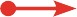 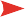 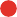 Klausula Baku dapat berisi:
Klausula baku yang adil (fair contract terms);
Klausula Baku yang tidak adil (unfair contract terms) yang disebut  klausula eksonerasi (exoneration clauses) atau klausula eksemsi  (exemption clauses).
Klausula eksonerasi atau klausula eksemsi adalah ketentuan berupa pasal  dalam perjanjian baku yang berisi penambahan, pengurangan, pembatasan  secara sepihak atas hak dan kewajiban salah satu pihak oleh pihak lain yang  menetapkan isi, bentuk, serta cara penutupan perjanjian baku.
Perlu dikemukakan bahwa terdapat perjanjian baku yang dibuat tidak secara  sepihak melainkan oleh kedua pihak secara tidak langsung, yaitu perjanjian  kerja antara pemberi kerja dan pekerja yang berbentuk perjanjian baku.
Disebut sebagai perjanjian baku yang dibuat oleh kedua pihak, karena  perjanjian kerja antara pemberi kerja dan pekerja (individual labour  agreement) yang berbentuk perjanjian baku harus didasarkan pada perjanjian  kerja bersama (collective labour agreement) yang merupakan kesepakatan  kerja antara serikat pekerja dengan pemberi kerja. Dengan demikian, pada  hakikatnya isi atau klausula baku di dalam perjanjian kerja antara pemberi  kerja dan pekerja yang berbentuk perjanjian baku, merupakan kesepakatan  para pihak, yaitu antara pemberi kerja dengan pekerja.
d. Perjanjian Baku Digital
Di dalam Gambar 3 tentang perkembangan perjanjian baku nampak bahwa  sebagai dampak dari Revolusi Industri 4.0, pada saat ini perjanjian baku telah  mengalami perubahan dari perjanjian baku dalam bentuk tertulis pada kertas  (paper based) menjadi perjanjian baku dalam bentuk digital (digital based).

Perjanjian Baku: Masalah dan Solusi |     41
Perjanjian baku dalam bentuk digital merupakan perjanjian baku yang dibuat  melalui sarana elektronik yang digunakan di dalam Perdagangan Melalui  Sistem Elektronik (PMSE). Adapun ciri dari perjanjian baku dalam bentuk  digital sebagai berikut:
Tanpa kertas (paperless)
Perjanjian baku dirancang, ditawarkan oleh salah satu pihak secara digital,  dan dibuat atau ditutup oleh para pihak tanpa menggunakan kertas,  melainkan dibuat secara digital;
Tanpa tatap muka (faceless)
Berhubung perjanjian baku dirancang, ditawarkan, dan dibuat secara  digital, maka para pihak tidak pernah bertemu secara tatap muka sejak  saat penawaran sampai dengan penerimaan perjanjian baku, bahkan  setelah pelaksanaan perjanjian baku selesai;
Tanpa uang kartal (uang kertas dan logam) atau (cashless)
Berhubung sejak saat penawaran sampai dengan pelaksanaan perjanjian  baku dilakukan secara digital, maka pembayaran atas obyek transaksi  dalam perjanjian baku sebagai bagian dari pelaksanaan perjanjian  dilakukan pula secara digital tanpa uang kartal. Pembayaran dilakukan  melalui berbagai alat pembayaran cashless, antara lain transfer dana  elektronik dan alat pembayaran menggunakan kartu (card-based, ATM,  kartu kredit, kartu debit, dan kartu prabayar);
Menggunakan tandatangan digital (digital signatures)
Tanda tangan digital digunakan untuk membuktikan keaslian identitas  para pihak dalam suatu dokumen, dalam hal ini perjanjian baku digital.  Selain itu, tanda tangan digital merupakan tanda tangan elektronik yang  telah tersertifikasi.
Menurut Pasal 1 angka 12 UU. No. 11 Tahun 2008 Tentang Informasi dan  Transaksi Elektronik, Tanda tangan Elektronik adalah tanda tangan yang  terdiri atas Informasi Elektronik yang dilekatkan, terasosiasi atau terkait  dengan Informasi Elektronik lainnya yang digunakan sebagai alat verifikasi  dan autentikasi.
Selanjutnya, menurut Pasal 54 Peraturan Pemerintah No. 80 Tahun  2019 Tentang Perdagangan  Melalui Sistem  Elektronik (PMSE), kontrak
42   | Perjanjian Baku: Masalah dan Solusi
elektronik dapat menggunakan tanda tangan elektronik sebagai tanda  persetujuan para pihak sesuai dengan ketentuan peraturan perundang-  undangan.
Melampaui batas wilayah negara (borderless)
Mengingat perjanjian baku digital ditawarkan secara digital dalam suatu  laman (websites) yang disebarluaskan melalui internet, maka akses  terhadap perjanjian baku digital tersebut dapat melampaui batas wilayah  negara dari pihak yang menawarkan perjanjian baku digital tesrebut.
Meliputi banyak yurisdiksi (multiple jurisdiction)
Sebagai akibat perjanjian baku dapat diakses oleh pihak lain di luar  negara pihak yang menawarkan perjanjian baku digital, maka terdapat  kemungkinan keterlibatan banyak yurisdiksi hukum yang menguasai  perjanjian baku digital tersebut. Sebagai contoh dapat terjadi kombinasi  yurisdiksi hukum sebagai berikut:
Para pihak dalam perjanjian baku digital merupakan warganegara  yang berbeda, sehingga hukum yang berlaku bagi perjanjian digital  yang mereka buat juga berbeda;
Obyek perjanjian digital merupakan barang dan/atau jasa yang  berasal dari negara yang berbeda dengan negara para pihak yang  membuat perjanjian baku digital;
Pembayaran dilakukan dengan menggunakan alat pembayaran  cashless, antara lain transfer dana elektronik dan alat pembayaran  menggunakan kartu (card-based, ATM, kartu kredit, kartu debit, dan  kartu prabayar) yang diterbitkan oleh negara yang berbeda dengan  negara para pihak maupun negara di mana obyek perjanjian digital  berasal.
e. Bentuk Perjanjian Baku dan Klausula Baku
Sebagaimana telah dikemukakan di atas, dalam perkembangannya yang  mutakhir, perjanjian baku yang berisi klausula baku dapat berbentuk:
o Tertulis pada kertas (paper based) dalam bentuk dokumen yang sudah  dicetak secara sepihak oleh salah satu pihak, dan siap digunakan oleh  pihak lain yang akan membuat perjanjian di luar jaringan (luring/face to  face). Dokumen perjanjian baku yang berisi klausula baku dapat terdiri  atas:

Perjanjian Baku: Masalah dan Solusi |     43
1 (satu) dokumen yang pembuatannya:
mensyaratkan pembubuhan tandatangan para pihak dalam  perjanjian baku. Pembubuhan tandatangan para pihak ini dapat  dilakukan:
secara di bawah tangan, yaitu pembubuhan tandatangan  tidak dilakukan di hadapan notaris atau pejabat yang  berwenang, sehingga menghasilkan perjanjian baku di  bawah tangan;
secara otentik di hadapan notaris atau pejabat yang  berwenang, sehingga menghasilkan perjanjian baku otentik;
tidak mensyaratkan pembubuhan tandatangan para pihak  dalam perjanjian baku. Perjanjian baku yang tidak mensyaratkan  pembubuhan tandatangan pada dokumen perjanjian baku antara  lain dapat berupa dokumen yang ditempel atau bentuk lain yang  serupa;
lebih dari 1 (satu) dokumen, yaitu terdiri atas Lembar Pengesahan  dan Isi Perjanjian (General Condition) yang berisi pasal atau klausula  baku di dalam perjanjian baku tersebut. Adapun pembuatan  perjanjian baku yang terdiri atas lebih dari 1 (satu) dokumen sama  dengan pembuatan perjanjian baku yang terdiri atas 1 (satu)  dokumen sebagaimana di kemukakan di atas;
Tertulis secara digital (digital based/paperless) dalam bentuk dokumen  yang telah dibuat secara digital secara sepihak oleh salah satu pihak, dan  siap digunakan oleh pihak lain yang akan membuat perjanjian dalam  jaringan (daring/on-line). Dokumen digital perjanjian baku yang berisi  klausula baku dapat terdiri atas:
1 (satu) dokumen digital yang pembuatannya:
mensyaratkan pembubuhan tandatangan digital (digital  signature) para pihak dalam perjanjian baku digital. Pembubuhan  tandatangan digital para pihak ini dilakukan secara di bawah  tangan yaitu pembubuhan tandatangan tidak dilakukan di  hadapan notaris atau pejabat yang berwenang, sehingga  menghasilkan perjanjian baku digital di bawah tangan;
tidak mensyaratkan pembubuhan tandatangan digital para pihak  dalam perjanjian baku digital. Perjanjian baku digital yang tidak  mensyaratkan pembubuhan tandatangan digital pada dokumen
44   | Perjanjian Baku: Masalah dan Solusi
perjanjian digital antara lain dapat berupa dokumen digital yang  ditempatkan dalam laman (websites) atau bentuk lain yang  serupa;
o lebih dari 1 (satu) dokumen digital, yaitu terdiri atas Lembar  Pengesahan Digital dan Isi Perjanjian (General Conditions) Digital  yang berisi pasal atau klausula baku di dalam perjanjian baku digital  tersebut. Adapun pembuatan perjanjian baku digital yang terdiri  atas lebih dari 1 (satu) dokumen digital sama dengan pembuatan  perjanjian baku digital yang terdiri atas 1 (satu) dokumen digital  sebagaimana di kemukakan di atas;
Secara garis besar bentuk perjanjian baku yang berisi klausula baku dapat  digambarkan sebagai berikut:

Gambar 5: Bentuk perjanjian baku
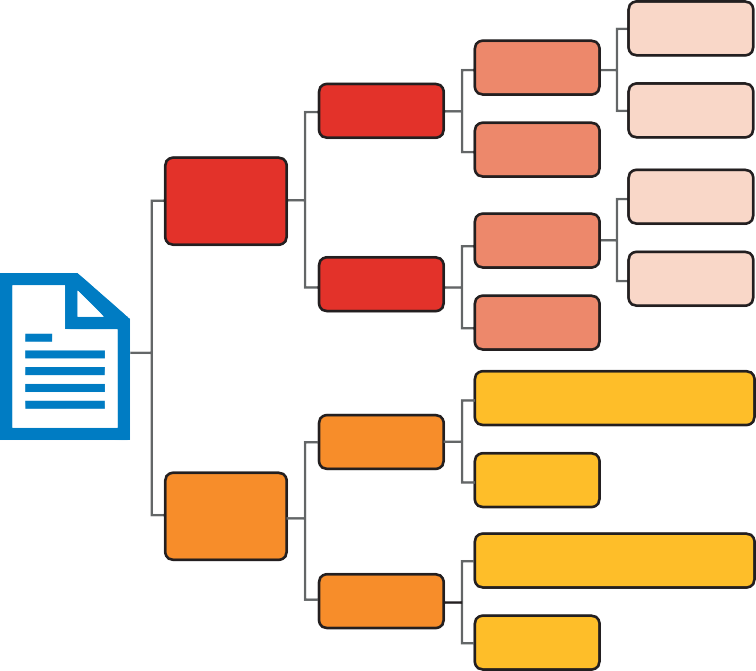 Di bawah  tangan
Ditanda
tangani
1 (satu)  Dokumen
Otentik
Tidak ditanda  tangani
Perjanjian  Baku
pada kertas
Di bawah  tangan
Ditanda  tangani
Lebih 1 (satu)  Dokumen
Otentik
Tidak ditanda  tangani

Ditanda tangani secara digital  di bawah tangan
1 (satu)  Dokumen
Tidak ditanda  tangani
Perjanjian  Baku
secara digital
Ditanda tangani secara digital  di bawah tangan
Lebih 1 (satu)  Dokumen
Tidak ditanda  tangani
Perjanjian Baku: Masalah dan Solusi |     45
3.   Peraturan Perundang-undangan Tentang Perjanjian Baku
Pada saat ini terdapat sejumlah peraturan perundang-undangan yang mengatur  baik secara langsung maupun tidak langsung tentang perjanjian baku. Peraturan  perundang-undangan akan diuraikan sesuai dengan hirarkhi peraturan perundang-  undangan sebagaimana diatur dalam UU. No. 12 Tahun 2011 Tentang Pembentukan  Peraturan Perundang-undangan juncto UU. No 15 Tahun 2019 Tentang Perubahan  Atas Undang-Undang Nomor 12 Tahun 2011 Tentang Pembentukan Peraturan  Perundang-Undangan, sebagai berikut:
a. Undang-Undang
KUH Perdata
KUH Perdata berasal dari Burgerlijk Wetboek yang diundangkan pada  tahun 1838 di Negeri Belanda dan diberlakukan di Hindia Belanda pada  tahun 1848 semasa Revolusi Industri (1750 – 1850), telah memuat  ketentuan penafsiran perjanjian yang secara tersirat berlaku untuk  suatu perjanjian baku. Ketentuan yang dimaksud adalah Pasal 1349 KUH  Perdata68 yang mengatur sebagai berikut:
‘Jika ada keragu-raguan, maka suatu perjanjian, harus ditafsirkan atas  kerugian orang yang telah meminta diperjanjikannya sesuatu hal, dan  untuk keuntungan orang yang telah mengikatkan dirinya untuk itu’.
Perlu dijelaskan bahwa dalam konteks perjanjian baku, maka yang  dimaksud:
frasa ‘orang yang telah meminta diperjanjikannya sesuatu hal’  merupakan pihak perancang, pembuat, dan yang menawarkan  perjanjian baku; dan
frasa ‘orang yang telah mengikatkan dirinya untuk itu’ merupakan  pihak yang menerima perjanjian baku yang telah dirancang, dibuat,  serta ditawarkan secara sepihak oleh pihak perancang, pembuat, dan  yang menawarkan perjanjian baku.
68    Supra note 3, hlm. 286.

46   | Perjanjian Baku: Masalah dan Solusi
Prinsip ini kemudian diadopsi sebagai Unidroit Principles 2010 yang di  dalam Article 4.6 mengatur contra proferentem rule sebagai berikut:
‘If contract terms supplied by one party are unclear, an interpretation  against that party is preferred’69
UU. No. 8 Tahun 1999 Tentang Perlindungan Konsumen (UUPK)
UUPK merupakan satu-satunya peraturan perundang-undangan  berbentuk undang-undang yang mengatur tentang klausula baku, yaitu  di dalam Bab V tentang Ketentuan Pencantuman Klausula Baku. Pasal 18  Bab V UUPK berisi ketentuan sebagai berikut:
Pelaku usaha dalam menawarkan barang dan/atau jasa yang ditujukan  untuk diperdagangkan dilarang membuat atau mencantumkan  klausula baku pada setiap dokumen dan/atau perjanjian apabila:
menyatakan pengalihan tanggung jawab pelaku usaha;
menyatakan bahwa pelaku usaha berhak menolak penyerahan  kembali barang yang dibeli konsumen;
menyatakan bahwa pelaku usaha berhak menolak penyerahan  kembali uang yang dibayarkan atas barang dan/atau jasa yang  dibeli oleh konsumen;
menyatakan pemberian kuasa dari konsumen kepada pelaku  usaha baik secara langsung maupun tidak langsung untuk  melakukan segala tindakan sepihak yang berkaitan dengan  barang yang dibeli oleh konsumen secara angsuran;
mengatur perihal pembuktian atas hilangnya kegunaan barang  atau pemanfaatan jasa yang dibeli oleh konsumen;
memberi hak kepada pelaku usaha untuk mengurangi manfaat  jasa atau mengurangi harta kekayaan konsumen yang menjadi  obyek jual beli jasa;
menyatakan tunduknya konsumen kepada peraturan yang  berupa aturan baru, tambahan, lanjutan dan/atau pengubahan  lanjutan yang dibuat sepihak oleh pelaku usaha dalam masa  konsumen memanfaatkan jasa yang dibelinya;
69   Johannes Gunawan, Revitalisasi Prinsip Contra Proferentem Dalam Perlindungan Konsumen  di Indonesia, dalam buku “ Bunga Rampai Hukum Keperdataan.”Penerbit Nuansa Aulia, 2019,  hlm. 109.

Perjanjian Baku: Masalah dan Solusi |     47
h. menyatakan bahwa konsumen memberi kuasa kepada pelaku  usaha untuk pembebanan hak tanggungan, hak gadai, atau hak  jaminan terhadap barang yang dibeli oleh konsumen secara  angsuran.
Pelaku usaha dilarang mencantumkan klausula baku yang letak atau  bentuknya sulit terlihat atau tidak dapat dibaca secara jelas, atau  yang pengungkapannya sulit dimengerti.
Setiap klausula baku yang telah ditetapkan oleh pelaku usaha pada  dokumen atau perjanjian yang memenuhi ketentuan sebagaimana  dimaksud pada ayat (1) dan ayat (2) dinyatakan batal demi hukum.
Pelaku usaha wajib menyesuaikan klausula baku yang bertentangan  dengan Undang-undang ini.
Pasal 18 ayat (1) dan ayat (2) UUPK mengatur 4 (empat) hal yang dilarang  di dalam suatu perjanjian baku, yaitu:
Isi perjanjian baku, yaitu larangan pencantuman isi 8 (delapan)  macam klausula baku di dalam dokumen dan/atau perjanjian baku  (Pasal 18 ayat (1) UUPK);
Letak klausula baku, yaitu larangan penempatan klausula baku di  dalam dokumen dan/atau perjanjian baku yang sulit terlihat, contoh  penempatan klausula baku dalam tiket parkir (yang merupakan  perjanjian baku) di bagian belakang tiket parkir (Pasal 18 ayat (2)  UUPK);
Bentuk klausula baku, yaitu larangan penggunaan ukuran huruf  klausula baku di dalam dokumen dan/atau perjanjian baku yang sulit  terlihat, contoh penggunaan huruf yang tidak terbaca oleh mata  normal demi untuk menghemat penggunaan kertas (Pasal 18 ayat (2)  UUPK);
Pengungkapan klausula baku, yaitu larangan pengungkapan kata  dan/atau frasa klausula baku di dalam dokumen dan/atau perjanjian  baku yang sulit dimengerti oleh orang awam, contoh pencantuman  ketentuan bahwa suatu perjanjian kredit (dalam bentuk perjanjian  baku) mengesampingkan keberlakuan Pasal 1266 KUH Perdata,  tanpa dijelaskan akibat hukum dari pengesampingan Pasal 1266 KUH  Perdata tersebut (Pasal 18 ayat (2) UUPK).
48   | Perjanjian Baku: Masalah dan Solusi
Pasal 18 ayat (3) UUPK mengatur tentang sanksi perdata apabila suatu  perjanjian baku mencantumkan klausula baku yang dilarang dalam Pasal  18 ayat (1) dan Pasal 18 ayat (2) UUPK, yaitu klausula baku tersebut  dinyatakan batal demi hukum.
Pasal 18 ayat (4) UUPK mengatur tentang kewajiban pihak perancang,  pembuat, dan pihak yang menawarkan klausula baku sebagaimana  dicantumkan dalam dokumen dan/atau perjanjian baku, untuk  menyesuaikan klausula baku di dalam dokumen dan/atau perjanjian baku  yang telah digunakannya pada ketentuan dalam UUPK.
Selain sanksi perdata sebagaimana diatur dalam Pasal 18 ayat (3) UUPK,  UUPK juga mengenakan sanksi pidana bagi pelanggar Pasal 18 UUPK,  yaitu diatur dalam Pasal 62 ayat (1) dan ayat (3) sebagai berikut:
Pelaku usaha yang melanggar ketentuan sebagaimana dimaksud  dalam Pasal 8, Pasal 9, Pasal 10, Pasal 13 ayat (2), Pasal 15, Pasal  17 ayat (1) huruf a, huruf b, huruf c, huruf e, ayat (2), dan Pasal 18  dipidana dengan pidana penjara paling lama 5 (lima) tahun atau  pidana denda paling banyak Rp 2.000.000.000,00 (dua miliar rupiah).
Terhadap pelanggaran yang mengakibatkan luka berat, sakit berat, cacat  tetap atau kematian diberlakukan ketentuan pidana yang berlaku.
Selanjutnya, Pasal 63 UUPK mengatur bahwa terhadap sanksi pidana  sebagaimana dimaksud dalam Pasal 62, dapat dijatuhkan hukuman  tambahan, berupa:
perampasan barang tertentu;
pengumuman keputusan hakim;
pembayaran ganti rugi;
perintah penghentian kegiatan tertentu yang menyebabkan  timbulnya kerugian konsumen;
kewajiban penarikan barang dari peredaran; atau
pencabutan izin usaha.
Perlu dikemukakan beberapa hal tentang sanksi pidana tersebut, yaitu  ketentuan Pasal 62 ayat (1) UUPK merupakan:
o ketentuan pidana formal, yang berarti bahwa sanksi pidana telah  dapat dikenakan kepada pelanggar Pasal 18 UUPK apabila telah  dipenuhi unsur pidana di dalam Pasal 18 UUPK, tanpa kewajiban  untuk membuktikan bahwa telah timbul akibat dari pelanggaran  Pasal 18 UUPK;

Perjanjian Baku: Masalah dan Solusi |     49
ketentuan yang tidak menganut prinsip ultimum remedium, yaitu  ketentuan hukum pidana beserta sanksinya baru dapat dikenakan  setelah jenis sanksi lain (sanksi perdata dan/atau sanksi administratif)  telah dikenakan terlebih dahulu tetapi tidak menghentikan  pelanggaran Pasal 18 UUPK;
ketentuan yang menyebabkan pelanggar Pasal 18 UUPK dapat  langsung ditahan oleh penyidik karena ancaman hukuman pidana  yang terdapat dalam Pasal 62 ayat (1) adalah paling lama 5 (lima)  tahun.
b. Peraturan Pemerintah
PP No. 80 Tahun 2019 Tentang Perdagangan Melalui Sistem Elektronik (PP  PMSE) tidak menggunakan frasa perjanjian baku, tetapi beberapa pasal di  dalamnya merupakan pasal yang mengatur tentang perjanjian baku digital,  yang di dalam Peraturan Pemerintah ini digunakan frasa kontrak elektronik.
Pasal di dalam PP PMSE yang berkenaan dengan perjanjian baku digital atau  kontrak elektronik sebagai berikut:
Pasal 52
Kontrak Elektronik sah dan mengikat para pihak apabila:
sesuai dengan syarat dan kondisi dalam Penawaran Secara Elektronik;
informasi yang tercantum dalam Kontrak Elektronik sesuai dengan  informasi yang tercantum dalam Penawaran Secara Elektronik;
terdapat kesepakatan para pihak, yaitu syarat dan kondisi penawaran  yang dikirimkan oleh pihak yang menyampaikan penawaran, diterima  dan disetujui oleh pihak yang menerima penawaran;
dilakukan oleh subjek hukum yang cakap atau yang berwenang  mewakili sesuai dengan ketentuan peraturan perundang-undangan;
terdapat hal tertentu; dan
objek transaksi tidak boleh bertentangan dengan peraturan  perundang-undangan, kesusilaan, dan ketertiban umum.
Pasal 53
lnformasi dalam Kontrak Elektronik harus sesuai dengan penawaran  dan memuat paling sedikit:
identitas para pihak;
spesifikasi Barang dan/atau Jasa yang disepakati;

50 | Perjanjian Baku: Masalah dan Solusi
legalitas Barang dan/atau Jasa;
nilai transaksi Perdagangan;
persyaratan dan jangka waktu pembayaran;
prosedur operasional pengiriman Barang dan/atau Jasa;
prosedur pengembalian Barang dan/atau jasa dalam hal terjadi  ketidaksesuaian antara Barang dan/atau jasa yang diterima  dengan yang diperjanjikan;
prosedur dalam hal terdapat pembatalan oleh para pihak; dan
pilihan hukum penyelesaian sengketa PMSE.
(2) Kontrak Elektronik dilarang mencantumkan klausula baku yang  merugikan Konsumen sebagaimana diatur Undang-Undang mengenai  Perlindungan Konsumen.
Pasal 56
Pelaku Usaha wajib menyediakan Kontrak Elektronik yang dapat diunduh  dan/atau disimpan oleh Konsumen.
Pasal 57
Kontrak Elektronik dianggap otomatis menjadi batal demi hukum  apabila terjadi kesalahan teknis akibat Sistem Elektronik tidak aman,  andal, dan bertanggung jawab.
Apabila terjadi kesalahan teknis sebagaimana dimaksud pada ayat  (1), pihak penerima tidak wajib mengembalikan barang dan/atau jasa  yang telah dikirimkan dan diterima.
Kerugian akibat terjadinya kesalahan teknis sebagaimana dimaksud  pada ayat (1) sepenuhnya menjadi tanggungjawab Pelaku Usaha.
Pasal 52 PP PMSE yang mengatur mengenai keabsahan perjanjian baku  digital atau kontrak elektronik memuat 6 (enam) syarat keabsahan.  Dengan demikian, terdapat tambahan 2 (dua) syarat keabsahan yang tidak  terdapat di dalam syarat keabsahan perjanjian non baku sebagaimana  diatur dalam Pasal 1320 KUH Perdata. Tambahan 2 (dua) syarat tersebut,  yaitu:
sesuai dengan syarat dan kondisi dalam Penawaran Secara Elektronik;
informasi yang tercantum dalam Kontrak Elektronik sesuai dengan  informasi yang tercantum dalam Penawaran Secara Elektronik.
Perjanjian Baku: Masalah dan Solusi |     51
Kedua syarat tersebut di atas menunjukkan secara tersurat bahwa  perjanjian baku atau kontrak elektronik harus mencantumkan informasi  sesuai dengan informasi yang dicantumkan dalam penawaran secara  elektronik. Sedangkan penawaran secara elektronik memuat syarat  dan kondisi (klausula baku) dalam perjanjian baku digital atau kontrak  elektronik. Dengan demikian, yang dimaksud informasi yang tercantum  dalam perjanjian baku digital atau kontrak elektronik antara lain adalah  syarat dan kondisi berupa klausula baku.
Dalam hal ini perlu dikemukakan bahwa apabila Pasal 52 PP PMSE  dimaksudkan sebagai ‘lex specialis’ dari Pasal 1320 KUH Perdata sebagai  ‘lex generali’, maka hal tersebut tidak dapat dilakukan, karena lex specialis  harus dimuat dalam peraturan perundang-undangan yang berkedudukan  setara dengan atau lebih tinggi daripada lex generali. Dengan demikian  penambahan 2 (dua) syarat keabsahan untuk perjanjian baku digital atau  kontrak elektronik, paling sedikit harus diatur dalam undang-undang,  bukan peraturan pemerintah.
Selanjutnya, ditegaskan oleh Pasal 53 ayat (2) PP PMSE bahwa perjanjian  baku digital atau kontrak elektronik dilarang mencantumkan klausula  baku yang merugikan konsumen sebagaimana diatur UUPK.
Di samping itu, pihak yang menawarkan perjanjian baku digital atau  kontrak elektronik wajib menyediakan perjanjian baku atau kontrak  elektronik yang dapat diunduh dan/atau disimpan oleh pihak lain.
Terakhir, dalam Pasal 57 ayat (1) PP PMSE diatur bahwa perjanjian baku  digital atau kontrak elektronik dianggap otomatis menjadi batal demi  hukum, apabila terjadi kesalahan teknis akibat Sistem Elektronik tidak  aman, andal, dan bertanggung jawab. Kembali lagi perlu dikemukakan  bahwa lex specialis hanya dapat dimuat dalam peraturan perundang-  undangan yang setara dengan lex generali. Pasal 57 ayat (1) PP PMSE  merupakan lex specialis dari ketentuan Pasal 1266 KUH Perdata sebagai  lex generali yang mensyaratkan bahwa pembatalan perjanjian harus  dilakukan di hadapan pengadilan. Selain itu, Pasal 1338 ayat (2) KUH  Perdata sebagai lex generali menyatakan bahwa perjanjian hanya dapat  ditarik kembali atau dibatalkan atas kesepakatan para pihak dalam  perjanjian.
52   | Perjanjian Baku: Masalah dan Solusi
c. Peraturan Perundang-undangan lain
Perlu disampaikan terlebih dahulu bahwa bidang jasa keuangan sejak  penerbitan UU No. 21 Tahun 2011 Tentang Otoritas Jasa Keuangan telah  dialihkan pengelolaannya dari Bank Indonesia ke Otoritas Jasa Keuangan (OJK),  kecuali mengenai pengelolaan sistem pembayaran masih tetap ditangani oleh  Bank Indonesia (BI).
Baik OJK maupun BI telah menerbitkan peraturan tentang perlindungan  konsumen, yaitu:
Peraturan Otoritas Jasa Keuangan (POJK)
POJK No. 1/POJK.07/2013 Tentang Perlindungan Konsumen Sektor Jasa  Keuangan mengatur tentang perjanjian baku sebagai berikut:
Pasal 22
Dalam hal Pelaku Usaha Jasa Keuangan menggunakan perjanjian  baku, perjanjian baku tersebut wajib disusun sesuai dengan peraturan  perundang-undangan.
Perjanjian baku sebagaimana dimaksud pada ayat (1) dapat berbentuk  digital atau elektronik untuk ditawarkan oleh Pelaku Usaha Jasa  Keuangan melalui media elektronik.
Perjanjian baku sebagaimana dimaksud pada ayat (2) yang digunakan  oleh Pelaku Usaha Jasa Keuangan dilarang:
menyatakan pengalihan tanggung jawab atau kewajiban Pelaku  Usaha Jasa Keuangan kepada Konsumen;
menyatakan bahwa Pelaku Usaha Jasa Keuangan berhak menolak  pengembalian uang yang telah dibayar oleh Konsumen atas  produk dan/atau layanan yang dibeli;
menyatakan pemberian kuasa dari Konsumen kepada Pelaku  Usaha Jasa Keuangan, baik secara langsung maupun tidak  langsung, untuk melakukan segala tindakan sepihak atas barang  yang diagunkan oleh Konsumen, kecuali tindakan sepihak  tersebut dilakukan berdasarkan peraturan perundang-undangan;
mengatur tentang kewajiban pembuktian oleh Konsumen, jika  Pelaku Usaha Jasa Keuangan menyatakan bahwa hilangnya  kegunaan produk dan/atau layanan yang dibeli oleh Konsumen,  bukan merupakan tanggung jawab Pelaku Usaha Jasa Keuangan;
Perjanjian Baku: Masalah dan Solusi |     53
memberi hak kepada Pelaku Usaha Jasa Keuangan untuk  mengurangi kegunaan produk dan/atau layanan atau mengurangi  harta kekayaan Konsumen yang menjadi obyek perjanjian produk  dan layanan;
menyatakan bahwa Konsumen tunduk pada peraturan baru,  tambahan, lanjutan dan/atau perubahan yang dibuat secara  sepihak oleh Pelaku Usaha Jasa Keuangan dalam masa Konsumen  memanfaatkan produk dan/atau layanan yang dibelinya; dan/  atau
menyatakan bahwa Konsumen memberi kuasa kepada Pelaku  Usaha Jasa Keuangan untuk pembebanan hak tanggungan, hak  gadai, atau hak jaminan atas produk dan/atau layanan yang  dibeli oleh Konsumen secara angsuran.
POJK ini memuat 7 (tujuh) macam klausula baku yang dilarang dalam  perjanjian baku, baik perjanjian baku digital maupun perjanjian baku non  digital di bidang keuangan.
Perlu dikemukakan bahwa pada saat naskah ini disusun, POJK No. 1/  POJK.07/2013 Tentang Perlindungan Konsumen Sektor Jasa Keuangan ini  sedang dalam proses revisi dalam rangka mengantisipasi perkembangan  dalam sektor jasa keuangan, antara lain munculnya Financial Technology  (Fintech), industri keuangan baru seperti pegadaian swasta.
Peraturan Bank Indonesia (PBI)
PBI No. 16/1/PBI/2014 Tentang Perlindungan Konsumen Jasa Sistem  Pembayaran mengatur tentang perjanjian baku sebagai berikut:
Pasal 8
Dalam membuat perjanjian dengan Konsumen, Penyelenggara  dilarang membuat atau mencantumkan klausula baku pada setiap  dokumen dan/atau perjanjian yang bersifat:
menyatakan	pelepasan/pengalihan	tanggung	jawab  Penyelenggara kepada Konsumen;
mengatur perihal pembuktian atas hilangnya pemanfaatan jasa  Sistem Pembayaran yang digunakan oleh Konsumen;
memberi hak kepada Penyelenggara untuk mengurangi manfaat  jasa Sistem Pembayaran yang digunakan atau mengurangi harta
54   | Perjanjian Baku: Masalah dan Solusi
kekayaan Konsumen yang menjadi objek jual beli menggunakan  jasa Sistem Pembayaran; dan/atau
d. menyatakan tunduknya Konsumen kepada peraturan  Penyelenggara yang berupa aturan baru, aturan tambahan,  aturan lanjutan dan/atau pengubahan lanjutan yang dibuat  secara sepihak oleh Penyelenggara dalam masa Konsumen  memanfaatkan jasa Sistem Pembayaran dari Penyelenggara.
(2) Penyelenggara dilarang mencantumkan klausula baku yang letak atau  bentuknya sulit terlihat atau tidak dapat dibaca secara jelas atau yang  pengungkapannya sulit dimengerti oleh Konsumen.
PBI ini mengatur 4 (empat) klausula baku yang dilarang, dan larangan  pencantuman letak dan bentuk klausula baku yang sulit terlihat, serta  larangan pencantuman klausula baku yang pengungkapannya sulit  dimengerti.
Pola pengaturan tentang pencantuman klausula baku di dalam POJK maupun  PBI mengikuti pengaturan tentang pencantuman klausula baku sebagaimana  dicantumkan dalam Pasal 18 UUPK.
4. Perjanjian Baku dan Perlindungan Konsumen
a. Perlindungan Konsumen
Perlindungan konsumen adalah segala upaya yang menjamin adanya  kepastian hukum untuk memberi perlindungan kepada konsumen (Pasal 1  angka 1 UUPK).
Frasa perlindungan konsumen menunjukkan bahwa fokus perlindungan  ditujukan kepada konsumen. Namun demikian perlu disadari bahwa  keberadaan konsumen tidak mungkin terwujud tanpa keberadaan pelaku  usaha. Demikian pula sebaliknya, keberadaan pelaku usaha tidak mungkin  terwujud tanpa keberadaan konsumen. Oleh karena itu, keberadaan  konsumen dan pelaku usaha disebutkan sebagai ‘dua sisi dari satu mata  uang yang sama’ (two sides of the same coin). Dalam konteks ini, secara ideal  seharusnya tujuan perlindungan konsumen adalah:
Memberi perlindungan kepada konsumen; dan
Menjaga martabat pelaku usaha.
Perjanjian Baku: Masalah dan Solusi |     55
Secara rinci, tujuan perlindungan konsumen sebagai berikut (Pasal 3 UUPK):
meningkatkan kesadaran, kemampuan dan kemandirian konsumen untuk  melindungi diri;
mengangkat harkat dan martabat konsumen dengan cara  menghindarkannya dari ekses negatif pemakaian barang dan/atau jasa;
meningkatkan pemberdayaan konsumen dalam memilih, menentukan,  dan menuntut hak-haknya sebagai konsumen;
menciptakan sistem perlindungan konsumen yang mengandung  unsur kepastian hukum dan keterbukaan informasi serta akses untuk  mendapatkan informasi;
menumbuhkan kesadaran pelaku usaha mengenai pentingnya  perlindungan konsumen sehingga tumbuh sikap yang jujur dan  bertanggung jawab dalam berusaha;
meningkatkan kualitas barang dan/atau jasa yang menjamin kelangsungan  usaha produksi barang dan/atau jasa, kesehatan, kenyamanan, keamanan,  dan keselamatan konsumen.
Konsumen adalah setiap orang pemakai barang dan/atau jasa yang tersedia  dalam masyarakat, baik bagi kepentingan diri sendiri, keluarga, orang lain,  maupun makhluk hidup lain dan tidak untuk diperdagangkan (Pasal 1 angka  2 UUPK).
Beberapa kata atau frasa di dalam definisi di atas perlu dijelaskan lebih lanjut,  yaitu:
Konsumen
Di dalam kepustakaan ekonomi dikenal istilah konsumen akhir dan  konsumen antara. Konsumen akhir adalah pengguna atau pemanfaat  akhir dari suatu produk, sedangkan konsumen antara adalah konsumen  yang menggunakan suatu produk sebagai bagian dari proses produksi  suatu produk lainnya. Pengertian konsumen dalam Undang-undang ini  adalah konsumen akhir (Penjelasan Pasal 1 angka 2 UUPK).
Orang
Di dalam UUPK terdapat perbedaan penamaan subyek pada definisi  konsumen dan definisi pelaku usaha, yaitu pada definisi konsumen  disebut ‘orang’ sedangkan pada definisi pelaku usaha disebut ‘orang  perseorangan’. Berdasarkan penafsiran sistematis, kata ‘orang’ diartikan  sebagai subyek hukum yang terdiri atas orang perseorangan (individu)  dan badan hukum.

56 | Perjanjian Baku: Masalah dan Solusi
Berdasarkan hasil penafsiran sistematis tersebut, maka kata ‘orang’ dalam  definisi konsumen berarti terdiri atas ‘orang perseorangan’ (individu)  dan/atau ‘badan hukum’.
Hal ini sesuai dengan definisi yang diberikan dalam The United Nations  Guidelines for Consumer Protection tahun 2016, yang menyatakan bahwa  negara anggota PBB diperkenankan menggunakan definisi yang berbeda  untuk menampung kebutuhan domestik khusus, sebagai berikut:
The term “consumer” generally refers to a natural person, regardless of  nationality, acting primarily for personal, family or household purposes,  while recognizing that Member States may adopt differing definitions to  address specific domestic needs70 (cetak tebal oleh Penulis).

Pemakai
Orang perseorangan atau badan hukum ketika memakai suatu barang  dan/atau jasa pasti berdasarkan suatu dasar hukum tertentu, yaitu dapat  berdasarkan:
Perjanjian jual beli (berarti orang perseorangan atau badan hukum  tersebut dapat ‘memakai’ suatu barang dan/atau jasa karena  membeli);
Perjanjian sewa menyewa (berarti orang perseorangan atau badan  hukum tersebut dapat ‘memakai’ suatu barang dan/atau jasa karena  menyewa);
Perjanjian tukar menukar (berarti orang perseorangan atau badan  hukum tersebut dapat ‘memakai’ suatu barang dan/atau jasa karena  menukar);
Perjanjian pemberian jasa (berarti orang perseorangan atau badan  hukum tersebut dapat ‘memakai’ suatu jasa karena diberi jasa); dan
Perjanjian lain.
Barang
Barang adalah setiap benda baik berwujud maupun tidak berwujud, baik  bergerak maupun tidak bergerak, dapat dihabiskan maupun tidak dapat  dihabiskan, yang dapat untuk diperdagangkan, dipakai, dipergunakan,  atau dimanfaatkan oleh konsumen.
70     The United Nations Guidelines for Consumer Protection, diterbitkan oleh United Nations  Conference on Trade And Development (UNCTAD), 2016, hlm. 7.

Perjanjian Baku: Masalah dan Solusi |     57
Jasa
setiap layanan yang berbentuk pekerjaan atau prestasi yang disediakan  bagi masyarakat untuk dimanfaatkan oleh konsumen.
Perlu dikemukakan bahwa ketika Rancangan UUPK diajukan ke DPR pada  bulan Oktober 1998, rancangan tersebut dimaksudkan hanya untuk  perlindungan konsumen barang, namun menjelang pengesahan muncul  pertanyaan tentang perlindungan konsumen jasa. Berhubung UUPK  merupakan salah satu dari 4 (empat) undang-undang yang harus dimiliki  Indonesia agar memperoleh bantuan dari International Monetary Fund  (IMF) untuk mengatasi krisis moneter 1988, maka telah dilakukan jalan  pintas sebelum pengesahan pada bulan April 1999, yaitu setiap kata  ‘barang’ diberi tambahan ‘dan/atau jasa’.
Jalan pintas tersebut telah mengakibatkan terjadi penyamaan sifat barang  dan jasa yang sesungguhnya sangat berbeda, yaitu jasa terdiri atas:
Jasa komersial, yaitu layanan yang dilakukan oleh pelaku usaha  bertujuan untuk memproleh laba (profit making). Contoh jasa  perbankan, asuransi, pasar modal, dana pensiun;
Jasa profesional, yaitu layanan yang dilakukan oleh profesional  (pengemban profesi) bertujuan untuk memperoleh nafkah (livelihood).  Contoh jasa dokter, advokat, akuntan, arsitek. Sesungguhnya kata  yang tepat untuk pengemban profesi ini bukan pelaku usaha seperti  digunakan dalam UUPK, melainkan penyedia jasa (service provider).  Oleh karena itu, ketika UUPK diundangkan pada tanggal 20 April 1999  pengemban profesi yang menolak pemberlakuan UUPK bagi mereka  adalah profesi dokter. Dokter tidak bersedia dikualifikasi sebagai  pelaku usaha seperti dilakukan oleh UUPK, karena frasa pelaku usaha  hanya cocok untuk pelaku usaha yang melakukan kegiatan usahanya  dengan tujuan memperoleh laba, sedangkan dokter melakukan  kegiatan memperoleh nafkah.

Tersedia dalam masyarakat
Barang dan/atau jasa telah ditempatkan dalam peredaran (put in  to circulation) sebagai kebalikan dari masih dalam proses produksi  (untuk barang) atau proses penyiapan (untuk jasa). Dengan demikian,  hanya kerugian yang disebabkan oleh barang dan/atau jasa yang telah  ditempatkan dalam peredaran saja yang dapat digugat berdasarkan UUPK.
58   | Perjanjian Baku: Masalah dan Solusi
Sedangkan kerugian yang disebabkan oleh barang dan/atau jasa yang  belum ditempatkan dalam peredaran, hanya dapat digugat berdasarkan  KUH Perdata.
Kepentingan diri sendiri, keluarga, orang lain, maupun makhluk hidup
lain
Barang dan/atau jasa yang menjadi obyek perlindungan konsumen  merupakan barang dan/atau jasa yang digunakan oleh:
Diri sendiri untuk memenuhi kebutuhan pribadi;
Keluarga (dalam hal ini yang dikualifikasi sebagai konsumen akhir  oleh UUPK adalah orang perseorangan atau badan hukum yang  memperoleh barang dan/atau jasa tersebut, bukan ‘keluarga’);
Orang lain (dalam hal ini yang dikualifikasi sebagai konsumen akhir  oleh UUPK adalah orang perseorangan atau badan hukum yang  memperoleh barang dan/atau jasa tersebut, bukan ‘orang lain’);
Makhluk hidup lain (dalam hal ini yang dikualifikasi sebagai konsumen  akhir oleh UUPK adalah orang perseorangan atau badan hukum yang  memperoleh barang dan/atau jasa tersebut, bukan ‘makhluk hidup  lain’)
Tidak untuk diperdagangkan
Pengertian ‘tidak untuk diperdagangkan’ adalah bahwa barang dan/atau  jasa yang diperoleh konsumen akhir:
tidak dijual, disewakan, ditukar, atau disewabelikan  kepada pihak  lain, melainkan digunakan atau dimanfaatkan oleh konsumen akhir;
tidak digunakan atau dimanfaatkan oleh konsumen akhir untuk  memroduksi barang atau menghasilkan jasa lain.
Sedangkan pelaku usaha adalah setiap orang perseorangan atau badan  usaha, baik yang berbentuk badan hukum maupun bukan badan hukum yang  didirikan dan berkedudukan atau melakukan kegiatan dalam wilayah hukum  negara Republik Indonesia, baik sendiri maupun bersama-sama melalui  perjanjian menyelenggarakan kegiatan usaha dalam berbagai bidang ekonomi  (Pasal 1 angka 3 UUPK).
Perjanjian Baku: Masalah dan Solusi |     59
Beberapa kata atau frasa di dalam definisi di atas perlu dijelaskan lebih lanjut,  yaitu:
Orang perseorangan
Yang dimaksud orang perseorangan (natural person) adalah subyek  hukum, yaitu pemilik hak dan kewajiban. Apabila orang perseorangan  bertindak secara sendiri sebagai pelaku usaha, maka kegiatan usahanya  dapat disebut sebagai ’usaha dagang (UD)’,
Badan usaha
Beberapa orang perseorangan membuat perjanjian untuk mendirikan  suatu badan yang bertujuan mencari laba. Badan usaha yang didirikan  dapat:
berbentuk badan hukum (legal person), yaitu badan usaha yang  telah memperoleh pengesahan dari pihak yang berwenang. Contoh  Perseroan Terbatas (PT) yang didirikan melalui perjanjian oleh  beberapa orang perseorangan yang dimuat dalam akta pendirian PT di  hadapan notaris, di mana masing-masing menyetorkan modal untuk  dijadikan modal PT. Kemudian akta pendirian tersebut dimintakan  pengesahan dari Kemeterian Hukum dan Hak Asasi Manusia untuk  memperoleh keputusan pengesahan PT tersebut sebagai badan  hukum.
Setelah disahkan sebagai badan hukum, maka PT tersebut merupakan  subyek hukum yang terpisah dari orang perseorangan pendirinya,  sehingga memiliki hak dan kewajiban sendiri yang terpisah dari hak  dan kewajiban orang perseorangan pendirinya, termasuk memiliki  tujuan, tata kelola, serta kekayaan yang mandiri terpisah dari orang  perseorangan yang mendirikannya.
tidak berbentuk badan hukum, yaitu badan usaha yang didirikan  dengan membuat perjanjian oleh beberapa orang perseorangan, yang  dimuat dalam suatu akta pendirian di hadapan notaris tanpa perlu  disahkan oleh pihak yang berwenang. Contoh pendirian Persekutuan  Komanditer atau CV (Commanditaire vennootschap), dan Firma.  Berhubung tidak perlu dimintakan pengesahan sebagai badan hukum  dari pihak yang berwenang, maka CV dan firma tidak memiliki status  sebagai badan hukum yang terpisah dari para pendirinya. Dengan  demikian, CV dan firma tidak memiliki hak dan kewajiban sendiri  terpisah dari hak dan kewajiban orang perseorangan pendirinya,

60 | Perjanjian Baku: Masalah dan Solusi
termasuk tidak memiliki kekayaan yang mandiri terpisah dari orang  perseorangan yang mendirikannya. Akibatnya, dalam hal CV dan  firma mengalami kerugian, maka kerugian tersebut merupakan  tanggungan orang perseorangan para pendirinya secara tanggung  renteng.

Didirikan dan berkedudukan dalam wilayah hukum negara Republik  Indonesia
Orang perseorangan atau badan usaha (berbadan hukum atau tidak  berbadan hukum) yang dapat dikenakan ketentuan UUPK adalah  mereka yang didirikan berdasarkan hukum Indonesia dan berdomisili di  Indonesia. Contoh orang perseorangan yang menjalankan usaha sebagai  pelaku usaha harus warganegara Indonesia dan berdomisili di Indonesia.  Demikian pula badan usaha, baik PT, CV, atau Firma harus didirikan  berdasarkan hukum Indonesia dan berdomisili di Indonesia.
Melakukan kegiatan dalam dalam wilayah hukum negara Republik  Indonesia
Dengan pencantuman kata ‘atau’ sebelum frasa ‘melakukan kegiatan  dalam dalam wilayah hukum negara Republik Indonesia’ berarti yang  dimaksudkan adalah orang perseorangan atau badan usaha (berbadan  hukum atau tidak berbadan hukum), bukan warganegara Indonesia atau  bukan badan hukum yang didirikan berdasarkan hukum Indonesia, serta  tidak berdomisili di Indonesia. Dengan perkataan lain, mereka adalah  warganegara atau badan hukum asing yang melakukan kegiatan usaha di  Indonesia. Kegiatan usaha tersebut dilakukan melalui kegiatan ekspor dan  impor melalui suatu perjanjian distribusi (distributorship agreement) atau  perjanjian keagenan (agency agreement) dengan badan usaha Indonesia.  Contoh badan usaha yang didirikan dan berkedudukan di Korea Selatan  melakukan kegiatan promosi dan penjualan kosmetik yang diproduksinya  di Indonesia melalui badan usaha Indonesia yang bertindak sebagai  distributor atau agen.
Kegiatan usaha dalam berbagai bidang ekonomi
Secara umum yang dimaksud kegiatan usaha dalam berbagai bidang  ekonomi adalah kegiatan pelaku usaha yang bertujuan memperoleh laba  (profit making). Namun demikian, sebagaimana telah dikemukakan di  atas bahwa kegiatan usaha dalam berbagai bidang ekonomi dapat pula  berarti kegiatan yang bertujuan memperoleh nafkah (livelihood).


Perjanjian Baku: Masalah dan Solusi |     61
Semua kegiatan yang diuraikan di atas dilakukan oleh pelaku usaha  barang dan/atau jasa dan konsumen dengan membuat perjanjian, baik  perjanjian sebagai hasil perundingan (perjanjian non baku), maupun  perjanjian yang dirancang, dibuat dan ditawarkan secara sepihak oleh  pelaku usaha (perjanjian baku).
Sesuai tema buku ini, yaitu perlindungan konsumen perjanjian baku, maka  pembahasan selanjutnya akan difokuskan pada perlindungan konsumen  dalam penggunaaan perjanjian baku.
b. Potensi dan Mitigasi Kerugian Konsumen Dalam Penggunaan
Perjanjian Baku
UUPK tidak mengatur mengenai perjanjian baku melainkan mengatur  mengenai isi dari perjanjian baku yang disebut sebagai klausula baku.
Klausula Baku adalah setiap aturan atau ketentuan dan syarat-syarat yang  telah dipersiapkan dan ditetapkan terlebih dahulu secara sepihak oleh pelaku  usaha yang dituangkan dalam suatu dokumen dan/atau perjanjian yang  mengikat dan wajib dipenuhi oleh konsumen (Pasal 1 angka 10 UUPK).
Di atas telah diuraikan sejarah singkat perjanjian baku, yaitu Revolusi Industri
1.0 telah memicu kelahiran perjanjian baku yang tidak pernah dikenal dalam  sejarah umat manusia.
Perbedaan konstruksi hukum dari perjanjian sebelum dan sesudah Revolusi  Industri 1.0 dapat diuraikan sebagai berikut:
Sebelum Revolusi Industri 1.0
Jenis perjanjian adalah perjanjian hasil perundingan (negotiated  contracts);
Asas perjanjian adalah kebebasan berkontrak (freedom of  contracts), yang terdiri atas 5 (lima) macam kebebasan71:
Kebebasan untuk membuat perjanjian atau tidak membuat  perjanjian;
Kebebasan untuk memilih dengan pihak mana akan membuat  perjanjian;
Kebebasan untuk menentukan isi perjanjian; dan


71    Supra note 10.

62 | Perjanjian Baku: Masalah dan Solusi
Kebebasan untuk menentukan bentuk perjanjian;
Kebebasan untuk menentukan cara pembuatan perjanjian.
Sesudah Revolusi Industri 1.0
Jenis perjanjian adalah perjanjian baku (standardized contracts);
Asas perjanjian adalah kebebasan masuk ke dalam kontrak (freedom  of entrance) yang terdiri atas 2 (dua) macam kebebasan72 (karena  dalam perjanjian baku kebebasan berkontrak nomor 3, 4, dan 5 tidak  ada lagi):
Kebebasan membuat perjanjian atau tidak membuat perjanjian;
Kebebasan untuk memilih dengan pihak mana akan membuat  perjanjian.
Sebagai akibat perjanjian baku yang berisi klausula baku ditetapkan secara  sepihak oleh pelaku usaha, maka potensi kerugian konsumen yang membuat  perjanjian baku dapat dimitigasi sebagai berikut:
Klausula baku yang berisi klausula eksonerasi (exoneration clauses)  atau klausula eksemsi (exemption clauses)
Penggunaan perjanjian baku sebagai dampak dari Revolusi Industri 1.0  tidak dapat dihindari, bahkan telah memaksa ilmu hukum perjanjian  untuk menemukan cara untuk memitigasi ketidaksetaraan posisi tawar  para pihak di dalam perjanjian baku.
Salah satu aspek dari perjanjian baku yang memerlukan pengaturan agar  kesetaraan posisi tawar pelaku usaha dan konsumen dapat dipelihara  adalah memitigasi kerugian yang ditimbulkan oleh penggunaan klausula  eksonerasi oleh pelaku usaha.
Kerugian yang potensial dialami konsumen apabila pelaku usaha  mencantumkan klausula eksonerasi dalam perjanjian baku yang  digunakannya, antara lain:
penambahan	kewajiban	konsumen	yang	seharusnya	bukan  merupakan kewajiban konsumen;
penambahan hak pelaku usaha yang seharusnya bukan merupakan  hak pelaku usaha;
pengurangan kewajiban pelaku usaha yang seharusnya merupakan  kewajiban pelaku usaha;

72    Id.

Perjanjian Baku: Masalah dan Solusi |     63
pengurangan hak konsumen yang seharusnya merupakan hak  konsumen;
pembatasan kewajiban pelaku usaha yang seharusnya merupakan  kewajiban pelaku usaha;
pembatasan hak konsumen yang seharusnya merupakan hak  konsumen;
secara sepihak oleh pelaku usaha yang menetapkan isi, bentuk, serta cara  penutupan perjanjian baku.
Mitigasi potensi kerugian konsumen dalam penggunaan perjanjian baku,  dapat digambarkan sebagai berikut:
Gambar 6: Mitigasi potensi kerugian konsumen dalam  penggunaan perjanjian baku

Peraturan Perundang-  undangan
Legislation
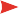 PRA BELI
Pre-purchase,
No Conflict
Pengaturan Mandiri
Voluntary self-regulation
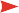 Mitigasi kerugian  konsumen dalam  penggunaan  perjanjian baku
Pengaturan Bersama
Co-regulation
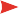 Peradilan
Litigation
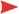 PASCA BELI
Post-purchase,
Conflict
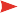 Di Luar Peradilan
Non - Litigation
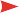 Masing-masing cara memitigasi kerugian konsumen dalam penggunaan  perjanjian baku dapat diuraikan sebagai berikut:
Peraturan perundang-undangan (legislation)
Membuat peraturan perundang-undangan yang melarang  pencantuman klausula baku yang berisi klausula eksonerasi pada  perjanjian baku yang digunakan pelaku usaha dalam bidang usaha  tertentu;
Pengaturan mandiri (voluntary self – regulation)
Pelaku usaha secara sukarela menerbitkan peraturan internal badan  usaha tentang pencantuman klausula baku yang tidak berisi klausula  eksonerasi;
64   | Perjanjian Baku: Masalah dan Solusi
Pengaturan bersama (co – regulation)
Pemerintah, asosiasi pelaku usaha sejenis, dan asosiasi konsumen  sejenis secara bersama menyepakati ‘model’ perjanjian baku yang  akan digunakan dalam usaha jenis tersebut. Model perjanjian  baku tersebut berisi pola pengaturan klausula baku yang secara  fundamental dapat menghindarkan pencantuman klausula  eksonerasi;
Peradilan (litigation)
Dalam hal konsumen telah mengalami kerugian sebagai akibat  perjanjian baku yang mencantumkan klausula eksonerasi, maka  untuk memitigasi kerugian yang telah dialaminya, konsumen dapat  menggugat ganti rugi melalui badan peradilan.
Di luar peradilan (non – litigation)
Sebagai alternatif selain melalui badan peradilan, konsumen yang  telah dirugikan dapat memitigasi kerugian yang dialaminya dengan  melalui badan penyelesaian sengketa konsumen sebagai badan non  litigasi.
Pelanggaran prinsip keseketikaan (contemporaneous principle)
Prinsip keseketikaan merupakan prinsip yang senantiasa berlaku dalam  pembuatan perjanjian. Prinsip ini menyatakan bahwa sebelum suatu  perjanjian ditutup, atau paling tidak pada saat perjanjian ditutup, para  pihak harus telah mengetahui dan memiliki pemahaman yang sama  tentang seluruh ketentuan di dalam perjanjian.
Namun demikian, karena perjanjian baku yang berisi klausula baku dibuat  secara sepihak oleh pelaku usaha, maka ketika konsumen menutup  perjanjian belum tentu memiliki pengetahuan dan pemahaman yang  sama dengan pelaku usaha tentang klausula baku di dalam perjanjian  baku. Hal ini potensial merugikan konsumen, terlebih lagi apabila di  dalam perjanjian baku tersebut terkandung klausula eksonerasi.
Untuk memitigasi kerugian yang dialami konsumen akibat pengabaian  prinsip keseketikaan, maka kepada konsumen yang akan membuat  perjanjian baku harus diberi tenggang waktu untuk:
memelajari ketentuan berupa klausula baku di dalam perjanjian baku  tersebut, yang disebut ‘jeda bebas telaah’ (free-look period); dan
Perjanjian Baku: Masalah dan Solusi |     65
membatalkan kesepakatan untuk membuat suatu perjanjian baku  tanpa akibat hukum apapun pada para pihak dalam perjanjian baku,  yang disebut ‘jeda bebas urung’ (cooling-off period).
Penyalahgunaan keadaan (undue influence)
Penyalahgunaan keadaan merupakan doktrin yang menyatakan  bahwa pelaku usaha sebagai pihak yang merancang, membuat, dan  menawarkan perjanjian baku secara sepihak, menyalahgunakan keadaan  konsumen (kelemahan, keraguan, atau keadaan terdesak) sehingga  tidak dapat mengambil keputusan untuk membuat atau tidak membuat  perjanjian baku secara bebas. Contoh kebutuhan nasabah yang sangat  mendesak untuk memperoleh kredit bank agar terhindar dari kerugian  yang lebih besar, dapat dimanfaatkan (disalahgunakan) oleh bank dengan  menyodorkan semua perjanjian baku kredit untuk segera ditandatangani  oleh nasabah walaupun terdapat ‘jeda bebas telaah’ maupun ‘jeda bebas  urung’, yang karena keterdesakan nasabah tidak dapat dimanfaatkannya.
Untuk memitigasi kerugian yang potensial timbul akibat penyalahgunaan  keadaan konsumen, maka pengaturan bersama (co-regulation) untuk  menetapkan model perjanjian baku yang berisi pola pengaturan klausula  baku yang secara fundamental dapat menghindarkan pencantuman  klausula eksonerasi, merupakan cara yang dapat ditempuh.
c. Metode Telaah Klausula Baku
Agar tidak terjadi perbedaan persepsi tentang suatu klausula baku, khususnya  tentang apakah suatu klausula baku mengandung klausula eksonerasi atau  tidak mengandung klausula eksonerasi, diperlukan suatu metode (langkah  sistematis) untuk menelaah kandungan suatu klausula baku tersebut.
Ketiadaan metode telaah klausula baku ini seringkali menimbulkan sengketa  antara pelaku usaha dengan konsumen yang berujung penyelesaian sengketa  konsumen melalui pengadilan (litigasi) atau di luar pengadilan (non litigasi).
Metode telaah klausula baku sebagai berikut:
66   | Perjanjian Baku: Masalah dan Solusi
Langkah Pertama
Tentukan jenis perjanjian dari perjanjian baku yang klausula bakunya akan
ditelaah:
Merupakan perjanjian yang telah diatur oleh suatu peraturan perundang-  undangan. Contoh perjanjian yang telah diatur di dalam Buku Ketiga KUH  Perdata tentang Perjanjian Khusus (Perjanjian Bernama); dan/atau
Merupakan perjanjian yang dibuat oleh para pihak berdasarkan asas  kebebasan berkontrak (Pasal 1338 ayat (1) KUH Perdata), sehingga tidak  diatur dalam peraturan perundang-undangan. Contoh perjanjian parkir,  perjanjian unit link, perjanjian mudharabah;
Langkah Kedua
Lakukan identifikasi hak dan kewajiban esensial (pokok) di dalam perjanjian  yang telah ditentukan pada langkah pertama. Pemilik hak dan kewajiban ini  merupakan pemilik hak dan kewajiban yang seharusnya.
Identifikasi hak pelaku usaha;
Identifikasi kewajiban pelaku usaha;
Identifikasi hak konsumen;
Identifikasi kewajiban konsumen;
Langkah Ketiga
Lakukan identifikasi hak dan kewajiban dalam perjanjian baku yang akan
ditelaah kandungan klausula eksonerasinya:
Identifikasi hak pelaku usaha;
Identifikasi kewajiban pelaku usaha;
Identifikasi hak konsumen;
Identifikasi kewajiban konsumen;
Langkah Keempat
Lakukan pembandingan dan pengujian setiap hak atau kewajiban hasil  identifikasi pada Langkah Ketiga dengan hak dan kewajiban hasil identifikasi  pada Langkah Kedua.
Jika hasil pembandingan dan pengujian menunjukkan bahwa pada Langkah
Ketiga terbukti pelaku usaha melakukan:
penambahan kewajiban konsumen yang seharusnya merupakan  kewajiban pelaku usaha;
penambahan hak pelaku usaha yang seharusnya merupakan hak  konsumen;

Perjanjian Baku: Masalah dan Solusi |     67
pengurangan kewajiban pelaku usaha yang seharusnya merupakan  kewajiban pelaku usaha;
pengurangan hak konsumen yang seharusnya merupakan hak konsumen;
pembatasan kewajiban pelaku usaha yang seharusnya merupakan  kewajiban sepenuhnya dari pelaku usaha;
pembatasan hak konsumen yang seharusnya merupakan sepenuhnya hak  konsumen;
maka klausula baku di dalam perjanjian baku tersebut mengandung klausula  eksonerasi.
Matriks pembandingan dan pengujian serta hasilnya dapat digambarkan  sebagai berikut:
Keterangan:
KE : Klausula Eksonerasi
BKE : Bukan Klausula Eksonerasi
68   | Perjanjian Baku: Masalah dan Solusi
Contoh penggunaan matriks di atas untuk perjanjian jual beli yang telah diatur  di dalam Buku Ketiga KUH Perdata tetapi berbentuk perjanjian baku.
Perjanjian Baku: Masalah dan Solusi |     69
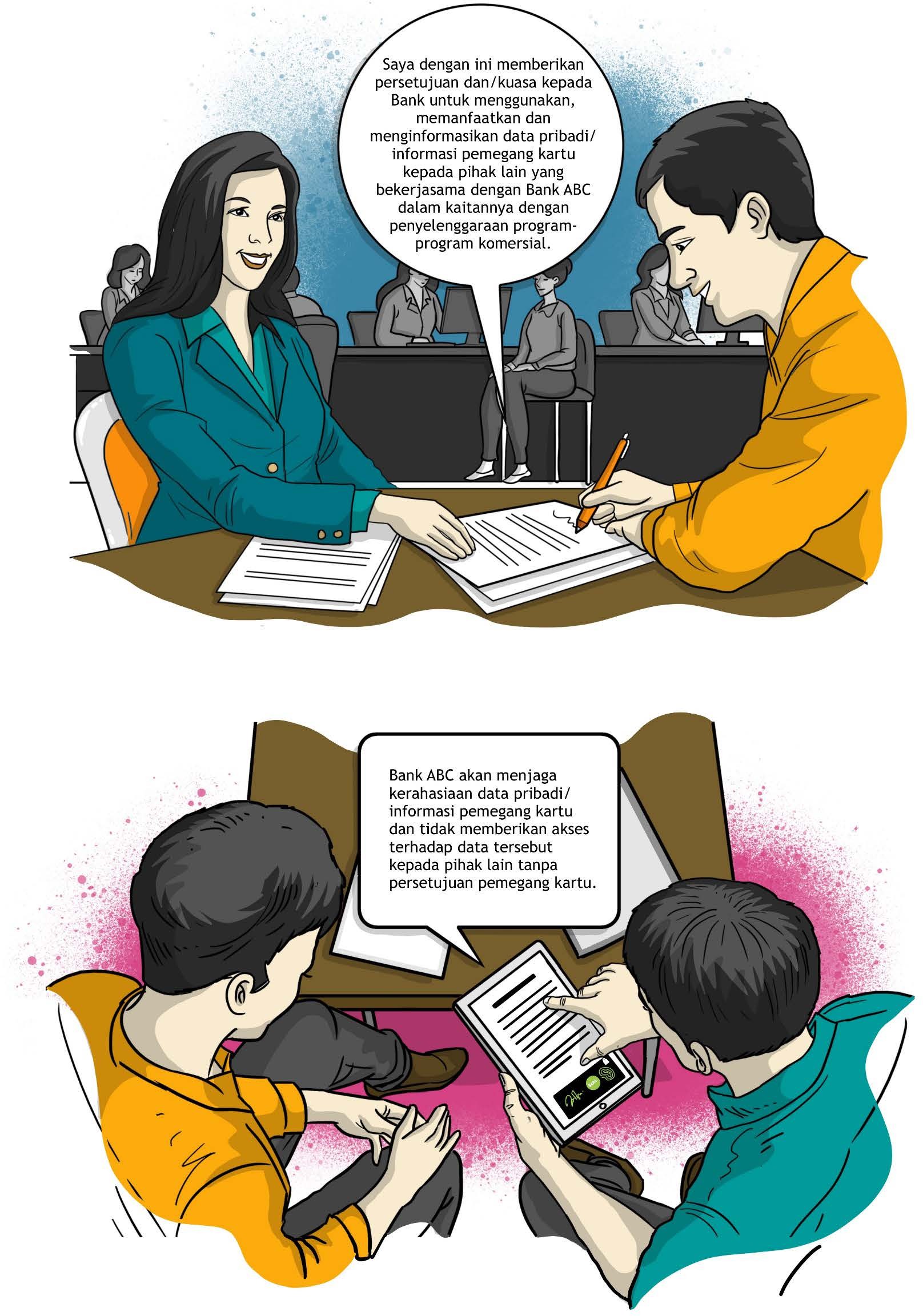 II
Masalah Penggunaan  Perjanjian Baku
1. Telaah Umum Tentang Penggunaan Perjanjian Baku
Penggunaan perjanjian baku yang memuat klausula baku di Indonesia telah  menguasai hampir seluruh perjanjian yang digunakan di Indonesia. Paling tidak  sejak Indonesia membuka pintu bagi penanaman modal asing melalui UU No. 1  Tahun 1967 Tentang Penananaman Modal Asing, penanam modal yang merupakan  perusahaan multi nasional tidak saja membawa teknologi, melainkan juga metode  dan strategi pemasaran yang menggunakan rantai pasok serta perjanjian baku.
Pada saat ini penggunaan perjanjian baku di Indonesia telah merentang mulai  dari perjanjian baku yang sangat sederhana, yaitu bon/nota pembelian yang  mencantumkan kalusula baku ‘barang yang sudah dibeli tidak boleh ditukar atau  dikembalikan’ sampai dengan perjanjian baku asuransi kesehatan (polis asuransi)  yang sangat rumit dan menggunakan istilah atau frasa yang tidak mudah dipahami  oleh tertanggung sebagai konsumen.
Sejumlah penelitian telah dilakukan tentang pencantuman klausula baku  dalam perjanjian baku. Pada tahun 2019, hasil pengukuran Indeks Keberdayaan  Konsumen (IKK)73 Indonesia baru mencapai 72.7 atau hanya 55.92% dari total skor  keberdayaan konsumen. Khususnya pada indikator kebiasaan membaca syarat  dan ketentuan, disclaimer, dan informasi lain yang relevan menunjukkan bahwa  konsumen hanya memperoleh skor 2.84 (paling tidak berdaya) pada skala 5 poin,  menunjukkan bahwa konsumen jarang membaca syarat dan ketentuan ketika  membeli suatu barang atau jasa. Temuan ini mengindikasikan bahwa kemauan  konsumen untuk membaca klausula baku yang tercantum pada perjanjian baku  masih rendah.
David Tobing74 mengemukakan bahwa meskipun konsumen telah mengetahui  dan memahami pencantuman klausula baku, konsumen sebenarnya cenderung  menolak karena tidak sesuai dengan prinsip keadilan. Namun, konsumen  harus menerima pencantuman klausula baku karena sejumlah alasan, yaitu (1)

Megawati Simanjuntak, Penerapan Dan Masalah Klausula Baku Di Indonesia, GIZ – Consumer  Protection in ASEAN (Protect), 2020, hlm. 10.
David M. L. Tobing, Klausula Baku: Paradoks dalam Penegakan Hukum Perlindungan  Konsumen. Jakarta: Gramedia Pustaka Utama, 2019.

Perjanjian Baku: Masalah dan Solusi |     71
dipaksa untuk melakukannya; (2) untuk mempercepat proses transaksi; dan (3)  tidak merasa dirugikan dari pencantuman klausula baku tersebut. Konsumen  mengganggap pelaku usaha yang memasukkan klausula baku tidak berniat untuk  tidak adil, sebaliknya klausula baku dianggap membuat transaksi berjalan lancar,  bukan sebagai beban bagi konsumen, tidak merugikan, bukan faktor penentu  bagi konsumen untuk membeli barang atau menggunakan layanan, meskipun ada  perasaan dipaksa untuk menerima klausula baku.
Berdasarkan data BPKN75, mayoritas jenis perkara yang diajukan oleh konsumen  tentang klausula baku meliputi kasus perbankan dan pembiayaan kendaraan  bermotor. Selain itu, terdapat pula kasus asuransi, transportasi, serta rumah dan  properti. Kasus perbankan pada 2013 berjumlah sekitar 151 kasus, sedangkan  pada 2014 meningkat menjadi 177 kasus. Penurunan kasus terjadi pada 2016  menjadi 90 kasus sementara pada 2017 hanya 60 kasus. Pada tahun 2018, BPKN  melaporkan sebanyak 493 kasus, di mana 88 % masih didominasi oleh kasus dari  sektor properti atau perumahan.
Selanjutnya, Yayasan Lembaga Konsumen Indonesia (YLKI)76   juga menerima  564 pengaduan dari konsumen dalam setahun terakhir pada tahun 2019, dan  mayoritas pengaduan terdiri atas 234 kasus sektor keuangan. Kasus ini memiliki  kesamaan, yaitu tentang klausula baku atau syarat dan ketentuan atau disclaimer.
Berdasarkan data Kementerian Perdagangan Indonesia pada 2018 dan 201977,  pengaduan tentang klausula baku mayoritas berasal dari sektor perumahan. Data  tahun 2018 menunjukkan bahwa 9 (sembilan) kasus diajukan ke Kementerian.  Sebanyak 4 (empat) kasus diselesaikan oleh Kementerian dengan melibatkan  pelaku usaha dan pihak terkait. Sisanya, tindak lanjut pengaduan dilimpahkan ke  BPSK, Dinas Perindustrian Perdagangan setempat, dan BPKN. Alasan pelimpahan  kasus tersebut ke BPSK atau Dinas Perindustrian dan Perdagangan setempat  adalah asal domisili konsumen, sehingga penanganan pengaduan lebih mudah dan  efisien, atau atas kehendak konsumen untuk menyelesaikan kasus yang dihadapi  di daerahnya setelah mendapat penjelasan dari pihak Kementerian. Kementerian  meneruskan pengaduan ke Dinas Perdagangan dan Perindustrian setempat jika di  daerah tersebut belum berdiri BPSK. Upaya yang dilakukan oleh masing-masing  lembaga tersebut adalah meminta klarifikasi kepada pelaku usaha, selanjutnya
Supra note 73.
Id. hlm. 11.
Id.

72   | Perjanjian Baku: Masalah dan Solusi
pelaku usaha bersedia menyelesaikan sengketa dengan cara mengembalikan  uang, atau membatalkan perjanjian baku, atau melakukan perubahan pada  klausula baku. Selanjutnya, terdapat 2 (dua) kasus tanah dan kasus pembelian  apartemen yang selain diadukan ke Kementerian Perdagangan, ternyata diajukan  juga ke BPKN oleh konsumen. Kementerian tidak melanjutkan proses pengaduan  tersebut karena konsumen lebih memilih untuk melanjutkan penyelesaian ke  BPKN. Hasil wawancara dengan BPKN terkait kedua kasus tersebut, ternyata BPKN  menyerahkan kedua kasus tersebut ke BPSK (berdasarkan Pasal 52 huruf c UUPK  bahwa klausula baku diawasi oleh BPSK). Kasus lain yang diajukan ke BPKN juga  diteruskan ke BPSK untuk proses penyelesaian sengketanya.
Pada tahun 2019, 6 (enam) pengaduan diterima oleh Kementerian78, di mana semua  kasus ditangani langsung oleh Direktorat Pemberdayaan Konsumen. Umumnya,  kasus perumahan meliputi permintaan konsumen untuk pengembalian biaya  pemesanan dan uang muka. Kasus lain adalah belum dipenuhinya janji konstruksi  oleh pengembang, penolakan Kredit Perumahan Rakyat (KPR) dari bank, atau  konsumen yang membatalkan pemesanan rumah. Beberapa kasus berhasil  diselesaikan dengan pengembalian biaya pemesanan atau uang muka secara  keseluruhan atau sampai dengan 70%. Hal ini terjadi karena dilakukan mediasi  dengan pelaku usaha (pengembang) oleh Direktorat Pemberdayaan Konsumen,  Kementerian Perdagangan.
2. Kelemahan Pengaturan Perjanjian Baku
Sebagaimana telah dikemukakan di atas, UUPK merupakan satu-satunya peraturan  perundang-undangan berbentuk undang-undang yang mengatur tentang klausula  baku sebagai isi dari perjanjian baku, yaitu di dalam Pasal 18 UUPK. Sebagai  pengaturan klausula baku satu-satunya dan pertama kali dalam sejarah Republik  Indonesia, pengaturan tersebut harus dihargai dan diterapkan sebaik mungkin.
Namun demikian, akibat ketergesaan penyusunan UUPK yang merupakan  syarat IMF agar mereka bersedia memberikan bantuan penyelamatan Indonesia  dari krisis moneter pada tahun 1998, maka pengaturan tersebut mengandung  kelemahan yang menuntut penyempurnaan.
78     Id.
Perjanjian Baku: Masalah dan Solusi |     73
Kelemahan tersebut dapat diuraikan antara lain:
Ketika Rancangan UUPK diajukan ke DPR pada bulan Oktober 1998, rancangan  tersebut merupakan sebuah rancangan UUPK untuk perlindungan konsumen  barang saja. Menjelang pengesahan pada bulan April 1999 timbul kesadaran  di kalangan DPR bahwa sebuah UUPK seharusnya mengatur pula perlindungan  konsumen jasa.
Berhubung Indonesia pada saat itu sangat membutuhkan bantuan IMF untuk  memulihkan kondisi moneter di dalam negeri, maka diambil jalan pintas  dengan cara menambahkan frasa ‘dan/atau jasa’ pada setiap kata barang.  Penambahan tersebut tentu tidak mempertimbangkan bahwa perbedaan sifat  antara barang dan jasa akan berdampak pada konstruksi pertanggungjawaban  hukumnya.
Perbedaan konstruksi pertanggungjawaban hukum antara barang dan jasa  sebagai berikut:
Konstruksi Hukum Pertanggungjawaban hukum pada barang
Tujuan memroduksi dan memperdagangkan barang adalah laba  (profit);
Pihak yang memroduksi dan memperdagangkan barang disebut
pelaku usaha;
Metode pemasaran barang sebagian terbesar menggunakan rantai  pasok, sebagian kecil pemasaran barang dilakukan tanpa rantai  pasok, yaitu secara langsung dari produsen ke konsumen;
Gugatan konsumen barang yang mengalami kerugian terhadap  pelaku usaha barang dapat berdasarkan:
+    Pel anggaran perjanjian atau wanprestasi, dengan syarat:
terdapat perjanjian (dapat berupa perjanjian baku) antara  konsumen dengan pelaku usaha; dan
hak dan kewajiban masing-masing dapat diukur (terukur).
Gugatan berdasarkan wanprestasi ini dapat dilakukan oleh  konsumen:
(1) terhadap pengecer (retailer)79 karena antara kosumen  dengan pengecer (pelaku usaha) terjadi perjanjian jual beli  (dapat berupa perjanjian baku); atau
79    Lihat Gambar 2.

74   | Perjanjian Baku: Masalah dan Solusi
(2) terhadap produsen barang apabila produsen menjual  langsung kepada konsumen (karena produsen tidak  menggunakan rantai pasok), sehingga antara kosumen  dengan produsen (pelaku usaha) terjadi perjanjian jual beli  (dapat berupa perjanjian baku).
+ Perbuatan melanggar hukum (PMH) apabila antara konsumen  dengan pelaku usaha tidak terdapat perjanjian, misalnya  antara kosumen dengan produsen, distributor, sub distributor,  atau grosir dalam suatu rantai pasok. Untuk dapat menggugat  berdasarkan PMH, konsumen harus membuktikan 4 (empat)  hal, yaitu (1) perbuatan pelaku usaha merupakan perbuatan  melanggar hukum; (2) pelaku usaha melakukan kesalahan; (3)  timbul kerugian pada konsumen, dan (4) terdapat hubungan  kausal antara perbuatan melanggar hukum pelaku usaha dengan  kerugian konsumen.
Mengenai kewajiban konsumen barang untuk membuktikan unsur  kesalahan pelaku usaha barang pada gugatan berdasarkan pada PMH,  di dalam UUPK telah diatur pengalihan beban pembuktian (shifting  the burden of proof) atau di dalam masyarakat dikenal sebagai  ‘pembuktian terbalik’. Beban pembuktian unsur kesalahan dialihkan  dari konsumen barang sebagai penggugat kepada pelaku usaha  barang sebagai tergugat. Dalam hal ini artinya pelaku usaha barang  harus membuktikan bahwa dirinya tidak bersalah, sebagaimana  diatur dalam Pasal 28 UUPK yang menyatakan:
‘Pembuktian terhadap ada tidaknya unsur kesalahan dalam gugatan  ganti rugi sebagaimana dimaksud dalam Pasal 19, Pasal 22, dan Pasal  23 merupakan beban dan tanggung jawab pelaku usah8a
Konstruksi hukum seperti ini dikenal sebagai pertanggungjawaban  langsung (strict liability).
Konstruksi Hukum Pertanggungjawaban hukum pada jasa
Tujuan menghasilkan dan memperdagangkan jasa adalah:
memperoleh laba (profit); atau
memperoleh nafkah (livelihood).
Perjanjian Baku: Masalah dan Solusi |     75
Pengaturan seperti ini tidak sempat dilakukan di dalam UUPK  karena ketergesaan, sehingga pihak yang memberikan dan  memperdagangkan jasa diidentikkan dengan pihak yang memroduksi  dan memperdagangkan barang, yaitu semua pemberi jasa bertujuan  mencari laba;
Pihak yang menghasilkan dan memperdagangkan jasa seharusnya  disebut penyedia jasa yang terdiri atas:
+ penyedia jasa komersial (bank, asuransi, travel agent, cleaning  services) yang bertujuan mencari laba (profit); dan
+ penyedia jasa profesional (dokter, apoteker, advokat, arsitek,  dosen, akuntan) yang bertujuan mencari nafkah (livelihood).
Namun demikian, di dalam UUPK tidak dikenal pembedaan seperti  di atas, sehingga semua penyedia jasa, baik penyedia jasa komersial  maupun penyedia jasa profesional disebut pelaku usaha. Hal ini  menyebabkan beberapa penyedia jasa profesional menolak untuk  terikat pada UUPK karena mereka tidak mau disebut sebagai pelaku  usaha;
Metode penawaran jasa sebagian terbesar tidak menggunakan  rantai pasok melainkan mengadakan hubungan langsung antara  penyedia jasa dengan calon penerima jasa sebagai konsumen. Oleh  karena antara penyedia jasa dan penerima jasa senantiasa terdapat  hubungan langsung, maka antara mereka selalu terjadi perjanjian  pemberian jasa (dapat berupa perjanjian baku pemberian jasa);
Gugatan penerima jasa sebagai konsumen yang mengalami kerugian  terhadap penyedia jasa dapat didasarkan:
+    Pelanggaran perjanjian atau wanprestasi, dengan syarat
terdapat perjanjian (antara lain berbentuk perjanjian baku)  antara penerima jasa sebagai konsumen dengan penyedia  jasa; dan
hak dan kewajiban masing-masing dapat diukur (terukur).
Pada umumnya penyedia jasa komersial termasuk dalam  kategori ini;
76   | Perjanjian Baku: Masalah dan Solusi
+    Perbuatan melanggar hukum (PMH) apabila antara penerima  jasa sebagai konsumen dengan pelaku usaha terdapat perjanjian,  misalnya perjanjian antara pasien sebagai konsumen dengan  dokter, tetapi kewajiban dokter tidak dapat diukur (sebagai  syarat kedua untuk menggugat berdasarkan wanprestasi),  karena dokter tidak boleh menjanjikan kesembuhan pasiennya,  melainkan hanya boleh berikhtiar menyembuhkan. Perjanjian  seperti ini disebut sebagai inspanningsverbintenis. Adapun  syarat untuk menggugat dokter berdasarkan PMH sama dengan  menggugat pelaku usaha sebagaimana dikemukakan di atas.  Pada umumnya penyedia jasa profesional termasuk kategori ini.
Dalam hal konsumen jasa profesional menggugat penyedia jasa profesional  berdasarkan PMH, maka UUPK yang tidak membedakan antara barang dan  jasa (karena ketergesaan pada waktu penyusunan), gugatan juga didasarkan  pada strict liability sebagaimana diuraikan di atas.
Kesimpangsiuran pengaturan dan ketiadaan pengaturan secara tersurat  tentang perjanjian baku di bidang jasa sebagaimana diuraikan di atas, jelas  menimbulkan kelemahan pengaturan tentang perjanjian baku bidang jasa di  dalam UUPK yang harus diakhiri.
3. Kelemahan Pengawasan Perjanjian Baku
Menurut UUPK, pengawasan klausula baku yang dimuat dalam perjanjian baku  merupakan tugas dan wewenang Badan Penyelesaian Sengketa Konsumen (BPSK),  sebagaimana diatur dalam Pasal 52 huruf c UUPK yang berbunyi:
‘Tugas dan wewenang badan penyelesaian sengketa konsumen meliputi:
c.	melakukan pengawasan terhadap pencantuman klausula baku;”
BPSK adalah badan yang bertugas menangani dan menyelesaikan sengketa antara  pelaku usaha dan konsumen (Pasal 1 angka 11 UUPK). Dari definisi tentang BPSK,  sangat jelas bahwa BPSK merupakan badan yang tugas dan fungsi utamanya adalah  menyelesaikan sengketa antara pelaku usaha dan konsumen, sehingga tidak pada  tempatnya apabila diberi tugas dan wewenang melakukan pengawasan terhadap  pencantuman klausula baku. Tugas pengawasan terhadap pencantuman klausula  baku merupakan tugas Pemerintah sebagaimana dilakukan di berbagai negara.
Perjanjian Baku: Masalah dan Solusi |     77
Praktek baik (good practices) di Negeri Belanda menunjukkan bahwa terdapat  sebuah badan atau lembaga, yaitu the Netherlands Consumer Authority di bawah  Ministry of Economic Affairs, Agriculture and Innovation. Salah satu tugas dan  wewenang Badan atau lembaga tersebut adalah bukan merupakan lembaga atau  badan yang bertugas menyelesaikan sengketa konsumen80.
Di Indonesia pengawasan klausula baku yang termuat dalam perjanjian baku  dilakukan oleh Kementerian Perdagangan81 berdasarkan Peraturan Menteri  Perdagangan Republik Indonesia Nomor 20/M-DAG/PER/5/2009 tentang  Ketentuan dan Tata Cara Pengawasan Barang dan/atau Jasa, yang dalam Pasal 26  diatur sebagai berikut:
Pengawasan berkala terhadap pemenuhan ketentuan klausula baku pada  dokumen dan/atau perjanjian dilakukan dengan cara membeli barang dan/  atau jasa, meminta formulir/blanko dokumen, dan/atau perjanjian untuk  dilakukan pengecekan guna mengetahui adanya klausula baku sebagaimana  dimaksud dalam Pasal 7.
Hasil pengecekan terhadap dokumen dan/atau perjanjian sebagaimana  dimaksud pada ayat (1), disampaikan kepada Kepala Unit Kerja untuk  dilakukan evaluasi.
Hasil evaluasi sebagaimana dimaksud pada ayat (2), apabila pada:
formulir/blanko dokumen, atau perjanjian tidak ditemukan klausula  baku sebagaimana dimaksud dalam Pasal 7, Kepala Unit Kerja dapat  mempublikasikan kepada masyarakat; atau
formulir/blanko dokumen atau perjanjian ditemukan tercantum klausula  baku sebagaimana dimaksud dalam Pasal 7, Kepala Unit Kerja:
mengkoordinasikan pelaksanaan pembinaan kepada instansi teknis  pembina terkait;
meminta penjelasan kepada pelaku usaha yang memperdagangkan  barang dan/atau jasa yang mencantumkan klausula baku sebagaimana  dimaksud dalam Pasal 7; dan/atau
menyerahkan kepada PPNS-PK, apabila diduga terjadi tindak pidana  di bidang perlindungan konsumen yang didukung dengan bukti  permulaan yang cukup untuk dilakukan penindakan.
Johannes Gunawan, Laporan Hasil Kajian Pengawasan Klausula Baku Di Negeri Belanda,  Badan Perlindungan Konsumen Nasional, September 2011, hlm. 11.
Supra note 73, hlm. 8 – 10.

78 | Perjanjian Baku: Masalah dan Solusi
(4) Bukti permulaan yang cukup sebagaimana dimaksud pada ayat (3) huruf  b angka 3, berupa barang dan/atau jasa, formulir/blanko dokumen, atau  perjanjian yang diawasi, bukti pembelian (jika ada), penjelasan dari pelaku  usaha, dan sekurang-kurangnya didukung adanya 2 (dua) orang saksi.
Dalam upaya untuk mengedukasi dan mengawasi pelaku usaha termasuk di  dalamnya klausula baku, maka unit pada aras pusat yang bertanggung jawab adalah  Direktorat Pengawasan Barang Beredar dan Jasa, Kementerian Perdagangan.  Pengawasan dilakukan oleh Petugas Pengawas Barang dan Jasa, yang selanjutnya  disebut PPBJ, yang merupakan Pegawai Negeri Sipil yang berada di lingkungan  unit atau organisasi yang bertanggung jawab dalam penyelenggaraan pengawasan  barang dan/atau jasa, atau penyelenggaraan perlindungan konsumen di bidang  perdagangan, yang ditunjuk dan diangkat oleh pejabat yang berwenang. Penyidik  Pegawai Negeri Sipil Perlindungan Konsumen (PPNS-PK) adalah Pejabat atau  Pegawai Negeri Sipil tertentu, baik yang ada di pusat maupun daerah, yang diberi  wewenang khusus oleh UUPK dan telah diangkat sebagai Penyidik oleh Menteri  Hukum dan HAM.
Selanjutnya, pada aras provinsi dan kabupaten/kota, Dinas Perindustrian dan  Perdagangan, Bidang Perlindungan Konsumen, Seksi Pengawasan di antaranya  memiliki tugas melaksanakan pengawasan barang dan jasa beredar; melaksanakan  sosialisasi, publikasi dan informasi terkait pengawasan barang dan jasa beredar;  serta melaksanakan penindakan penyidikan perlindungan konsumen. Dengan  demikian, pengawasan dan pembinaan pelaku usaha terhadap klausula baku dapat  dilakukan oleh Direktorat Pengawasan Barang Beredar dan Jasa, Kementerian  Perdagangan pada aras pusat dan Dinas Perindustrian dan Perdagangan, Bidang  Perlindungan Konsumen, Seksi Pengawasan pada aras kabupaten/ kota.
Meskipun tidak secara eksplisit diatur tugas dan wewenang untuk mengawasi  pencantuman klausula baku, namun terdapat 2 (dua) lembaga perlindungan  konsumen di Indonesia yang secara langsung atau tidak langsung berperan dalam  mengawasi pencantuman klausula baku, yaitu:
a.   Lembaga Perlindungan Konsumen Swadaya Masyarakat (LPKSM)  Berdasarkan PP. No. 59 Tahun 2001 Tentang Lembaga Perlindungan Konsumen  Swadaya Masyarakat, diatur bahwa:
o     Pelaksanaan kerjasama LPKSM dengan instansi terkait meliputi pertukaran  informasi mengenai perlindungan konsumen, pengawasan atas barang  dan/atau jasa yang beredar, dan penyuluhan serta pendidikan konsumen  (Pasal 6);

Perjanjian Baku: Masalah dan Solusi |     79
Dalam membantu konsumen untuk memperjuangkan haknya, LPKSM  dapat melakukan advokasi atau pemberdayaan konsumen agar mampu  memperjuangkan haknya secara mandiri, baik secara perorangan maupun  kelompok (Pasal 7);
Pengawasan perlindungan konsumen oleh LPKSM bersama Pemerintah  dan masyarakat dilakukan atas barang/atau jasa yang beredar di pasar  dengan cara penelitian, pengujian dan/atau survei (Pasal 8);
Badan Perlindungan Konsumen Nasional (BPKN).
Berdasarkan PP No. 4 Tahun 2019 Tentang Badan Perlindungan Konsumen  Nasional, tugas dan wewenang BPKN yang relevan dengan pengawasan  pencantuman klausula baku adalah:
Memberikan saran dan rekomendasi kepada pemerintah dalam rangka  penyusunan kebijaksanaan di bidang perlindungan konsumen;
melakukan penelitian dan pengkajian terhadap peraturan perundang-  undangan yang berlaku di bidang perlindungan konsumen;
menyebarluaskan informasi melalui media mengenai perlindungan  konsumen dan memasyarakatkan sikap keberpihakan kepada konsumen;  dan
menerima pengaduan tentang perlindungan konsumen dari masyarakat,  LPKSM, atau pelaku usaha.
Dari uraian kelemahan pengawasan perjanjian baku sebagaimana diuraikan di  atas, dapat dikemukakan bahwa kelemahan tersebut disebabkan oleh:
Ketidakjelasan pengaturan tentang obyek pengawasan akibat perbedaan  pemahaman atau persepsi mengenai perjanjian baku dan klausula baku  di antara pelaku usaha, konsumen, serta pihak yang memiliki tugas dan  wewenang mengawasi perjanjian baku.
Kelembagaan pengawas perjanjian baku yang diberi tugas dan wewenang  mengawasi perjanjian baku, tidak sesuai dengan tugas dan fungsi utama  dari lembaga tersebut, atau tidak seharusnya diberi tugas dan wewenang  mengawasi perjanjian baku.
Bahkan BPSK yang diberi kewenangan oleh UUPK untuk mengawasi  pencantuman klausula baku pun (sebagaimana diatur pada Pasal 52 huruf c  UUPK), tidak jelas otoritasnya dalam hal “menyeleksi” dan “menilai” klausula  baku tersebut. Hanya disebutkan dalam ketentuan tersebut bahwa BPSK  berwenang melakukan pengawasan terhadap pencantuman klausula baku.
80   | Perjanjian Baku: Masalah dan Solusi
Namun sampai saat ini (meskipun UUPK sudah berlaku lebih dari 20 tahun)  tidak ada peraturan lebih lanjut yang mengatur implementasi kewenangan  BPSK tersebut82.
c. Rendahnya penguasaan metode (cara yang sistematis) pengawasan perjanjian  baku oleh sumber daya manusia, baik di tingkat pusat maupun daerah. Contoh,  BPSK yang memiliki tugas dan wewenang mengawasi pencantuman klausula  baku pada perjanjian baku (jika pemberian tugas dan wewenang ini dianggap  benar), maka dapat dikemukakan pengalaman melakukan Bimbingan Teknis  terhadap para anggota BPSK di seluruh Indonesia, sebagaimana ditugaskan  oleh Kementerian Perdagangan sejumlah 5 (lima) angkatan, bahwa ternyata  pengetahuan mereka tentang perjanjian baku sangat rendah, kalau tidak mau  dikatakan tidak memiliki pengetahuan tentang perjanjian baku. Terlebih lagi,  fakta menunjukkan bahwa hampir seluruh peserta Bimbingan Teknis tersebut  tidak memiliki keterampilan untuk menentukan apakah suatu klausula baku  merupakan klausula eksonerasi.
Sejak tahun 2015 hingga tahun 2019 telah terdapat anggota BPSK dari seluruh  Indonesia yang mengikuti bimbingan teknis sebanyak 510 orang dari jumlah  total anggota BPSK pada tahun 2019 yang berjumlah 834 orang83.
4. Masalah Penggunaan Perjanjian Baku pada  Beberapa Bidang
Berdasarkan larangan pencantuman 8 (delapan) macam klausula baku di dalam  UUPK (Pasal 18 ayat (1) UUPK), akan diberikan berbagai contoh tentang:
Klausula baku yang dilarang berdasarkan Pasal 18 ayat (1) UUPK karena  memuat klausula eksonerasi;
Klausula baku yang tidak termasuk dalam larangan Pasal 18 ayat (1) UUPK  tetapi merupakan klausula baku yang memuat klausula eksonerasi.
Penggunaan klausula baku ditemukan pada banyak bidang usaha baik barang  dan/atau jasa, antara lain layanan telepon/internet; kredit perbankan; asuransi;  layanan transportasi; layanan parkir; pembiayaan; laundry; ekspedisi/logistik;  ritel; perumahan; akomodasi; layanan kesehatan; dan sebagainya.

J. Widijantoro, Masalah Perlindungan Konsumen Jasa Keuangan Dalam Penggunaan Unfair  Contract Terms Di Indonesia, GIZ – Consumer Protection in ASEAN (Protect), 2020, hlm. 13.
Sambutan Direktur Pemberdayaan Konsumen dalam Pembukaan Bimbingan Teknis SDM  Bagi Anggota BPSK, di Bandung tanggal 3 Maret 2020.

Perjanjian Baku: Masalah dan Solusi |     81
Tabel 1. Klausula baku yang dilarang berdasarkan Pasal 18 ayat  (1) UUPK karena  memuat klausula eksonerasi
82   | Perjanjian Baku: Masalah dan Solusi
Perjanjian Baku: Masalah dan Solusi |     83
84   | Perjanjian Baku: Masalah dan Solusi
Perjanjian Baku: Masalah dan Solusi |     85
86   | Perjanjian Baku: Masalah dan Solusi
Perjanjian Baku: Masalah dan Solusi |     87
LETAK KLAUSULA BAKU SULIT TERLIHAT ATAU TIDAK DAPAT DIBACA SECARA JELAS
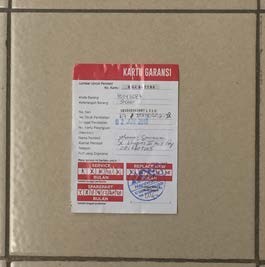 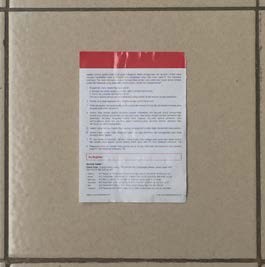 Halaman  sebaliknya
20 cm
20 cm
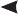 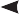 BENTUK KLAUSULA BAKU SULIT TERLIHAT ATAU TIDAK DAPAT DIBACA SECARA  JELAS
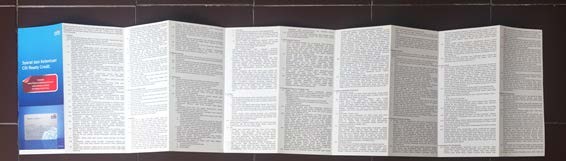 1 meter
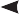 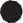 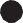 Penggunaan klausula baku banyak ditemukan pada nota/kuitansi atau formulir  perjanjian baku yang digunakan oleh pelaku usaha berdasarkan bidang usaha  ditampilkan pada Gambar 7. Selanjutnya, penggunaan klausula baku secara rinci  oleh pelaku usaha dalam berbagai bidang usaha dirangkum dalam Tabel 2.84

84    Semua uraian di dalam bagian ini dikutip dari Supra note 73.

88 | Perjanjian Baku: Masalah dan Solusi
Gambar 7: Contoh penggunaan klausula baku oleh pelaku usaha
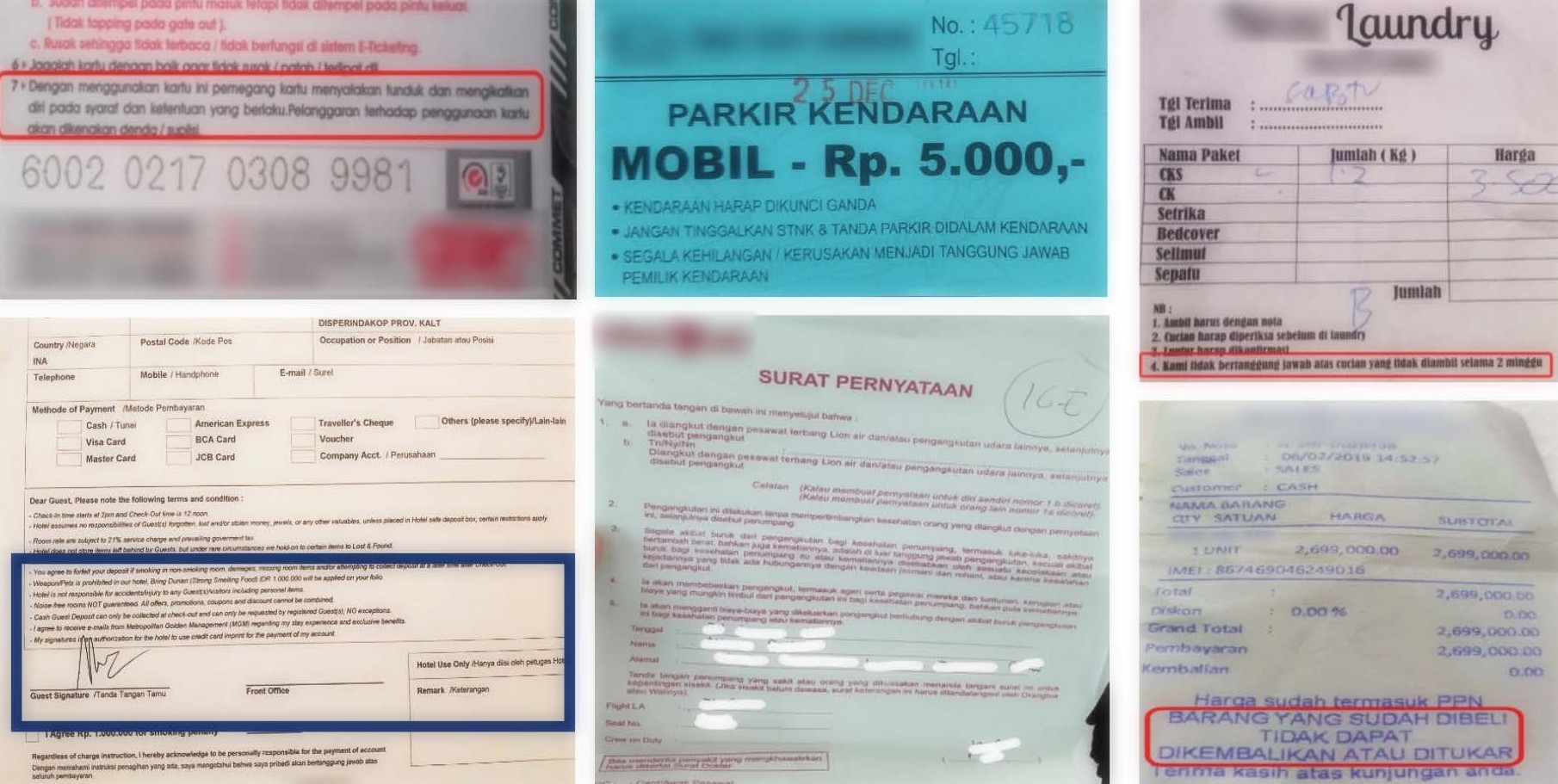 Tabel 2. Klausula baku yang tidak termasuk dalam larangan Pasal 18 ayat (1) UUPK  tetapi merupakan klausula baku yang memuat klausula eksonerasi.
Perjanjian Baku: Masalah dan Solusi |     89
90   | Perjanjian Baku: Masalah dan Solusi
Perjanjian Baku: Masalah dan Solusi |     91
92   | Perjanjian Baku: Masalah dan Solusi
Perjanjian Baku: Masalah dan Solusi |     93
94   | Perjanjian Baku: Masalah dan Solusi
Perjanjian Baku: Masalah dan Solusi |     95
96   | Perjanjian Baku: Masalah dan Solusi
Perjanjian Baku: Masalah dan Solusi |     97
Beberapa faktor yang menjadi kendala dalam pencegahan masalah klausula baku  yang memuat klausula eksonerasi antara lain85:
Kurangnya kesadaran hukum. Rendahnya kesadaran masyarakat terhadap hukum  disebabkan oleh budaya hukum dalam masyarakat Indonesia. Prinsip harmoni  yang dipegang masyarakat dalam hubungan sosialnya ini sangat memengaruhi  sikap dan tindakan masyarakat di bidang hukum. Masyarakat cenderung enggan  memperjuangkan hak-haknya sebagai konsumen yang telah dilanggar oleh  pelaku usaha disebabkan oleh kurangnya pengetahuan masyarakat di bidang  perlindungan konsumen.
Tingkat pendidikan yang rendah. Rendahnya tingkat pendidikan masyarakat,  terutama dalam pengetahuan klausula eksonerasi, membuat masyarakat  menerima klausula eksonerasi yang ditawarkan oleh pelaku usaha tanpa  upaya negosiasi. Kurangnya pengetahuan dan sosialisasi dari pihak terkait  membuat pelaku usaha semakin leluasa dan bebas untuk mencantumkan  klausula-klausula ini.
Kurangnya sosialisasi. Sosialisasi adalah pendekatan yang dibutuhkan untuk  memberikan pengetahuan kepada masyarakat umum. Dalam praktiknya,  masyarakat tidak mengetahui pencantuman klausula eksonerasi di dalam  perjanjian standar yang dilarang oleh hukum. Sosialisasi merupakan tugas  dan wewenang BPSK dan LPKSM untuk mengedukasi masyarakat tentang  seluk beluk klausula eksonerasi yang dapat merampas hak-hak konsumen.
5. Masalah Penggunaan Perjanjian Baku Digital
Ketika rancangan UUPK diajukan ke DPR pada bulan Oktober 1998, RUU PK tersebut  belum mengatur tentang perkembangan perjanjian baku menjadi perjanjian  baku digital. Perjanjian baku digital ini digunakan dalam Perdagangan Melalui  Sistem Elektronik (PMSE). Di dalam PMSE terjadi transaksi berupa jual beli, sewa  menyewa, sewa beli, hutang piutang, tukar menukar barang, dan pemberian jasa  komersial serta pemberian jasa profesional.
PMSE dalam berbagai bidang usaha sebagaimana dikemukakan di atas tidak dapat  dihindari, karena proses digitalisasi merupakan keniscayaan (conditio sine qua  non) sebagaimana digambarkan sebagai berikut:


85    Supra note 73.

98 | Perjanjian Baku: Masalah dan Solusi
Konsekuensi dari PMSE tersebut adalah bahwa penggunaaan perjanjian baku  digital pada semua transaksi dalam PMSE tidak dapat dihindari.
Di bawah ini akan dikemukakan data tentang persentase transaksi PMSE di dunia
dan data tentang persentase transaksi PMSE di Indonesia.
Selain itu, akan dikemukakan pula, prospek usaha atau pekerjaan yang dapat  dilakukan dengan komputer, serta dengan menggunakan informasi dan teknologi,  sebagaimana dikemukakan dalam hasil penelitian dari Bank Dunia.
Dengan mengetahui ketiga data dan informasi tersebut, maka dapat diprediksi  tentang prospek penggunaan perjanjian baku digital, sehingga perlu dilakukan  pengaturan tentang penggunaan perjanjian baku digital. Selain itu, perlu diketahui  berbagai masalah yang akan dihadapi dalam penggunaan perjanjian baku digital.
Adapun persentase transaksi PMSE di dunia dapat dikemukakan sebagai berikut:

Gambar 8. Persentase Konsumen dalam PSME di dunia
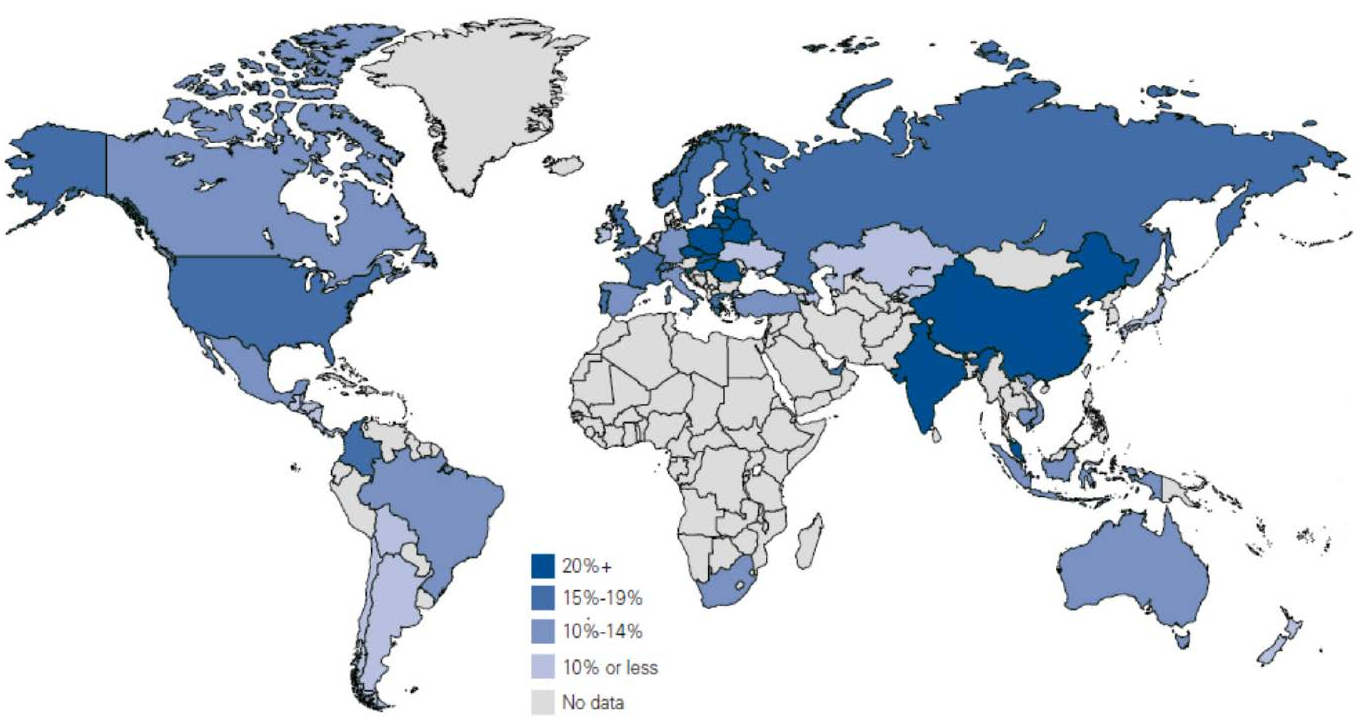 Sumber: Laporan Global Online Consumer oleh KPMG International, 2017
Sedangkan persentase transaksi PMSE di Indonesia dapat dikemukakan sebagai  berikut86:
86    Statistik E-Commerce 2019, Badan Pusat Statistik.

Perjanjian Baku: Masalah dan Solusi |     99
Gambar 9. Persentase Konsumen dalam PSME di Indonesia Tahun 2018
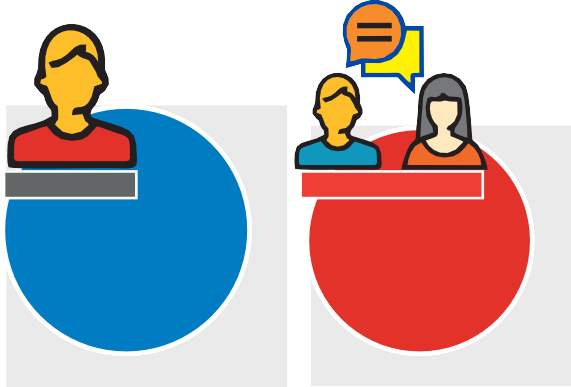 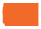 Sale
Konsumen Akhir
53,10
Konsumen Akhir dan Agen
45,34
Agen
1,56
Menurut Badan Pusat Statistik, sepanjang tahun 2018 di Indonesia terjadi transaksi  yang sangat besar seperti dikemukakan dalam gambar berikut:

Gambar 10. Jumlah transaksi digital dalam PSME di Indonesia Tahun 2018
Jumlah Transaksi
24,82 Juta Transaksi

Nilai Transaksi

 	17,21 Triliun
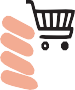 Jika dalam satu tahun terjadi 24.820.000 kali transaksi PMSE, maka dapat  dipastikan bahwa telah dibuat 24.820.000 perjanjian baku yang memuat klausula  baku digital, dan memuat klausula eksonerasi.
Jumlah tersebut akan semakin besar karena, menurut hasil survey Bank Dunia  pada tahun 2016, sebagian besar pekerjaan dalam berbagai bidang usaha  menggunakan komputer dan teknologi informasi87.
87 Informasi lebih lanjut dapat dilihat di World Development Report (WDR) 2016, berdasarkan  STEP survey rumah tangga oleh World Bank, Frey dan Osborne 2013. Data dapat diakses di  http://bit/do/WDR2016-Fig2_25.

100 | Perjanjian Baku: Masalah dan Solusi
Masalah dalam Kontrak Elektronik di Indonesia
Keabsahan Kontrak Elektronik
Kesepakatan;
Tanda tangan elektronik;
Penyelesaian Sengketa Kontrak Elektronik
Mekanisme
Pembuktian
Tantangan Perlindungan Konsumen Kontrak Elektronik
Antisipasi Pencegahan Kecurangan Kontrak Elektronik
Mengingat perkiraan jumlah penggunaan perjanjian baku digital di masa  depan, maka di dalam perubahan UUPK yang sedang berlangsung harus dimuat  pengaturan mengenai perjanjian baku digital yang memuat klausula baku digital.  Selain itu, berhubung klausula baku (non digital atau digital) sangat potensial berisi  klausula eksonerasi, maka di dalam RUU Perubahan Perlindungan Konsumen  harus diatur pula pencantuman klausula baku digital dalam PMSE.
Pada saat ini telah diterbitkan PP. No. 80 Tahun 2019 Tentang Perdagangan Melalui  Sistem Elektronik (PP PMSE). Selain itu, terdapat 3 (tiga) peraturan perundang-  undangan yang berhubungan dengan PMSE, yaitu:
UU No. 11 Tahun 2008 Tentang Informasi dan Transaksi Elektronik (UU ITE);
UU No. 19 Tahun 2016 Tentang Perubahan UU. No. 11 Tahun 2008 Tentang  Informasi dan Transaksi Elektronik;
PP No. 71 Tahun 2019 Tentang Penyelenggaraan Sistem dan Transaksi  Elektronik (PP PSTE);
Di dalam PPPMSE tersebut diatur berbagai hal tentang perjanjian baku digital  yang di dalam PP PMSE digunakan frasa ‘Kontrak Elektronik’, antara lain tentang:
Syarat keabsahan;
Tanda tangan elektronik;
Kedua hal tersebut dapat diuraikan sebagai berikut:
a.   Syarat Keabsahan Kontrak Elektronik
Masalah keabsahan kontrak elektronik dapat dikemukakan dalam Tabel di  bawah ini:
Perjanjian Baku: Masalah dan Solusi | 101
Tabel 3. Syarat Keabsahan
Di dalam Tabel ini nampak bahwa terdapat perbedaan jumlah syarat  keabsahan kontrak non elektronik dan syarat keabsahan kontrak elektronik.  Kontrak non elektronik sebagaimana diatur dalam Pasal 1320 KUH Perdata  mensyaratkan 4 (empat) hal, sedangkan Kontrak elektronik mensyaratkan 6  (enam) hal.
Masalah yang muncul adalah bahwa ketentuan tentang kebsahan kontrak  elektronik di dalam PP PMSE dimaksudkan sebagai ketentuan khusus tentang  keabsahan kontrak elektronik. Dengan demikian, ketentuan tentang keabsahan  kontrak elektronik di dalam PP PMSE merupakan lex specialis, sedangkan  ketentuan tentang keabsahan kontrak non elektronik di dalam Pasal 1320 KUH  Perdata merupakan lex generali. Namun demikian, asas lex specialis derogat  legi generali mensyaratkan bahwa lex specialis harus memiliki hirarkhi yang  minimal setara dengan lex generali. Alhasil, khusus tentang keabsahan kontrak  elektronik di dalam PP PMSE yang dimaksudkan sebagai lex specialis menjadi  tidak berlaku karena sebuah peraturan pemerintah tidak dapat menjadi lex  specialis dari Pasal 1320 KUH Perdata yang merupakan lex generalis.
102 | Perjanjian Baku: Masalah dan Solusi
Tanda Tangan Elektronik
Selain itu, terdapat pula masalah penggunaan tanda tangan elektronik  (digital signature) dalam kontrak elektronik, khususnya tentang keharusan  menggunakan tanda tangan elektronik, padahal KUH Perdata tidak  mensyaratkan keberadaan tanda tangan elektronik. Menurut KUH Perdata  (Pasal 1347 KUH Perdata), kontrak non elektronik terjadi apabila para pihak  menyatakan kehendak agar terjadi kesepakatan yang dapat dilakukan secara  tegas melalui pembubuhan tanda tangan dalam kontrak non elektronik  tertulis, atau secara diam-diam melalui suatu kontrak non elektronik lisan,  tentu tanpa pembubuhan tanda tangan.
Mengenai tanda tangan elektronik dapat dijelaskan sebagai berikut:
Menurut PP. No. 71 Tahun 2019 Tentang Penyelenggaraan Sistem dan Transaksi  n Elektronik tersertifikasi harus:
memenuhi keabsahan kekuatan hukum dan akibat hukum Tanda Tangan  Elektronik sebagaimana dimaksud dalam Pasal 59 ayat (3);
menggunakan Sertifikat Elektronik yang dibuat oleh jasa Penyelenggara  Sertifikasi Elektronik Indonesia; dan
dibuat dengan menggunakan Perangkat Pembuat Tanda Tangan Elektronik  tersertifikasi.
Tanda Tangan Elektronik tidak tersertifikasi dibuat tanpa menggunakan jasa  Penyelenggara Sertifikasi Elektronik Indonesia.
Mengenai masalah tanda tangan elektronik dapat dilihat pada Tabel 4 di
bawah ini.

Tabel 4. Tanda Tangan Elektronik
Perjanjian Baku: Masalah dan Solusi | 103
6. Masalah Penyelesaian Sengketa Perjanjian Baku  Digital
Penyelesaian sengketa perjanjian baku digital (kontrak elektronik) dalam PMSE  dapat dikemukakan dalam Gambar di bawah ini:
Langkah Pertama
Kembali ke Pelaku Usaha untuk menuntut ganti rugi. Apabila pelaku usaha  menolak dan/atau tidak memberi tanggapan dan/atau tidak memberikan  ganti rugi atas tuntutan konsumen, akan menimbulkan sengketa konsumen,  dan dapat digugat (Pasal 23 UUPK) dengan alternatif sebagai berikut:
Langkah Kedua

Gambar 11. Penyelesaian sengketa konsumen dalam PMSE

Pengadilan
Litigation
Penyelesaian  Sengketa
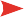 Konsumen  dalam PMSE
Badan  Penyelesaian  Sengketa  Konsumen
Di luar	 	
Pengadilan
Non - litigation
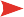 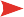 Di dalam kedua alternatif tersebut timbul masalah jika transaksi yang disengketakan  menggunakan kontrak elektronik. Masalah tersebut dapat digambarkan dalam  Tabel 5 di bawah ini:
104 | Perjanjian Baku: Masalah dan Solusi
Tabel 5. Alat Bukti
Tabel 6. Kekuatan Pembuktian
Dalam hal sengketa tentang kontrak non elektronik diselesaikan melalui  pengadilan, maka berlaku ketentuan tentang pihak yang harus membuktikan,  yaitu ‘pihak yang mendalilkan’. Hal ini diatur dalam Pasal 1865 KUH Perdata yang  berbunyi:
‘Setiap orang yang mendalilkan bahwa ia mempunyai sesuatu hak, atau, guna  meneguhkan haknya sendiri maupun membantah suatu hak orang lain, menunjuk  pada suatu peristiwa, diwajibkan membuktikan adanya hak atau peristiwa  tersebut’.
Dengan demikian, dalam sengketa konsumen tentang kontrak non elektronik  yang diselesaikan di pengadilan, maka beban pembuktian tentang keberadaan  pelanggaran perjanjian (wanprestasi) berada pada pihak konsumen.
Perjanjian Baku: Masalah dan Solusi | 105
Sedangkan dalam sengketa tentang kontrak baku elektronik, menurut Pasal 52  ayat (2) PP PMSE, kontrak elektronik dilarang mencantumkan klausula baku yang  merugikan konsumen sebagaimana diatur dalam Undang-Undang mengenai  Perlindungan Konsumen.
Berdasarkan ketentuan ini, berarti bahwa bagi kontrak baku elektronik, berlaku  ketentuan di dalam Pasal 18 UUPK tentang pancantuman klausula baku. Namun  demikian, jika terjadi sengketa tentang kontrak baku elektronik tetap berlaku  ketentuan mengenai pihak yang harus membuktikan keberadaan pelanggaran  perjanjian (wanprestasi) adalah pihak konsumen. Pengalihan beban pembuktian  sebagaimana diatur dalam Pasal 28 UUPK hanya berlaku bagi sengketa konsumen  yang diakibatkan oleh strict liability sebagaimana telah diuraikan di atas.


********
106 | Perjanjian Baku: Masalah dan Solusi
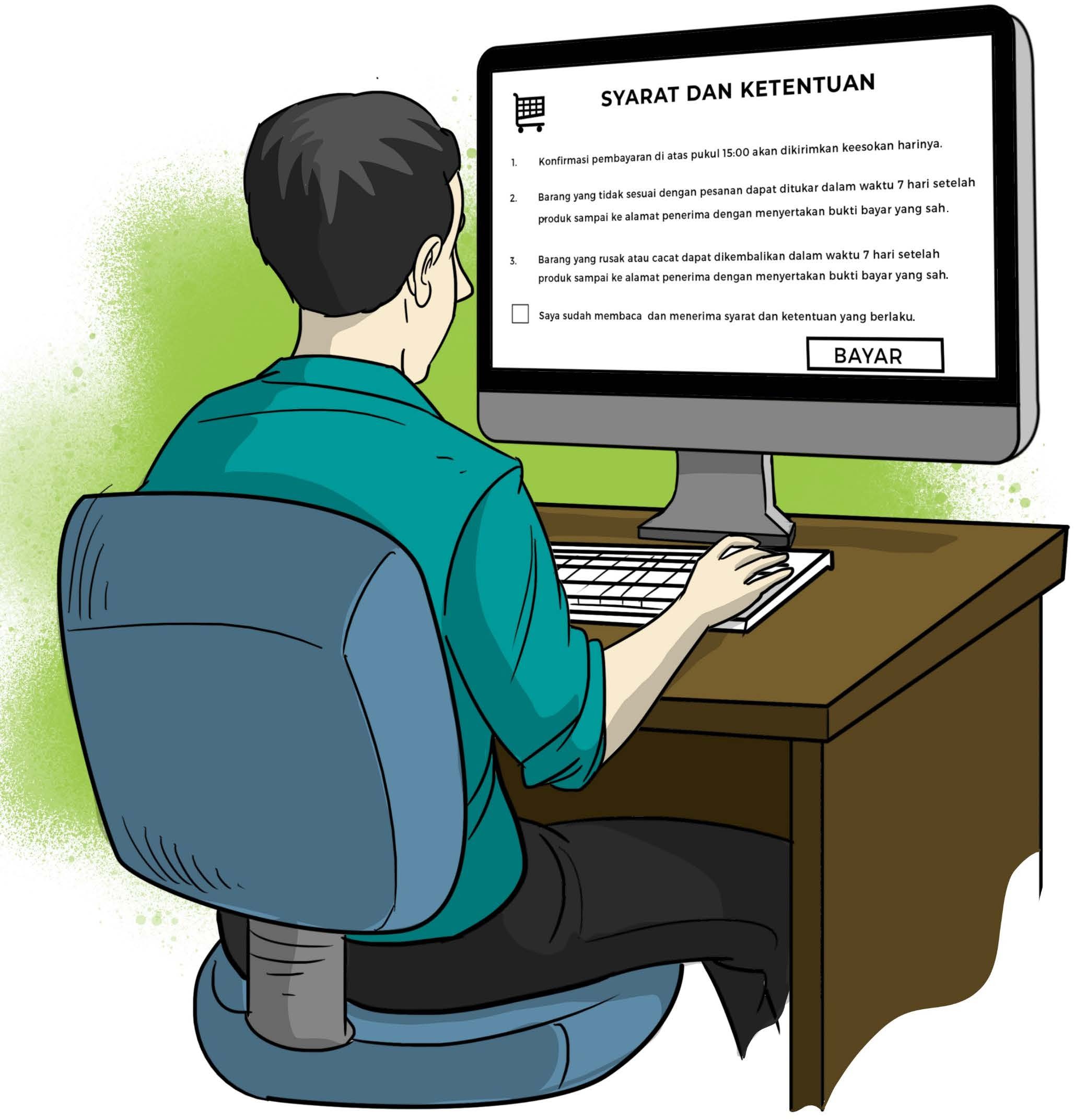 III
Solusi Penggunaan  Perjanjian Baku
1.  Perubahan Undang-Undang Perlindungan Konsumen
UUPK merupakan salah satu dari 4 (empat) undang-undang yang harus dimiliki  Indonesia agar memperoleh bantuan dari International Monetary Fund (IMF)  untuk mengatasi krisis moneter 1988. Kesepakatan untuk mendapatkan bantuan  dari IMF dituangkan dalam Nota Kesepahaman (Letter of Intent) antara Indonesia  dan IMF pada tanggal 29 Juli 1998.
Nota Kesepahaman tersebut memuat persyaratan bahwa agar bantuan dapat  diberikan, Indonesia harus memiliki 4 (empat) undang-undang88, yaitu:
Bankruptcy Law Reform	: Undang-Undang Kepailitan;
New Arbitration Regulation : Undang-Undang Alternatif Penyelesaian
Sengketa;
Competition Policy
Consumer Protection
: Undang-Undang Persaingan Usaha Tidak Sehat;
: Undang-Undang Perlindungan Konsumen.
Rancangan Undang-Undang Perlindungan Konsumen mulai dibahas di Dewan  Perwakilan Rakyat pada bulan Oktober 1998, dan diundangkan 6 (enam) bulan  kemudian pada tanggal 20 April 1999 sebagai Undang-Undang Nomor 9 Tahun  1999 Tentang Perlindungan Konsumen (UUPK).
UUPK diundangkan pada tanggal 20 April 1999, dan mulai berlaku 1 (satu) tahun  sejak diundangkan, yaitu tanggal 20 April 2000 (Pasal 65 UUPK).
Setelah lebih dari 20 tahun sejak dinyatakan berlaku, penegakan UUPK ternyata  masih menghadapi berbagai kendala yang disebabkan oleh banyak faktor. Salah  satu faktor yang dimaksud adalah kekeliruan, kekurangan, dan kelemahan  pengaturan di dalam UUPK sendiri. Kekeliruan, kekurangan, dan kelemahan  pengaturan di dalam UUPK yang dimaksud terdapat dalam aspek:
Gramatika Undang-undang;
Sistematika Undang-Undang;
Tanggungjawab Pelaku Usaha;

88    Indonesia Letter of Intent, https://www.imf.org/external/np/loi/1113a98.htm, diunduh 16  November 2020 pukul 14.42.

108 | Perjanjian Baku: Masalah dan Solusi
Penyelesaian Sengketa Konsumen;
Kelembagaan
Pada buku ini akan diuraikan kelima aspek di atas, namun khusus hanya yang  berkaitan dengan perjanjian baku yang memuat klausula baku berupa klausula  eksonerasi. Uraian yang dimaksud sebagai berikut:
a. Gramatika Undang-undang
Perlu dikemukakan bahwa ketika Rancangan UUPK diajukan ke DPR pada bulan  Oktober 1998, rancangan tersebut dimaksudkan hanya untuk perlindungan  konsumen barang, namun menjelang pengesahan muncul pertanyaan tentang  perlindungan konsumen jasa. Berhubung UUPK merupakan salah satu dari 4  (empat) undang-undang yang harus segera dimiliki Indonesia untuk mengatasi  krisis moneter 1988 dengan bantuan IMF, maka telah dilakukan jalan pintas  sebelum pengesahan pada bulan April 1999, yaitu setiap kata ‘barang’ diberi  tambahan ‘dan/atau jasa’.
Akibat dari jalan pintas tersebut:
Frasa ‘pelaku usaha’ berlaku pula untuk ‘penyedia jasa’ yang tidak  disebutkan dalam UUPK, sehingga keduanya digeneralisasi memiliki tujuan  yang sama, yaitu mencari laba (profit making). Padahal terdapat 2 (dua) jenis  tujuan penyediaan jasa, yaitu jasa sebagai layanan yang bertujuan mencari  laba (profit making), dan jasa sebagai layanan yang bertujuan mencari  nafkah (livelihood). Dengan demikian, seharusnya sebagai konsekuensi  dari penambahan frasa ‘dan/atau jasa’ pada setiap kata ‘barang’, maka di  samping frasa ‘pelaku usaha’ seharusnya diatur ‘penyedia jasa’ yang terdiri  atas ‘penyedia jasa komersial’ yang bertujuan mencari laba, dan ‘penyedia  jasa profesional’ yang bertujuan mencari nafkah.
Pertanggungjawaban pelaku usaha barang yang bertujuan mencari laba  dapat didasarkan pada tanggungjawab kontraktual (contractual liability)  atau tanggung-jawab berdasarkan perbuatan melanggar hukum (tort  liability). Dengan demikian, dalam hal konsumen barang yang dirugikan  oleh pelaku usaha barang akan menggugat ganti rugi terhadap pelaku  usaha barang tersebut, maka terdapat 2 (dua) dasar gugatan:
o Gugatan berdasarkan pelanggaran perjanjian atau ingkar janji atau  wanprestasi, yaitu jika antara konsumen dan pelaku usaha barang  terdapat perjanjian;
Perjanjian Baku: Masalah dan Solusi | 109
Gugatan berdasarkan perbuatan melanggar hukum, yaitu jika antara  konsumen dengan pelaku usaha barang tidak terdapat perjanjian,  misalnya konsumen dirugikan oleh perbuatan produsen sebagai  pelaku usaha barang dalam suatu rantai pasok, namun konsumen  hanya memiliki perjanjian dengan pengecer sebagai pelaku usaha  barang.
Gugatan kedua yang didasarkan pada perbuatan melanggar hukum, di  dalam UUPK telah dimodifikasi menjadi tanggungjawab produk (product  liability) yang mengadopsi tanggungjawab langsung (strict liability) di  dalam civil law system.
Memang perlu diketahui bahwa dalam sejarah perkembangan hukum  keperdataan terdapat perbedaan antara strict liability di dalam civil law  system, dan strict liability di dalam common law system89. Perbedaan  pandangan tersebut sebagai berikut:
Strict liability sebagai pertanggungjawaban tanpa kesalahan, atau  pertanggung-jawaban berdasarkan kerugian (risk)
Strict liability sebagai pertanggungjawaban yang menggunakan  pengalihan beban pembuktian atau pembuktian terbalik unsur  kesalahan dari penggugat (konsumen) kepada tergugat (pelaku usaha),  sehingga di dalamnya tetap terkandung unsur kesalahan (fault)
UUPK menggunakan strict liability di dalam civil law system sebagaimana  dapat ditemukan dalam Pasal 28 UUPK yang mengatur sebagai berikut:
‘Pembuktian terhadap ada tidaknya unsur kesalahan dalam gugatan  ganti rugi sebagaimana dimaksud dalam Pasal 19, Pasal 22, dan Pasal 23  merupakan beban dan tanggung jawab pelaku usaha’.
Di dalam Pasal 28 UUPK tersebut terdapat pengalihan beban pembuktian  atau pembuktian terbalik unsur kesalahan dari penggugat (konsumen)  kepada tergugat (pelaku usaha), yaitu membuktikan bahwa ia sebagai  pelaku usaha tidak bersalah. Padahal menurut Pasal 1865 KUH Perdata  penggugat (konsumen) yang mendalilkan keberadaan kesalahan tergugat  (pelaku usaha) memiliki beban untuk membuktikan kesalahan tergugat  (pelaku usaha).
89    Johannes Gunawan, Kontroversi Strict Liability Dalam Hukum Perlindungan Konsumen,  Jurnal Veritas Et Justitia, Volume 4 Nomor 2, Tahun 2018.

110 | Perjanjian Baku: Masalah dan Solusi
Konsekuensi dari penambahan frasa ‘dan/atau jasa’ pada setiap kata  ‘barang’ di dalam UUPK, maka pertanggungjawaban penyedia jasa yang  senantiasa memiliki perjanjian dengan konsumen (pengguna jasa) yang  berarti tanggungjawabnya didasarkan pada contractual liability, dengan  terpaksa harus menggunakan perbuatan melanggar hukum (tort liability)  yang mengadopsi strict liability yang berlaku bagi pelaku usaha barang.
Alhasil, gugatan ganti rugi konsumen jasa yang memiliki perjanjian  dengan pelaku usaha jasa dan jasanya tidak terukur, menurut UUPK harus  didasarkan pada Pasal 28 UUPK yang berarti menggunakan strict liability.
Uraian di atas menunjukkan bahwa kekeliruan gramatika di dalam suatu  peraturan perundang-undangan dapat berakibat fatal, karena dapat  mengubah prinsip pertanggungjawaban secara perdata.
b. Sistematika Undang-Undang
Butir 237 Lampiran UU No. 12 Tahun 2011 Tentang Pembentukan Peraturan  Perundang-undangan, menyatakan bahwa jika suatu perubahan Peraturan  Perundang-undangan mengakibatkan:
sistematika peraturan perundang-undangan berubah;
materi peraturan perundang-undangan berubah lebih dari 50% (lima  puluh persen); atau
esensinya berubah;
peraturan perundang-undangan yang diubah tersebut lebih baik dicabut  dan disusun kembali dalam peraturan perundang-undangan yang baru  mengenai masalah tersebut.
Berhubung dalam UUPK yang sekarang berlaku tidak terdapat bab khusus  yang mengatur tentang ‘Hak dan Kewajiban Konsumen serta Pelaku Usaha  Barang dan Penyedia Jasa’; ‘Larangan Bagi Pelaku Usaha Barang dan Penyedia  Jasa’; dan ‘Perjanjian Baku’, maka menurut Butir 237 Lampiran UU No. 12  Tahun 2011, terhadap UUPK bukan dilakukan amandemen UUPK melainkan  perubahan UUPK.
Sistematika rancangan perubahan UUPK tersebut sebagai berikut:
BAB I	:
BAB II	:
Ketentuan Umum
Penyelenggaraan Perlindungan Konsumen
Perjanjian Baku: Masalah dan Solusi | 111
Hak dan Kewajiban Konsumen Serta Pelaku Usaha Barang dan  Penyedia Jasa
Larangan Bagi Pelaku Usaha Barang dan Penyedia Jasa  Perjanjian Baku
Tugas Dan wewenang Pemerintah Di Bidang Perlindungan  Konsumen
Kelembagaan
Penyelesaian Sengketa Konsumen
:	Pembinaan dan Pengawasan
:	Penyidikan
:	Ketentuan Pidana  Ketentuan Peralihan  Ketentuan Penutup
BAB III   :
BAB IV :  BAB V :  BAB VI :
BAB VII :  BAB VIII :
BAB IX  BAB X  BAB XI
BAB XII :  BAB XIII :
c.  Tanggungjawab Pelaku Usaha Barang dan/atau Jasa
Di dalam RUU Perubahan UUPK dibedakan antara ‘Pelaku Usaha’ (untuk  barang) dan ‘Penyedia Jasa’ (untuk jasa komersial dan jasa profesional).
Sebelum dibahas lebih lanjut, perlu dikemukakan berbagai jenis dasar  tanggungjawab hukum beserta dasar hukum gugatan dalam hukum perdata,  sebagai berikut:
Dasar tanggungjawab hukum dalam hukum perdata terdiri atas:  o tanggungjawab kontraktual (contractual liability)
tanggungjawab berdasarkan perbuatan melanggar hukum (tort  liability)
Dasar hukum gugatan ganti rugi dalam hukum perdata terdiri atas:
Pelanggaran perjanjian atau wanprestasi, yang harus memenuhi 2  (dua) syarat, yaitu:
terdapat perjanjian;
hak dan kewajiban yang diatur dalam perjanjian dapat diukur  atau terukur;
Pelanggaran hukum atau perbuatan melanggar hukum, yang harus  memenuhi 4 (empat) syarat, yaitu:
telah terjadi perbuatan melanggar hukum (sebelum 31 Januari  1919 ditafsirkan sebagai perbuatan melanggar undang-undang);
112 | Perjanjian Baku: Masalah dan Solusi
pelaku perbuatan melanggar hukum melakukan kesalahan;
timbul kerugian, baik kerugian material maupun immaterial;
hubungan kausal antara kerugian  yang timbul dan perbuatan  melanggar hukum.
Secara skematik, tanggungjawab hukum pelaku usaha barang dan penyedia  jasa dapat digambarkan sebagai berikut:
Tanggungjawab Pelaku Usaha Barang
Pelaku usaha barang memiliki perjanjian dengan konsumen barang,  yaitu:
dalam hal tidak terdapat rantai pasok, sehingga produsen (pelaku  usaha barang) langsung menjual barang yang diproduksinya  kepada konsumen, maka:
dasar tanggungjawab hukum produsen (pelaku usaha  barang) kepada konsumen barang: tanggungjawab  kontraktual (contractual liability);
dasar hukum gugatan konsumen barang kepada produsen  (pelaku usaha barang): pelanggaran perjanjian atau  wanprestasi;
dalam hal terdapat rantai pasok, sehingga produsen (pelaku  usaha barang) tidak langsung menjual barang yang diproduksinya  kepada konsumen, melainkan melalui suatu rantai pasok, maka  jika antara konsumen barang dan pelaku usaha barang memiliki  perjanjian, dalam hal ini antara konsumen barang dengan  pengecer (pelaku usaha barang), maka:
dasar tanggungjawab hukum pengecer (pelaku usaha  barang) kepada konsumen barang: tanggungjawab  kontraktual (contractual liability);
dasar hukum gugatan konsumen barang kepada pengecer  (pelaku usaha barang): pelanggaran perjanjian atau  wanprestasi;
Pelaku usaha barang tidak memiliki perjanjian dengan konsumen  barang, yaitu antara konsumen barang dengan grosir, sub distributor,  distributor, dan/atau produsen (pelaku usaha barang), maka:
dasar tanggungjawab hukum grosir, sub distributor, distributor,
dan/atau produsen (pelaku usaha barang) kepada konsumen
Perjanjian Baku: Masalah dan Solusi | 113
barang: tanggungjawab produk (product liability);
dasar hukum gugatan konsumen barang kepada grosir, sub  distributor, distributor, dan/atau produsen (pelaku usaha  barang): tanggungjawab langsung (strict liability);
Dengan demikian, yang relevan dengan pembahasan dalam buku ini  adalah tanggungjawab pelaku usaha barang yang memiliki perjanjian  dengan konsumen barang. Perjanjian antara pelaku usaha barang dengan  konsumen barang, pada umumnya menggunakan perjanjian baku yang  memuat klausula baku berupa klausula eksonerasi.
Secara konkrit, tanggungjawab pelaku usaha barang yang memiliki  perjanjian baku dengan konsumen barang terdiri atas:
Perjanjian baku antara produsen barang yang menjual langsung
(tanpa melalui rantai pasok) kepada konsumen barang;
Perjanjian baku antara pengecer (pelaku usaha barang) dengan  konsumen barang;
Tanggungjawab Penyedia Jasa
Pada umumnya antara penyedia jasa dengan konsumen jasa senantiasa  terdapat perjanjian.
Penyedia Jasa Komersial merupakan penyedia jasa yang memberikan  layanan yang bertujuan menghasilkan laba (bank, asuransi,  biro perjalanan, cleaning service, parkir, pelapak digital). Dalam  memberikan jasanya, penyedia jasa komersial membuat perjanjian  dengan konsumen jasa komersial, sehingga:
dasar tanggungjawab hukum penyedia jasa komersial  kepada konsumen jasa komersial: tanggungjawab kontraktual  (contractual liability);
dasar hukum gugatan konsumen jasa komersial kepada penyedia  jasa komersial: pelanggaran perjanjian atau wanprestasi;
Penyedia jasa profesional merupakan penyedia jasa yang  memberikan layanan yang bertujuan menghasilkan nafkah (dokter,  advokat, akuntan, psikolog, dosen, arsitek, notaris). Seperti juga  penyedia jasa komersial, dalam memberikan jasanya, penyedia jasa  profesional membuat perjanjian dengan konsumen jasa profesional,  sehingga:
114 | Perjanjian Baku: Masalah dan Solusi
Jika hak dan kewajiban dalam perjanjian dapat diukur atau  terukur (resultaatsverbintenis), maka:
dasar tanggungjawab hukum penyedia jasa profesional  kepada konsumen jasa profesional: tanggungjawab  kontraktual (contractual liability);
dasar hukum gugatan konsumen jasa profesional kepada  penyedia jasa profesional: pelanggaran perjanjian atau  wanprestasi;
Jika hal dan kewajiban dalam perjanjian tidak dapat diukur atau  tidak terukur (inspanningsverbintenis), maka:
dasar tanggungjawab hukum penyedia jasa profesional  kepada konsumen jasa profesional: tanggungjawab  berdasarkan perbuatan melanggar hukum (tort liability);
dasar hukum gugatan konsumen jasa profesional kepada  penyedia jasa profesional: tanggungjawab langsung (strict  liability).
Pembedaan tanggungjawab secara rinci sebagaimana diuraikan di atas tidak  ditemukan dalam UUPK, bahkan para Hakim Agung di Mahkamah Agung telah  sepakat bahwa semua pelanggaran terhadap UUPK harus dikualifikasi sebagai  perbuatan melanggar hukum. Hal ini terbukti dari relatif banyak putusan BPSK  di seluruh Indonesia yang dibatalkan oleh Mahkamah Agung dengan berbagai  alasan, salah satu alasan di antara berbagai putusan tersebut adalah bahwa  UUPK tidak mengatur dasar hukum gugatan selain perbuatan melanggar  hukum90.
d. Penyelesaian Sengketa Konsumen
Penyelesaian sengketa konsumen dapat dilakukan secara litigasi melalui  pengadilan atau non litigasi melalui Badan Penyelesaian Sengketa Konsumen  (BPSK).
90 Hasil telaah terhadap 4 (empat) putusan Mahkamah Agung sebagaimana dilakukan oleh  Bernadette M. Waluyo dan Karolus E. Lature, lihat Putusan Mahkamah Agung No. 560 K/Pdt.  Sus/2012; No. 184 K/Pdt.Sus-BPSK/2016; No. 251 K/Pdt.Sus-BPSK/2017; dan No. 187 K/Pdt.  Sus-BPSK/2017.

Perjanjian Baku: Masalah dan Solusi | 115
Masalah utama dalam pengaturan penyelesaian sengketa konsumen di  dalam UUPK dan beberapa peraturan perundang-undangan lain adalah  ketidaksetaraan antara lembaga yang menjalankan proses litigasi dan lembaga  yang menjalankan proses non litigasi. Menurut UUPK, putusan BPSK harus  dimintakan penetapan eksekusi (fiat eksekusi) kepada Pengadilan Negeri  di tempat konsumen yang dirugikan (Pasal 57 UUPK). Ketentuan ini berarti  BPSK tidak memiliki kemandirian dalam mengeksekusi putusannya, sehingga  penyelesaian sengketa konsumen secara non litigasi diletakkan di bawah  (sebagai sub set) penyelesaian sengketa konsumen secara litigasi melalui  pengadilan.
Proses fiat eksekusi ke pengadilan atas putusan BPSK selain membutuhkan  waktu, juga membutuhkan biaya, sehingga prinsip sederhana, biaya ringan  dan cepat relatif sukar untuk diwujudkan. Termasuk di dalamnya adalah  penyelesaian sengketa konsumen tentang sengketa perjanjian baku yang  berisi klausula eksonerasi.
Masalah berikut adalah tentang penerbitan UU No. 23 Tahun 2014 Tentang  Pemerintahan Daerah (UU Pemda) telah menghapuskan peran Kabupaten/  Kota dalam urusan perlindungan konsumen, termasuk keberadaan Badan  Penyelesaian Sengketa Konsumen (BPSK) yang semula diamanatkan oleh  UUPK untuk dibentuk di setiap Daerah Tingkat II (baca: Kabupaten/ Kota),  sekarang hanya dapat dibentuk di Provinsi dan Pusat.
Selain itu, dengan penerbitan UU No. 21 Tahun 2011 Tentang Otoritas Jasa  Keuangan (UU OJK), maka urusan perlindungan konsumen jasa keuangan telah  diatur secara khusus (lex specialis) di dalam Bab VI Perlindungan Konsumen  dan Masyarakat. Di dalam Pasal 29 diatur sebagai berikut:
OJK melakukan pelayanan pengaduan Konsumen yang meliputi:
menyiapkan perangkat yang memadai untuk pelayanan pengaduan  Konsumen yang dirugikan oleh pelaku di Lembaga Jasa Keuangan;
membuat mekanisme pengaduan Konsumen yang dirugikan oleh pelaku  di Lembaga Jasa Keuangan; dan
memfasilitasi penyelesaian pengaduan Konsumen yang dirugikan oleh  pelaku di Lembaga Jasa Keuangan sesuai dengan peraturan perundang-  undangan di sektor jasa keuangan.
116 | Perjanjian Baku: Masalah dan Solusi
Walaupun UU OJK menggunakan frasa yang berbeda dengan UUPK, yaitu  pengaduan konsumen (complaint handling) sedangkan dalam UUPK  digunakan frasa penyelesaian sengketa konsumen (conflict resolution),  namun jelas bahwa urusan perlindungan konsumen bidang jasa keuangan  telah dikeluarkan dari UUPK dan telah diatur dalam peraturan perundang-  undangan khusus, yaitu UU OJK.
Menurut Pasal 1 ayat (2) Peraturan OJK No. 1/POJK.07/2014 Tentang Lembaga  Alternatif Penyelesaian Sengketa Di Sektor Jasa Keuangan (LAPS), LAPS adalah  lembaga yang menyelesaikan sengketa di luar pengadilan. Jelas bahwa  Peraturan OJK tersebut bertentangan dengan UU OJK karena UU OJK tidak  memerintahkan OJK untuk menetapkan mekanisme penyelesaian sengketa  konsumen, melainkan mekanisme penyelesaian pengaduan Konsumen.
Walaupun demikian, OJK menerbitkan Pengumuman OJK No. 02/D.07/2016  tentang keberadaan 6 (enam) LAPS, yaitu:
Badan Mediasi dan Arbitrase Asuransi Indonesia (BMAI);
Badan Arbitrase Pasar Modal Indonesia (BAPMI);
Badan Mediasi Dana Pensiun (BMDP)
LAPS Perbankan Indonesia (LAPSPI)
Badan Arbitrase dan Mediasi Perusahaan Penjaminan Indonesia (BAMPPI)
Badan Mediasi Pembiayaan, Pegadaian dan Ventura Indonesia (BMPPVI)
Kondisi ini melemahkan upaya perlindungan konsumen melalui penyelesaian  sengketa konsumen, karena:
konsumen yang dirugikan, termasuk yang dirugikan oleh perjanjian baku  yang berisi klausula eksonerasi, harus melakukan perjalanan ke ibu kota  provinsi terdekat, padahal sebelum penerbitan UU Pemda, penyelesaian  sengketa konsumen dapat dilakukan di Kabupaten/Kota di mana  konsumen berdomisili.
konsumen jasa keuangan, termasuk yang dirugikan oleh perjanjian  baku yang berisi klausula eksonerasi bidang jasa keuangan, tidak dapat  menyelesaikan sengketa tersebut melalui BPSK karena bukan merupakan  kewenangan BPSK lagi. Sebaliknya, keberadaan LAPS selain bertentangan  dengan UU OJK, juga keberadaan 6 (enam) LAPS tersebut hanya di DKI  Jakarta yang menyebabkan penyelesaian sengketa perjanjian baku bidang  jasa keuangan memerlukan biaya, tenaga, dan waktu yang tidak sedikit.
Perjanjian Baku: Masalah dan Solusi | 117
e. Kelembagaan
Di dalam UUPK diatur berbagai lembaga yang berkaitan dengan perlindungan  konsumen, yaitu:
Badan Perlindungan Konsumen Nasional (BPKN) sebagai lembaga yang  bertugas memberi pertimbangan tentang kebijakan perlindungan  konsumen kepada Pemerintah;
Badan Penyelesaian Sengketa Konsumen (BPSK) sebagai badan yang  bertugas menyelesaikan sengketa konsumen;
Badan Peradilan Umum, dalam hal ini Pengadilan Negeri dan Mahkamah  Agung;
Lembaga Perlindungan Konsumen Swadaya Masyarakat (LPKSM) sebagai  lembaga swadaya masyarakat yang peduli terhadap perlindungan  konsumen.
Kekeliruan, kekurangan, dan kelemahan pengaturan tentang kelembagaan  dalam perlindungan menurut UUPK dapat dikemukakan bahwa terdapat  tugas dan wewenang pada suatu badan/lembaga yang sesungguhnya tidak  sesuai dengan tugas utama dari badan/lembaga teresebut.
Ketidaksesuaian tersebut dapat dikemukakan sebagai berikut:
BPKN yang mempunyai fungsi memberikan saran dan pertimbangan  kepada pemerintah dalam upaya mengembangkan perlindungan  konsumen di Indonesia (Pasal 33 UUPK), ternyata dalam menjalankan  tugasnya diberi wewenang yang merupakan tugas Pemerintah, yaitu  mendorong perkembangan LPKSM, menyebarluaskan informasi melalui  media mengenai perlindungan konsumen dan memasyarakatkan sikap  keberpihakan kepada konsumen. Selain itu, diberi wewenang pula  menerima pengaduan tentang perlindungan konsumen dari masyarakat,  LPKSM, atau pelaku usaha (Pasal 34 ayat (1) UUPK). Bahwa tugas  mendorong perkembangan LPKSM ternyata juga merupakan tugas  Pemerintah dapat dilihat dalam Pasal 29 ayat (4) huruf b yang mengatur  bahwa Pemerintah melakukan upaya untuk berkembangnya LPKSM.
BPSK yang dibentuk Pemerintah untuk penyelesaian sengketa konsumen  di luar pengadilan (Pasal 49 ayat (1) UUPK) ternyata dalam menjalankan  tugasnya diberi wewenang yang merupakan tugas Pemerintah, yaitu  memberikan konsultasi perlindungan konsumen, melakukan pengawasan  terhadap pencantuman klausula baku, melaporkan kepada penyidik
118 | Perjanjian Baku: Masalah dan Solusi
umum apabila terjadi pelanggaran UUPK. Adapun yang sangat keliru  adalah dalam menjalankan tugasnya diberi wewenang menjatuhkan  sanksi administratif kepada pelaku usaha yang melanggar UUPK.
Sebagaimana diketahui bahwa sanksi administratif terdiri atas denda  administratif, biaya paksa, dan pencabutan izin dari pelaku usaha.  Kewenangan pencabutan izin bukan wewenang BPSK melainkan  wewenang instansi yang menerbitkan izin tersebut. Kalaupun BPSK  menganggap bahwa perlu penjatuhan sanksi berupa pencabutan  izin, maka putusan BPSK tidak berwenang untuk secara langsung  memerintahkan pencabutan izin, melainkan memerintahkan instansi  penerbit izin tersebut untuk mencabut izin terkait.
Badan Peradilan Umum, dalam hal ini Pengadilan Negeri dan Mahkamah  Agung diberi wewenang untuk memeriksa keberatan atas putusan BPSK  yang sudah bersifat final dan mengikat, sebagaimana diatur dalam UUPK  bahwa para pihak dapat mengajukan keberatan kepada Pengadilan  Negeri paling lambat 14 (empat belas) hari kerja setelah menerima  pemberitahuan putusan BPSK (Pasal 56 ayat (2) UUPK). Padahal putusan  BPSK bersifat final dan mengikat (Pasal 54 ayat (3) UUPK).
LPKSM
UUPK mengatur bahwa LPKSM yang memenuhi syarat adalah LPKSM yang  berbentuk badan hukum atau yayasan, yang dalam anggaran dasarnya  menyebutkan dengan tegas bahwa tujuan didirikannya organisasi  tersebut adalah untuk kepentingan perlindungan konsumen dan telah  melaksanakan kegiatan sesuai dengan anggaran dasarnya (Pasal 46 ayat
huruf c UUPK).
Kekeliruan pengaturan tentang LPKSM ini antara lain:
Frasa ‘badan hukum atau yayasan’ tidak tepat karena berdasarkan  Pasal 1 angka 1 UU No. 16 Tahun 2001 Tentang Yayasan (UU Yayasan),  Yayasan adalah badan hukum yang terdiri atas kekayaan yang dipisahkan  dan diperuntukkan untuk mencapai tujuan tertentu di bidang sosial,  keagamaan, dan kemanusiaan, yang tidak mempunyai anggota. Jika frasa  ‘badan hukum atau yayasan’ dipertahankan, maka dapat diartikan bahwa  yayasan bukan merupakan badan hukum;
Perjanjian Baku: Masalah dan Solusi | 119
Pemilihan bentuk ‘yayasan’ untuk LPKSM adalah kekeliruan, karena dalam  hal LPKSM merupakan lembaga yang berbasis anggota, maka menurut  Pasal 1 angka 1 UU Yayasan, yayasan adalah badan hukum yang tidak  mempunyai anggota.
Berdasarkan uraian tentang berbagai kekeliruan, kekurangan, dan kelemahan  UUPK sebagaimana dikemukakan di atas, maka diperlukan perubahan UUPK  yang tidak saja mampu memperbaiki berbagai kekeliruan, kekurangan,  dan kelemahan tersebut, tetapi juga mampu mengantisipasi kebutuhan  perlindungan konsumen masa depan.
Perubahan UUPK   sebagaimana telah dicantumkan dalam   Rancangan
Perubahan UUPK yang berhubungan dengan perjanjian baku meliputi91:
Tujuan Perlindungan Konsumen
Tujuan perlindungan konsumen terdiri atas:
mewujudkan tanggungjawab negara dalam pemenuhan hak dan  kewajiban konsumen dan pelaku usaha barang dan/atau penyedia  jasa;
menumbuhkan kesadaran pelaku usaha barang dan/atau penyedia  jasa mengenai hak dan kewajibannya terhadap konsumen sehingga  tumbuh sikap yang bertanggungjawab dalam menjalankan usaha;
meningkatkan mutu barang dan/atau jasa demi keamanan dan  keselamatan konsumen serta kelangsungan usaha;
meningkatkan kesadaran, kemampuan dan kemandirian konsumen  untuk melindungi diri;
mengangkat martabat konsumen dengan cara menghindarkan  konsumen dari kerugian dalam penggunaan dan pemanfaatan barang  dan/atau jasa;
meningkatkan pemberdayaan konsumen dalam memilih,  menentukan, dan menuntut hak sebagai konsumen;
menciptakan sistem perlindungan konsumen untuk mewujudkan  kepastian hukum dan keterbukaan akses terhadap informasi.
91 Pada saat buku ini ditulis, proses Rancangan Perubahan UUPK telah sampai pada proses  harmonisasi di Badan Pembinaan Hukum Nasional (BPHN). Proses harmonisasi yang terakhir  dilakukan pada 14 Oktober 2020.

120 | Perjanjian Baku: Masalah dan Solusi
Barang dan/atau jasa
Barang
Barang adalah benda berwujud atau tidak berwujud, bergerak atau  tidak bergerak, dapat dihabiskan atau tidak dapat dihabiskan, yang  digunakan/dimanfaatkan oleh konsumen. Jika digambarkan, susunan  ‘barang’ sebagaimana dilihat pada gambar di bawah ini:

Gambar 12. Susunan ‘barang’ di dalam RUU Perubahan UUPK

Dapat  Dihabiskan
Bergerak
Tidak Dapat  Dihabiskan
Benda  Berwujud
Tidak
Barang	Bergerak
Benda Tidak  Berwujud


b. Jasa
Jasa adalah layanan komersial atau profesional berbentuk pekerjaan  atau prestasi yang dimanfaatkan oleh konsumen. Jika digambarkan,  susunan ‘jasa’ sebagaimana dilihat pada gambar di bawah ini:

Gambar 13. Susunan ‘jasa’ di dalam RUU Perubahan UUPK
Jasa	Layanan untuk mencari laba (profit);
Komersial	Contoh: asuransi, bank, travel.

Jasa
Jasa	Layanan untuk mencari nafkah (livelihood)
Profesional	Contoh: dokter arsitek, akuntan
Berdasarkan kedudukan strategisnya barang dan/atau jasa dalam  mewujudkan kesejahteraan sosial, barang dan/atau jasa terdiri atas:
Barang dan/atau jasa publik, yaitu barang dan/atau jasa yang penting  bagi negara dan menguasai hajat hidup rakyat;
Barang dan/atau jasa privat, yaitu barang dan/atau jasa yang tidak  termasuk barang sebagaimana dimaksud pada ayat (1) huruf a.


Perjanjian Baku: Masalah dan Solusi | 121
Berhubung macam barang dan/atau jasa publik dapat berkembang sesuai  dengan perkembangan zaman, maka macam barang dan/atau jasa publik  akan ditetapkan dengan Peraturan Pemerintah. Sedangkan pengaturan  perlindungan konsumen barang dan/atau jasa publik oleh Pemerintah  dimuat dalam peraturan perundang-undangan yang mengatur tentang  pelayanan masyarakat/publik.
Undang-Undang Perlindungan Konsumen mengatur perlindungan  konsumen barang dan/atau jasa privat.

Pihak-pihak yang berkepentingan dalam upaya perlindungan konsumen
Pihak-pihak yang berkepentingan dalam upaya perlindungan konsumen  meliputi:
Konsumen yang terdiri atas:
Konsumen barang;
Konsumen jasa yang terdiri atas:
Konsumen jasa komersial;
Konsumen jasa profesional;
Pelaku usaha barang yang terdiri atas:
produsen;
importir.
distributor;
agen;
grosir;
usaha dagang, atau
pengecer.
Penyedia jasa yang terdiri atas:
Penyedia jasa komersial;
Penyedia jasa profesional.

Hak dan Kewajiban
Hak konsumen:
hak atas mutu, keamanan, dan keselamatan dalam menggunakan  barang dan/atau memanfaatkan jasa sesuai standar yang  ditetapkan dalam peraturan perundang-undangan atau  perjanjian;
122 | Perjanjian Baku: Masalah dan Solusi
hak untuk memilih barang dan/atau jasa serta mendapatkan  barang dan/atau jasa tersebut sesuai dengan nilai tukar dan  kondisi serta jaminan yang dijanjikan;
hak atas informasi yang benar mengenai kondisi dan jaminan  barang dan/atau jasa;
hak untuk didengar pendapat dan keluhannya atas barang yang  digunakan dan/atau jasa dimanfaatkan;
hak untuk mendapatkan advokasi, perlindungan, dan upaya  penyelesaian sengketa konsumen sesuai dengan peraturan  perundang-undangan;
hak untuk mendapat pembinaan dan pendidikan konsumen;
hak untuk diperlakukan atau dilayani secara benar dan  tidak diskriminatif, kecuali peraturan perundang-undangan  menentukan lain;
hak untuk mendapatkan ganti rugi apabila barang dan/atau  jasa yang diterima tidak sesuai dengan standar yang ditetapkan  dalam peraturan perundang-undangan atau perjanjian;
hak yang diatur dalam peraturan perundang-undangan lain.
Kewajiban konsumen:
membaca dan mengikuti petunjuk penggunaan barang dan/atau  pemanfaatan jasa demi keamanan dan keselamatan;
beriktikad baik dalam melakukan transaksi barang dan/atau jasa;
membayar sesuai dengan nilai tukar barang dan/atau jasa yang  disepakati dengan pelaku usaha dan/atau penyedia jasa;
mengikuti upaya penyelesaian sengketa konsumen sesuai dengan  peraturan perundang-undangan.
Hak pelaku usaha dan/atau penyedia jasa:
hak untuk menerima pembayaran sesuai dengan kesepakatan  mengenai kondisi dan nilai tukar barang dan/atau jasa yang  diperdagangkan;
hak untuk mendapat perlindungan hukum dari tindakan  konsumen yang beriktikad tidak baik;
hak untuk melakukan pembelaan diri sesuai dengan peraturan  perundang-undangan di dalam penyelesaian sengketa konsumen;
hak untuk rehabilitasi nama baik apabila berdasarkan peraturan  perundang-undangan terbukti bahwa kerugian konsumen tidak
diakibatkan oleh barang dan/atau jasa yang diperdagangkan;

Perjanjian Baku: Masalah dan Solusi | 123
5.   hak yang diatur dalam peraturan perundang-undangan lain.

Kewajiban pelaku usaha dan/atau penyedia jasa:
beriktikad baik dalam melakukan kegiatan usaha;
memberikan informasi yang benar mengenai kondisi dan jaminan  barang dan/atau jasa sesuai dengan standar yang ditetapkan  dalam peraturan perundang-undangan atau perjanjian;
memberi penjelasan penggunaan, perbaikan dan pemeliharaan  barang dan/atau jasa;
memperlakukan atau melayani konsumen secara benar dan tidak  diskriminatif, kecuali ditentukan lain oleh peraturan perundang-  undangan atau perjanjian;
menjamin mutu barang dan/atau jasa yang diperdagangkan  sesuai dengan standar yang ditetapkan dalam peraturan  perundang-undangan atau perjanjian;
memberi kesempatan kepada konsumen untuk mencoba barang  tertentu dan memberi garansi atas barang yang diproduksi dan/  atau yang diperdagangkan;
memberi ganti rugi atas kerugian akibat penggunaan barang dan/  atau pemanfaatan jasa karena kesalahan pelaku usaha barang  dan/atau penyedia jasa;
memberi ganti rugi apabila barang yang digunakan dan/atau jasa  yang dimanfaatkan tidak sesuai dengan standar yang ditetapkan  dalam peraturan perundang-undangan atau perjanjian.
Larangan Pelaku Usaha Barang
Pelaku usaha barang dilarang memproduksi dan/atau  memperdagangkan barang yang:
tidak memenuhi atau tidak sesuai dengan standar atau  persyaratan teknis yang telah diberlakukan secara wajib yang  ditetapkan dalam ketentuan peraturan perundang-undangan  atau perjanjian;
tidak memasang label penjelasan barang yang memuat nama  barang, ukuran, berat/isi bersih atau netto, komposisi, aturan  pakai, tanggal pembuatan, akibat samping, nama dan alamat  pelaku usaha barang, serta keterangan lain sesuai dengan  ketentuan peraturan perundang-undangan atau perjanjian;
124 | Perjanjian Baku: Masalah dan Solusi
tidak memasang label berbahasa Indonesia untuk barang impor  yang telah dipasang pada waktu barang memasuki wilayah  Indonesia, bukan pada saat barang akan diperdagangkan.
tidak sesuai dengan berat bersih, isi bersih, dan jumlah dalam  hitungan sebagaimana yang dinyatakan dalam label barang  tersebut sesuai dengan ketentuan peraturan perundang-  undangan atau perjanjian;
tidak sesuai dengan ukuran, takaran, timbangan dan jumlah  dalam hitungan menurut ukuran sesuai dengan ketentuan  peraturan perundang-undangan atau perjanjian;
tidak sesuai dengan kondisi, jaminan, keistimewaan atau  kemanjuran sebagaimana dinyatakan dalam label barang;
tidak sesuai dengan mutu, tingkatan, komposisi, proses  pengolahan, gaya, mode, atau penggunaan tertentu sebagaimana  dinyatakan dalam label;
tidak sesuai dengan janji yang dinyatakan dalam label, keterangan,  iklan atau promosi penjualan barang tersebut;
tidak mencantumkan tanggal kadaluwarsa atau jangka waktu  penggunaan yang paling baik atas barang tertentu;
tidak mengikuti ketentuan berproduksi secara halal, sebagaimana  pernyataan “halal” yang dicantumkan dalam label;
tidak mencantumkan petunjuk penggunaan barang dalam bahasa  Indonesia sesuai dengan ketentuan peraturan perundang-  undangan;
tidak memberikan informasi secara lengkap dan benar atas  barang yang rusak, cacat, bekas, dan/atau tercemar.
Pelaku usaha barang dilarang menawarkan, mempromosikan,  mengiklankan barang secara tidak benar seolah-olah:
barang tersebut memiliki potongan harga, harga khusus, standar,  gaya atau mode, karakteristik, sejarah atau kegunaan tertentu;
barang tersebut dalam keadaan baik dan/atau baru;
barang tersebut memiliki sponsor, persetujuan, perlengkapan,  manfaat, cara kerja atau aksesori tertentu;
barang tersebut dibuat oleh perusahaan yang mempunyai  sponsor, persetujuan atau afiliasi;
barang tersebut tersedia;
barang tersebut tidak mengandung cacat tersembunyi;
Perjanjian Baku: Masalah dan Solusi | 125
barang tersebut merupakan kelengkapan dari barang tertentu;
barang tersebut berasal dari daerah tertentu;
barang tersebut memiliki harga khusus untuk waktu dan jumlah  tertentu;
menjanjikan hadiah berupa barang lain secara cuma-cuma;
merendahkan barang lain secara langsung atau tidak langsung;
aman, tidak berbahaya, tidak mengandung risiko atau efek  samping dengan kata yang berlebihan tanpa keterangan yang  lengkap.
Pelaku usaha barang dilarang menawarkan, mempromosikan,  mengiklankan atau membuat pernyataan yang tidak benar atau  menyesatkan mengenai:
harga barang;
kegunaan suatu barang;
kondisi, tanggungan, jaminan, hak atau ganti rugi atas suatu  barang;
tawaran potongan harga atau hadiah menarik yang ditawarkan;
bahaya penggunaan barang.
Pelaku usaha barang dalam penjualan secara obral atau lelang,  dilarang menyesatkan konsumen dengan:
menyatakan barang tersebut seolah-olah telah memenuhi  standar;
menyatakan barang tersebut seolah-olah tidak mengandung  cacat tersembunyi;
niat untuk tidak menjual barang yang ditawarkan tetapi  bermaksud menjual barang lain;
tidak menyediakan barang dalam jumlah yang cukup dengan  maksud menjual barang lain;
menaikkan harga barang sebelum melakukan obral.
Pelaku usaha barang dilarang menawarkan barang dengan  memberikan hadiah melalui cara undian apabila :
tidak melakukan penarikan hadiah setelah batas waktu yang  dijanjikan;
mengumumkan hasilnya tidak melalui media massa;
memberikan hadiah tidak sesuai dengan yang dijanjikan;
mengganti hadiah yang tidak setara dengan nilai hadiah yang  dijanjikan.

126 | Perjanjian Baku: Masalah dan Solusi
Pelaku usaha barang dalam menawarkan barang dilarang melakukan  dengan cara pemaksaan atau cara lain yang dapat menimbulkan  gangguan baik fisik maupun psikis terhadap konsumen.
Pelaku usaha barang dalam menawarkan barang melalui pesanan  dilarang untuk:
tidak menepati pesanan dan/atau kesepakatan waktu  penyelesaian sesuai dengan perjanjian;
tidak menepati janji atas suatu pelayanan dan/atau prestasi.
Larangan Penyedia Jasa
Penyedia jasa dilarang menghasilkan dan/atau memperdagangkan  jasa yang:
tidak memenuhi standar sesuai ketentuan peraturan perundang-  undangan atau perjanjian;
tidak memenuhi kondisi, jaminan, keistimewaan atau kemanjuran  sebagaimana dinyatakan dalam perjanjian;
tidak sesuai dengan janji yang dinyatakan dalam keterangan,  iklan, atau promosi pemberian jasa tersebut;
tidak memberikan informasi dan/atau petunjuk pemanfaatan  jasa dalam bahasa Indonesia sesuai dengan ketentuan peraturan  perundang-undangan atau perjanjian.
Penyedia jasa dilarang menawarkan, mempromosikan, mengiklankan  jasa secara tidak benar seolah-olah:
jasa tersebut memiliki sponsor, persetujuan, cara kerja tertentu;
jasa tersebut dihasilkan oleh penyedia jasa yang mempunyai  sponsor, persetujuan atau afiliasi;
jasa tersebut tersedia;
jasa tersebut berasal dari daerah tertentu;
jasa tersebut memiliki tarif khusus untuk waktu dan jumlah  tertentu;
menjanjikan hadiah berupa barang dan/atau jasa lain secara  cuma-cuma;
merendahkan jasa lain secara langsung atau tidak langsung;
aman, tidak berbahaya, tidak mengandung risiko dengan  menggunakan kata yang berlebihan tanpa keterangan lengkap;
mengandung janji yang belum pasti.
Perjanjian Baku: Masalah dan Solusi | 127
Penyedia jasa dilarang menawarkan, mempromosikan, mengiklankan  atau membuat pernyataan yang tidak benar atau menyesatkan  mengenai:
tarif jasa;
manfaat jasa;
kondisi, tanggungan, jaminan, hak atau ganti rugi atas jasa;
tawaran potongan tarif atau hadiah menarik yang ditawarkan;
bahaya pemanfaatan jasa.
Penyedia jasa dalam hal penjualan yang dilakukan melalui cara obral,  dilarang menyesatkan konsumen dengan:
menyatakan jasa tersebut seolah-olah telah memenuhi standar  sesuai dengan ketentuan peraturan perundang-undangan;
niat untuk tidak menjual jasa yang ditawarkan tetapi dengan  maksud untuk menjual jasa lain;
tidak menyediakan jasa dalam jumlah yang cukup dengan  maksud menjual jasa lain;
tidak menyediakan jasa dalam kapasitas tertentu dengan maksud  menjual jasa lain;
menaikkan tarif jasa sebelum melakukan obral.
Penyedia jasa dalam menawarkan jasa dengan memberikan hadiah  melalui cara undian, dilarang untuk:
tidak melakukan penarikan hadiah setelah batas waktu yang  dijanjikan;
mengumumkan hasilnya tidak melalui media massa;
memberikan hadiah tidak sesuai dengan yang dijanjikan;
mengganti hadiah yang tidak setara dengan nilai hadiah yang  dijanjikan.
Penyedia jasa dalam menawarkan jasa dilarang melakukan dengan  cara pemaksaan atau cara lain yang dapat menimbulkan gangguan  baik fisik maupun psikis terhadap konsumen.
Penyedia jasa periklanan dilarang memproduksi iklan yang:
mengelabui konsumen mengenai mutu, jumlah, bahan,  kegunaan dan harga barang dan/atau tarif jasa serta ketepatan  waktu penerimaan barang dan/atau jasa;
mengelabui jaminan atau garansi terhadap barang dan/atau jasa;
128 | Perjanjian Baku: Masalah dan Solusi
memuat informasi yang keliru, salah, atau tidak tepat mengenai  barang dan/atau jasa;
tidak memuat informasi mengenai bahaya pemakaian barang  dan/atau jasa;
mengeksploitasi kejadian dan/atau seseorang tanpa seizin yang  berwenang atau persetujuan yang bersangkutan;
melanggar etika dan/atau ketentuan peraturan perundang-  undangan mengenai periklanan.

Perjanjian Baku
Definisi Perjanjian Baku
Perjanjian baku merupakan perjanjian tertulis yang isi, bentuk,  maupun cara pembuatannya ditetapkan secara sepihak oleh pelaku  usaha barang dan/atau penyedia jasa, digandakan dan ditawarkan  kepada konsumen secara massal.
Definisi Klausula Baku
Isi perjanjian baku berupa pasal yang tercantum di dalam perjanjian  baku.
Klausula baku di dalam perjanjian baku dilarang apablia:
Isi klausula baku memuat klausula eksonerasi, yaitu klausula baku  yang:
menyatakan pengalihan tanggung jawab atau kewajiban pelaku  usaha barang dan/atau penyedia jasa kepada konsumen;
menyatakan bahwa pelaku usaha barang berhak menolak  penyerahan kembali barang yang dibeli konsumen;
menyatakan bahwa pelaku usaha barang dan/atau penyedia jasa  berhak menolak penyerahan kembali uang yang dibayarkan atas  barang dan/atau jasa yang dibeli oleh konsumen;
menyatakan pemberian kuasa dari konsumen kepada pelaku  usaha barang dan/atau penyedia jasa, baik secara langsung  maupun tidak langsung, untuk melakukan segala tindakan  sepihak atas barang dan/atau jasa yang dibeli oleh konsumen  secara angsuran;
mengatur pembuktian atas hilangnya kegunaan barang atau  manfaat jasa yang dibeli oleh konsumen;
Perjanjian Baku: Masalah dan Solusi | 129
memberi hak kepada pelaku usaha barang dan/atau penyedia  jasa untuk mengurangi kegunaan barang dan manfaat jasa atau  mengurangi harta kekayaan konsumen yang menjadi obyek jual  beli;
menyatakan bahwa konsumen tunduk pada peraturan yang  berupa aturan baru, tambahan, lanjutan dan/atau pengubahan  yang dibuat secara sepihak oleh pelaku usaha barang dan/atau  penyedia jasa dalam masa konsumen menggunakan barang atau  memanfaatkan jasa yang dibelinya;
menyatakan bahwa konsumen memberi kuasa kepada pelaku usaha  untuk pembebanan hak tanggungan, hak gadai, atau hak jaminan  atas barang yang dibeli oleh konsumen secara angsuran.
Bentuk klausula baku yang:
letaknya sulit terlihat; dan/atau
ukuran dan bentuk hurufnya tidak dapat dibaca secara jelas;
Bahasa dan/atau frasa klausula baku yang sulit dimengerti oleh  konsumen.
Pelaku usaha barang dan/atau penyedia jasa yang menggunakan  perjanjian baku yang berisi klausula baku, wajib memberikan kesempatan  kepada konsumen untuk memahami isi perjanjian baku, sebelum  konsumen menutup perjanjian baku tersebut.
Pelaku usaha barang dan/atau penyedia jasa wajib menyesuaikan  perjanjian baku yang memuat klausula eksonerasi yang dilarang.
Perjanjian Baku Digital
Di atas telah diuraikan bahwa perjanjian baku digital merupakan  keniscayaan, sehingga harus diatur dalam RUU Perubahan UUPK.  Keniscayaan tersebut dipicu oleh perkembangan dunia usaha ke arah  digital atau sering disebut e-commerce.
E-commerce meliputi 2 (dua) moda transaksi sebagai berikut:
Transaksi melalui Electronic Data Interchange (EDI) dalam suatu  jaringan tertutup, baik di dalam suatu perusahaan atau kelompok  perusahaan yang dikelola dengan membentuk Holding Company;
130 | Perjanjian Baku: Masalah dan Solusi
b. Transaksi melalui internet yang dilaksanakan secara jarak jauh  bahkan dapat melampaui batas negara (borderless), dan melibatkan  para pihak yang mungkin tidak akan pernah bertatap muka (faceless  nature).
Transaksi digital yang dilakukan melalui internet dilakukan dengan  menggunakan perjanjian baku digital (digital contracts), dengan ciri  sebagai berikut:
Melampaui batas negara (borederless)
Pelaku usaha barang dan/atau jasa yang menawarkan barang dan/  atau jasanya melalui internet mengakibatkan tawaran tersebut  tersebar secara luas secara digital melampaui batas negara di mana  pelaku usaha tersebut berdomisili;
Lintas yurisdiksi (multiple jurusdiction)
Dengan tawaran yang melampaui batas negara, maka terdapat  kemungkinan bahwa transaksi terjadi di antara dua pihak yang  berdomisili dan memiliki warganegara yang berbeda. Di antara para  pihak yang melakukan transaksi tersebut dibuat suatu perjanjian  baku digital melalui internet, sehingga harus ditentukan pilihan  hukum yang berlaku bagi perjanjian baku digital tersebut, serta  pilihan forum penyelesaian sengketa seandainya terjadi sengketa  setelah perjanjian baku digital ditutup;
Nir tatap muka (faceless nature)
Berhubung transaksi dilakukan secara digital melalui internet, maka  dapat dipastikan bahwa pembuatan perjanjian baku digital terjadi  secara nir tatap muka. Dalam hal ini perlu pengaturan tentang cara  memastikan bahwa para pihak yang membuat perjanjian baku digital  tersebut telah memenuhi persyaratan keabsahan suatu perjanjian  baku digital di suatu negara, atau memenuhi persyaratan keabsahan  suatu perjanjian baku digital di masing-masing negara para pihak  yang menutup perjanjian baku digital tersebut;
Tanpa kertas (paperless)
Suatu perjanjian baku digital dibuat tanpa mencetaknya di atas kertas  sebagaimana perjanjian baku non digital. Dalam kondisi seperti ini,  jejak digital berupa rekam digital menjadi sangat penting untuk  membuktikan bahwa perjanjian baku digital telah terjadi, terutama

Perjanjian Baku: Masalah dan Solusi | 131
ketika terjadi sengketa di kemudian hari. Oleh karena itu, pengaturan  tentang kekuatan hukum suatu perjanjian baku digital sebagai alat  bukti dalam penyelesaian sengketa konsumen merupakan salah satu  ketentuan yang mutlak dicantumkan dalam RUU Perubahan UUPK;
Tanpa tanda tangan manual (no handwritten signatures)
Berbeda dengan perjanjian baku non digital yang masih dimungkinkan  untuk pembubuhan tanda tangan manual para pihak yang menutup  perjanjian tersebut. Tidak demikian dalam suatu perjanjian baku  digital, pembubuhan tanda tangan dilakukan secara digital pula.  Oleh karena itu, pengaturan tentang pembubuhan tanda tangan  digital merupakan ketentuan yang harus dicantumkan dalam RUU  Perubahan UUPK;
Tanpa uang kartal (cashless)
Dalam hal transaksi dilakukan tanpa tatap muka, maka pembayaran  yang timbul sebagai akibat pembuatan perjanjian baku digital pada  umumnya harus dilakukan juga secara digital melalui suatu sistem  pembayaran digital. Memang pada saat sekarang masih terdapat  suatu modus pembayaran yang disebut cash on delivery, tetapi hal  tersebut hanya mungkin dilakukan apabila transaksi terjadi di dalam  suatu wilayah yang masih terjangkau dengan pembayaran secara  manual.
Dilihat dari cara penyerahan (delivery), terdapat 2 (dua) jenis perjanjian  baku digital, yaitu:
Perjanjian baku digital mengenai ‘barang’ dan/atau ‘jasa’ yang  pembuatannya dilakukan secara digital melalui internet, tetapi  penyerahan barang dan/atau jasa obyek perjanjian tersebut (delivery)  masih dilakukan secara manual;
Perjanjian baku digital mengenai ‘informasi’ dan/atau ‘jasa’ yang  baik pembuatan maupun penyerahan informasi dan/atau jasa  obyek perjanjian tersebut (delivery) dilakukan secara digital melalui  internet.
Pembedaan kedua jenis perjanjian baku digital berdasarkan cara  penyerahannya, dapat digambarkan sebagai berikut:
132 | Perjanjian Baku: Masalah dan Solusi
Gambar 14. Bagan pembagian perjanjian baku digital berdasarkan cara penyerahan
Pembuatan  Perjanjian  Baku
digital
Barang/  Jasa
Penyerahan
manual
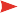 Perjanjian Baku
Digital
Pembuatan  Perjanjian  Baku
Jasa/  informasi
digital
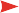 Penyerahan

Persoalan pokok penggunaan perjanjian baku digital di Indonesia, yang  harus menjadi pertimbangan dalam merancang RUU Perubahan UUPK  sehingga dapat mendukung solusi persoalan perlindungan konsumen di  Indonesia, antara lain:
Penggalangan kepercayaan konsumen, sehingga melahirkan  kepercayaan konsumen untuk melakukan transaksi secara digital;
Kepercayaan konsumen akan tumbuh apabila pengamanan transaksi  secara digital telah dapat diwujudkan;
Perancangan peraturan perundang-undangan tentang perjanjian  baku digital yang memiliki pengaman untuk melindungi semua pihak  yang berkepentingan;
Ketiga persoalan pokok di atas diakibatkan oleh cara berpikir Hukum Adat  di Indonesia yang didasarkan pada 4 (empat) hal, yaitu:
Kontan
Transaksi harus dilakukan secara seketika tanpa penundaan  (contemporaneous), sehingga tidak dikenal pembayaran yang  dilakukan dengan alat pembayaran berupa kartu kredit sebagai  salah satu sistem pembayaran digital. Kartu kredit memerlukan jeda  waktu antara transaksi dengan pencairan dana sebagai pembayaran  transaksi tersebut;
Konkrit
Transaksi harus dilakukan dengan nyata, yaitu ketika peradaban  telah mengenal uang sebagai alat pembayaran, menurut Hukum  Adat transaksi harus dilakukan secara nyata di mana pelaku usaha

Perjanjian Baku: Masalah dan Solusi | 133
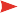 menyerahkan barang atau penyedia jasa menyerahkan jasa, maka  pembeli barang atau penerima jasa harus melakukan perbuatan  berupa membayar harga barang dan/atau jasa tersebut berupa uang;
Komunal
Manusia sebagai individu secara kodrati berada dalam kehidupan  dengan manusia lain secara interaktif, sehingga transaksi tidak boleh  hanya untuk kepentingan salah satu pihak saja, melainkan harus pula  mempertimbangkan pihak lain di dalam suatu masyarakat. Individu  dan masyarakat merupakan dua sisi dari satu mata uang yang sama  (two sides of the same coin). Oleh karena itu, semboyan perlindungan  konsumen di Indonesia adalah membela kepentingan konusmen dan  menjaga martabat pelaku usaha;
Religio magis
Diyakini bahwa perilaku manusia di dunia memiliki aspek  ketergantungan kepada kekuatan supra natural sebagai suatu  kekuatan di luar kekuatan manusia untuk mengendalikannya. Dengan  demikian, perilaku manusia dalam melakukan transaksi harus  senantiasa mempertimbangkan bahwa perilaku tersebut senantiasa  dalam kendali kekuatan supra natural tersebut.
Selanjutnya, perlu dikemukakan beberapa aspek hukum yang penting  dalam pengaturan tentang perjanjian baku digital di dalam RUU Perubahan  UUPK, yang diharapkan menjadi solusi dari berbagai persoalan yang  dihadapi sekarang dan masa mendatang di Indonesia. Beberapa aspek  hukum yang penting tersebut sebagai berikut:
Penawaran dan penerimaan (offer and acceptance)
Di dalam UUPK dan juga di dalam KUH Perdata tidak diatur secara  rinci tentang proses penawaran (offer) dan penerimaan (acceptance)  baik di dalam suatu perjanjian, maupun apalagi di dalam suatu  perjanjian baku digital. Di dalam UUPK sebagai lex specialis hanya  terdapat satu pasal yang mengatur tentang perjanjian, yaitu Pasal 18  UUPK tentang isi, letak, bentuk, dan pengungkapan suatu klausula  baku yang dilarang serta sanksi pelanggaran larangan tersebut  dalam suatu perjanjian baku non digital. Demikian pula di dalam  KUH Perdata sebagai lex generali tidak diatur secara rinci tentang  penawaran dan penerimaan tersebut, sehingga muncul berbagai
134 | Perjanjian Baku: Masalah dan Solusi
doktrin dari para ahli hukum keperdataan tentang penawaran dan  penerimaan tesrebut.
Oleh karena itu, dalam RUU Perubahan UUPK harus diatur secara rinci  tentang proses penawaran dan penerimaan, apalagi bagi perjanjian  baku digital yang memiliki karakteristik yang sangat berbeda dengan  perjanjian dan perjanjian baku non digital.
Proses penawaran dan penerimaan yang rinci dapat ditemukan  dalam pengaturan perjanjian di dalam common law system, sebagai  berikut:
Penawaran (offer) dalam suatu perjanjian baku digital harus  memenuhi syarat jelas dan tidak multitafsir (clear and  unequivocal), sehingga pelaku usaha barang atau penyedia  jasa memiliki pemahaman yang sama terhadap suatu istilah  atau frasa yang digunakan dalam perjanjian baku digital. Jika  penawaran diungkapkan secara tidak jelas atau menimbulkan  multi tafsir, maka penawaran tersebut harus dinyatakan bukan  suatu penawaran, melainkan suatu undangan untuk melakukan  penawaran (invitation to treat). Dengan demikian, jika penawaran  belum memenuhi syarat clear and unequivocal, maka tidak akan  terjadi perjanjian baku digital;
Penerimaan (acceptance) dalam suatu perjanjian baku digital  harus memenuhi syarat, yaitu telah dilakukan pengesahan  identitas yang menunjukkan kapasitas atau kecakapan, keabsahan  dokumen penyerta melalui pembubuhan tanda tangan digital  (digital signature);
Kecakapan Para Pihak dalam Perjanjian Baku Digital (Contractual  capacity)
Berhubung pada perjanjian baku digital terdapat ketiadaan tatap  muka antar para pihak (faceless nature) antar para pihak yang  membuat perjanjian, maka tindakan memastikan kecakapan para  pihak untuk membuat perjanjian digital merupakan hal penting.  Kecakapan para pihak tersebut antara lain mengenai syarat usia  dewasa atau telah menikah sebelum usia dewasa, kecakapan untuk  membuat perjanjian baku digital tidak dikecualikan oleh peraturan  perundang-undangan;
Perjanjian Baku: Masalah dan Solusi | 135
Pencantuman Ketentuan dan Persyaratan dalam Perjanjian Baku  Digital (Incorporation of terms and conditions)
Berhubung isi perjanjian baku digital berupa klausula baku digital  ditetapkan secara sepihak oleh pelaku usaha barang atau penyedia  jasa, maka pemberian kesempatan dalam kurun waktu tertentu  kepada konsumen untuk mengerti dan memahami isi klausula baku  digital merupakan syarat mutlak agar contemporaneous principle  dapat dipenuhi. Oleh karena itu, desain laman (website) pelaku  usaha barang dan/atau penyedia jasa wajib mengadakan suatu tahap  di mana konsumen akan dapat menutup suatu perjanjian baku digital  setelah terlebih dahulu menekan tombol ‘klik’ yang menampilkan isi  perjanjian baku digital untuk dibaca oleh konsumen. Kemudian harus  pula disediakan fasilitas dialoque box frequently asked questions,  linked hypertext, dan printed friendly kepada konsumen bagi  konsumen yang memerlukan perjanjian baku digital yang dicetak.
Bahwa konsumen tidak membaca secara teliti setelah meng’klik’  linked hypertext dan kemudian melanjutkan proses transaksi,  maka secara hukum tanggungjawab atas kerugian yang mungkin  timbul akibat perjanjian baku digital tersebut telah beralih kepada  konsumen. Hal ini dapat digunakan oleh pelaku usaha barang atau  penyedia jasa sebagai pembelaan di forum penyelesaian sengketa  konsumen (litigasi atau non litigasi) agar terbebas dari tanggungjawab  yang dimaksud.
Secara rinci untuk mendisain suatu perjanjian baku digital yang berisi  klausula baku digital, perlu diperiksa daftar cek (checklists) tentang  pencantuman hal di bawah ini di dalam laman (website) pelaku usaha  barang dan/atau penyedia jasa, sebagai berikut:
Pastikan klausula baku digital dalam perjanjian baku digital  sungguh dimengerti dan dapat diakses dengan mudah oleh  konsumen;
Konsumen diwajibkan membaca klausula baku digital dalam  perjanjian baku digital sebelum konsumen menutup perjanjian  baku digital;
Uraikan prosedur pembentukan perjanjian baku digital, antara  lain tata cara menyatakan penawaran dan penerimaan (offer and  acceptance);
136 | Perjanjian Baku: Masalah dan Solusi
Cantumkan pembatasan tanggungjawab pelaku usaha barang  dan/atau penyedia jasa (limitation of liability);
Cantumkan peringatan tentang hak cipta dan merk dagang  barang obyek perjanjian baku digital;
Cantumkan informasi lengkap tentang pelaku usaha barang,  penyedia jasa, serta barang dan/atau jasa obyek perjanjian  dalam perjanjian baku digital;
Cantumkan informasi tentang kemungkinan barang dan/atau  jasa terlarang di di domisili konsumen;
Cantumkan rincian pembayaran, antara lain jenis mata uang,  biaya pengiriman, bea cukai, biaya asuransi, dan tata cara  pembayaran;
Beritahukan tata cara dan waktu penyerahan barang dan atau  jasa yang menjadi obyek perjanjian baku digital;
Uraikan privacy policy yang diterapkan oleh pelaku usaha barang  dan/atau penyedia jasa tentang data personal dan data kartu  kredit konsumen;
Nyatakan pilihan hukum (choice of law) yang dilakukan oleh  pelaku usaha barang dan/atau penyedia jasa, serta pilihan forum  penyelesaian sengketa (choice of forum) dalam penyelesaian  sengketa;
Pelaku usaha barang dan/atau penyedia jasa wajib  menyantumkan tanggal terakhir pembaharuan laman (website)  yang digunakannya.
Kelembagaan
Sebagaimana telah diuraikan di atas, pengaturan tugas dan wewenang  kelembagaan di dalam UUPK mengandung beberapa kekeliruan. Selain  itu, untuk meningkatkan upaya perlindungan konsumen di Indonesia,  khususnya dalam pengawasan penggunaan perjanjian baku digital, perlu  dilakukan pengaturan kembali kelembagaan di dalam RUU Perubahan  UUPK sebagai berikut:
Badan Perlindungan Konsumen Nasional (BPKN)
BPKN akan difungsikan sebagai badan yang bertugas memberikan  pertimbangan (advisory body) kepada Pemerintah tentang kebijakan  perlindungan konsumen di Indonesia. Dengan demikian, agar tugas  dan fungsi utamanya sebagai advisory body dapat lebih diberdayakan,


Perjanjian Baku: Masalah dan Solusi | 137
maka di dalam RUU Perubahan UUPK tugas BPKN yang tidak berkaitan  dengan pemberian pertimbangan akan dihapuskan. Tugas tersebut  antara lain mendorong berkembangnya LPKSM, menyebarluaskan  informasi melalui media mengenai perlindungan konsumen dan  memasyarakatkan sikap keberpihakan kepada konsumen, serta  menerima pengaduan tentang perlindungan konsumen dari  masyarakat, lembaga perlindungan konsumen swadaya masyarakat,  atau pelaku usaha.
Dengan demikian BPKN mempunyai tugas dan wewenang sebagai  berikut:
Memberikan masukan dalam penyusunan kebijakan sistem  perlindungan konsumen nasional kepada kementerian atau  lembaga pemerintah non kementerian;
Memberikan rekomendasi kepada Pemerintah Pusat tentang  sistem perlindungan konsumen nasional;
Melakukan penelitian dan pengkajian terhadap ketentuan  peraturan perundang-undangan di bidang perlindungan  konsumen; dan
Melakukan evaluasi terhadap pelaksanaan dan strategi nasional  perlindungan konsumen, serta sistem perlindungan konsumen  nasional.
Dalam kaitan dengan perjanjian baku (non digital atau digital), maka  BPKN sesuai dengan tugasnya sebagaimana dikemukakan di atas dapat  melakukan penelitian tentang perjanjian baku tersebut, kemudian  hasilnya digunakan oleh Pemerintah untuk mengembangkan  pengaturan tentang perjanjian baku.
Badan Penyelesaian Sengketa Konsumen (BPSK)
Untuk mengembalikan fungsi dari BPSK sebagai badan yang tugas  utamanya adalah menyelesaikan sengketa konsumen secara non  litigasi, maka semua tugas yang tidak relevan dengan tugas utama  tersebut sebagaimana tercantum dalam UUPK dihapuskan. Dengan  demikian tugas dan wewenang BPSK sebagai berikut:
Melaksanakan penyelesaian sengketa antara konsumen dengan  pelaku usaha barang dan/atau penyedia jasa;
2.
Melaporkan kepada penyidik dalam hal pelaku usaha barang  dan/atau penyedia jasa tidak melaksanakan putusan BPSK yang  telah bersifat final dan mengikat; dan
138 | Perjanjian Baku: Masalah dan Solusi
3. Membatalkan perjanjian baku yang melanggar ketentuan dalam  UUPK, berdasarkan kesepakatan antara konsumen dan pelaku
usaha barang dan/atau penyedia jasa melalui mediasi, atau  putusan arbitrase.
Badan Peradilan Umum
Putusan BPSK tidak harus dimintakan fiat eksekusi ke pengadilan  negeri, melainkan kewenangan eksekusi dari BPSK diberikan dengan  cara menyantumkan irah-irah ‘Demi keadilan berdasarkan KeTuhanan  yang Maha Esa’. Dengan demikian BPSK akan memiliki aparat sendiri  untuk melakukan eksekusi putusannya.
Lembaga Perlindungan Konsumen Swadaya Masyarakat (LPKSM)
Masyarakat dapat membentuk lembaga Perlindungan Konsumen  swadaya masyarakat untuk mendukung perwujudan Perlindungan  Konsumen. Tugas dan wewenangnya diatur lebih lanjut dengan  Peraturan Pemerintah.
Asosiasi Konsumen Konsumen Barang dan/atau Jasa
Di dalam RUU Perubahan UUPK terdapat asosiasi konsumen barang  dan/atau jasa yang akan berfungsi sebagai salah satu unsur yang  bertugas menelaah model perjanjian baku (non digital atau digital)  yang diajukan pelaku usaha barang dan/atau penyedia jasa, bersama  Pemerintah dan asosiasi pelaku usaha barang dan/atau penyedia  jasa.
Asosiasi Pelaku Usaha Barang dan Asosiasi Penyedia Jasa
Pada sisi lain seperti halnya perhimpunan /perkumpulan/kelompok  konsumen barang dan/atau jasa, Asosiasi Pelaku Usaha Barang dan  Asosiasi Penyedia Jasa akan berfungsi sebagai salah satu unsur yang  bertugas menelaah model perjanjian baku (non digital atau digital)  yang diajukan pelaku usaha barang dan/atau penyedia jasa, bersama  Pemerintah dan perhimpunan /perkumpulan/kelompok konsumen  barang dan/atau jasa.
Perjanjian Baku: Masalah dan Solusi | 139
2. Pengawasan Perjanjian Baku
Menurut J. Widijantoro92, ‘salah satu kunci keberhasilan suatu bisnis atau  kerjasama yang bersifat komersial akan tergantung pada muatan kontrak yang  dibuat oleh para pihak. Namun sayangnya para pihak, khususnya pihak pelaku  usaha sebagai pihak yang memiliki privilege untuk terlebih dahulu menyusun draft  kontrak (kontrak baku/kontrak baku), seringkali mengabaikan norma dan prosedur  penyusunan kontrak. Penyusunan kontrak seharusnya tidak hanya benar dari sisi  sistematiknya saja, namun juga harus dikembalikan pada tujuan kontrak yaitu  sebagai sarana mencapai tujuan para pihak dan mencegah risiko yang mungkin  muncul dalam hubungan hukum antara para pihak (dalam hal ini pelaku usaha  dan konsumen)’.
Untuk mewujudkan hal tersebut, di dalam RUU Perubahan UUPK didesain  pengawasan terhadap penyusunan perjanjian baku oleh pelaku usaha barang atau  penyedia jasa melalui pengaturan berikut.
Pengaturan Perjanjian Baku di dalam RUU Perubahan UUPK sebagai berikut:
Pelaku usaha barang dan/atau penyedia jasa dilarang membuat dan  menggunakan perjanjian baku yang memuat klausula baku yang berisi:
pengalihan kewajiban Pelaku Usaha Barang dan/atau Penyedia Jasa  kepada Konsumen;
hak Pelaku Usaha Barang untuk menolak penyerahan kembali Barang  yang dibeli Konsumen;
hak Pelaku Usaha Barang dan/atau Penyedia Jasa menolak penyerahan  kembali uang yang dibayarkan atas Barang yang digunakan dan/atau Jasa  yang dimanfaatkan oleh Konsumen;
pemberian kuasa dari Konsumen kepada Pelaku Usaha Barang dan/  atau Penyedia Jasa, baik secara langsung maupun tidak langsung, untuk  melakukan segala tindakan sepihak atas Barang yang digunakan dan/atau  Jasa yang dimanfaatkan oleh Konsumen secara angsuran;
pembuktian atas hilangnya kegunaan Barang atau manfaat Jasa yang  dibeli oleh Konsumen;
hak Pelaku Usaha Barang dan/atau Penyedia Jasa untuk mengurangi  kegunaan Barang dan manfaat Jasa atau mengurangi harta kekayaan  Konsumen yang menjadi obyek transaksi;

92    Supra note 82, hlm. 14.

140 | Perjanjian Baku: Masalah dan Solusi
menundukkan Konsumen pada aturan baru, tambahan, lanjutan dan/  atau pengubahan aturan yang dibuat secara sepihak oleh Pelaku Usaha  Barang dan/atau Penyedia Jasa dalam masa Konsumen menggunakan  Barang atau memanfaatkan Jasa yang diperolehnya;
pemberian kuasa Konsumen kepada Pelaku Usaha Barang untuk  pembebanan hak tanggungan, hak hipotek, hak gadai, atau hak fidusia  atas Barang yang dibeli oleh Konsumen dengan biaya pihak ketiga;
pengaturan bahwa Pelaku Usaha Barang dan/atau Penyedia Jasa hanya  terikat pada Klasula Baku yang tercantum dalam Perjanjian Baku;
pengaturan bahwa Pelaku Usaha Barang tidak bertanggungjawab atas  kerugian Konsumen yang diakibatkan oleh perbuatan subyek hukum yang  berada di bawah tanggung jawabnya; dan/atau
penetapan forum penyelesaian sengketa selain forum yang berada pada  domisili Konsumen.
Pelaku usaha Barang dan/atau Penyedia Jasa dilarang membuat dan  menggunakan Klausula Baku yang diletakkan pada posisi yang sulit dilihat.
Pelaku Usaha Barang dan/atau Penyedia Jasa dilarang membuat dan  menggunakan Klausula Baku dengan ukuran dan bentuk huruf yang tidak  dapat dibaca secara jelas.
Pelaku Usaha Barang dan/atau Penyedia Jasa wajib membuat dan  menggunakan Klausula Baku dalam Bahasa Indonesia dengan istilah dan  frasa yang mudah dimengerti.
Pelaku Usaha Barang dan/atau Penyedia Jasa yang menggunakan Perjanjian  Baku wajib memberikan penjelasan dan kesempatan kepada Konsumen  untuk memahami isi Perjanjian Baku, sebelum Konsumen menutup  Perjanjian Baku tersebut
Untuk mengawasi ketentuan tentang larangan dan kewajiban pelaku Usaha  Barang dan/atau penyedia Jasa sebagaimana dikemukakan di atas, maka didesain  pengawasan terhadap perjanjian baku sebagai berikut:
a. Model Perjanjian Baku untuk setiap bidang ditetapkan oleh Pemerintah  Pusat. Adapun yang dimaksud dengan ‘model perjanjian baku’ adalah pola  pengaturan klausula baku yang secara fundamental dapat menghindarkan  pencantuman klausula eksonerasi. Model penjanjian baku ini bukan template  perjanjian baku, namun sering disebut sebagai ‘model kontrak’, yaitu draft  perjanjian baku yang berisi hak dan kewajiban pokok atau fundamental  dalam suatu perjanjian baku dalam bidang tertentu. Setelah model perjanjian  baku ini disepakati oleh 3 (tiga) pihak, yaitu Pemerintah, asosiasi  pelaku

Perjanjian Baku: Masalah dan Solusi | 141
usaha barang dan/atau penyedia jasa, dan asosiasi konsumen dalam bidang  tertentu;
Dalam penetapan model perjanjian baku untuk setiap bidang sebagaimana  dimaksud di atas, Pemerintah Pusat harus berkoordinasi dengan:
asosiasi pelaku usaha  barang dan/atau penyedia jasa  dalam bidang  terkait;
asosiasi konsumen barang dan/atau jasa dalam bidang terkait.
Dalam hal ini desain pengawasan oleh 3 (tiga) pihak tersebut disebut  pengawasan oleh ‘tripartite’ yang dapat digambarkan sebagai berikut:

Gambar 15. Bagan Tripartite pengawasan perjanjian baku
Pemerintah
Model  Perjanjian  Baku
Asosiasi  Pelaku Usaha  Barang/  Penyedia Jasa
Asosiasi  Konsumen
Model Perjanjian Baku yang telah disepakati oleh Tripartite, kemudian ditetapkan  oleh Pemerintah dan selanjutnya wajib digunakan dalam perjanjian baku yang  dibuat oleh pelaku usaha barang dan/atau penyedia jasa sesuai dengan ketentuan  peraturan perundang-undangan.
Pelaku usaha barang dan/atau penyedia jasa yang melanggar ketentuan  sebagaimana dimaksud di atas dikenakan:
Sanksi administratif berupa:
denda administratif;
penghentian sementara kegiatan usaha; dan/atau
pencabutan izin.
Sanksi Perdata
Perjanjian Baku yang memuat Klausula Baku sebagaimana dimaksud di  atas batal demi hukum;

142 | Perjanjian Baku: Masalah dan Solusi
Pembatalan Perjanjian Baku sebagaimana dimaksud di atas, dapat disertai  sanksi perdata berupa ganti rugi, yaitu:
Pengembalian uang yang setara dengan nilai Barang dan/atau Jasa  atau penggantian Barang yang sejenis atau setara nilainya disertai  biaya, rugi, dan/atau bunga; dan/atau
Perawatan kesehatan dan/atau pemberian santunan cacat permanen/  kematian sesuai dengan ketentuan peraturan perundang-undangan.
Pembatalan Perjanjian Baku sebagaimana dimaksud di atas diajukan oleh  Konsumen kepada pengadilan atau BPSK.
Sanksi Pidana
Pelaku usaha barang dan/atau penyedia jasa yang melakukan pelanggaran  terhadap ketentuan sebagaimana dimaksud di atas dikenai sanksi pidana  dengan pidana penjara paling lama 5 (lima) tahun atau pidana denda  paling banyak Rp. 2.000.000.000,00 (dua miliar rupiah);
Pemberian ganti rugi oleh pelaku usaha barang dan/atau penyedia jasa  sebagaimana diatur di atas tidak menghapuskan tuntutan pidana.
Terhadap pelanggaran yang mengakibatkan luka berat, sakit berat, cacat  tetap atau kematian diberlakukan ketentuan peraturan perundang-  undangan pidana umum.
Terhadap sanksi pidana sebagaimana dimaksud di atas, dapat dijatuhkan  hukuman tambahan, berupa:
perampasan barang;
pengumuman keputusan hakim.
Di samping berbagai ketentuan peraturan perundang-undangan yang telah  dikemukakan di atas, terdapat ketentuan yang berasal dari KUH Perdata yang  perlu direvitalisasi dan dicantumkan dalam RUU Perubahan UUPK, yaitu:
Prinsip contra proferentem93
Prinsip contra proferentem digunakan dalam penafsiran suatu perjanjian baku  yang telah dikenal dalam common law system kurang lebih 600 tahun yang lalu.
Prinsip ini diadopsi sebagai Unidroit Principles 2010 yang di dalam Article 4.6
mengatur contra proferentem rule sebagai berikut:
‘If contract terms supplied by one party are unclear, an interpretation against  that party is preferred’.

93 Johannes Gunawan dalam buku Bunga Rampai Hukum Keperdataan, ed. Yanly Gandawidjaja,  Penerbit Nuansa Aulia, 2019, hlm.109.

Perjanjian Baku: Masalah dan Solusi | 143
(Jika ketentuan dalam perjanjian dibuat oleh salah satu pihak tidak jelas,  penafsiran yang sebaliknya dari maksud pembuat ketentuan dalam perjanjian  tersebut didahulukan).
Selanjutnya Pasal 1349 KUH Perdata mengatur bahwa:
‘Jika ada keragu-raguan, maka suatu persetujuan harus ditafsirkan atas kerugian  orang yang telah meminta diperjanjikannya sesuatu hal, dan untuk keuntungan  orang yang telah mengikatkan dirinya untuk itu’.
Dalam hal suatu perjanjian baku memerlukan penafsiran, maka perjanjian baku  tersebut harus ditafsirkan atas kerugian pihak pelaku usaha barang atau penyedia  jasa yang telah meminta diperjanjikan berbagai klausula baku dalam perjanjian  baku, dan untuk keuntungan pihak konsumen barang dan/atau jasa yang telah  mengikatkan dirinya dengan menutup perjanjian baku tersebut.
3. Penyelesaian Sengketa Perjanjian Baku
Menurut UUPK sengketa konsumen, termasuk sengketa tentang perjanjian baku,  baru terjadi apabila konsumen barang dan/atau jasa yang merasa dirugikan telah  kembali kepada pelaku usaha barang atau penyedia jasa untuk memperoleh  ganti rugi, tetapi pelaku usaha barang atau penyedia jasa tidak memberikan  respon apapun. Dalam keadaan seperti itu, UUPK menyediakan dua jalur untuk  menyelesaikan sengketa tersebut, yaitu:
Melalui pengadilan negeri, atau sering disebut melalui proses ‘litigasi’ ; atau
Melalui BPSK, atau sering disebut melalui proses ‘non litigasi’.
Seperti telah dikemukakan di atas, dalam sistem tersebut nampak bahwa  penyelesaian sengketa konsumen secara non litigasi diletakkan sebagai sub set  dari penyelesaian sengketa konsumen secara litigasi. Hal ini ditunjukkan oleh 2  (dua) hal, yaitu:
Terhadap putusan BPSK dapat diajukan keberatan melalui pengadilan negeri;
Putusan BPSK tidak dapat dieksekusi kecuali telah dimintakan ‘fiat eksekusi’
terlebih dahulu ke pengadilan negeri.
Padahal menurut sistem Hukum Adat di Indonesia, hukum asli bangsa Indonesia,  penyelesaian sengketa yang utama adalah melalui musyawarah untuk mencapai  mufakat. Jadi, pengaturan kedudukan kedua proses penyelesaian sengketa  tersebut tidak boleh menyebabkan proses penyelesaian sengketa yang satu  memiliki kedudukan yang lebih tinggi daripada yang lain.

144 | Perjanjian Baku: Masalah dan Solusi
Jika BPSK akan difungsikan sebagai garda terdepan dalam penyelesaian sengketa  konsumen (termasuk penyelesaian sengketa perjanjian baku), maka antara  pengaturan tentang proses litigasi dan non litigasi harus diredisain, yaitu kedua  proses penyelesaian sengketa tersebut menghasilkan putusan yang langsung  dapat dieksekusi dalam masing-masing proses penyelesaian sengketa, dan  pengajuan keberatan hanya dimungkinkan di dalam jalur proses penyelesaian  sengketa yang sama (tidak lintas jalur).
Selain itu, karena keniscayaan perkembangan semua aspek kehidupan manusia  ke arah proses dalam jaringan (daring) atau online, maka sebagai solusi masa  depan, proses penyelesaian sengketa konsumen (termasuk penyelesaian sengketa  perjanjian baku) harus dilakukan secara daring (online). Proses penyelesaian  sengketa konsumen (termasuk penyelesaian sengketa perjanjian baku) yang  dilakukan secara daring (online) ini disebut sebagai online dispute resolution  (ODR).
Kebutuhan pada ODR ini semakin mengemuka, apabila peraturan perundang-  undangan tentang pemerintah daerah di Indonesia tetap tidak memperkenankan  kabupaten dan kota menyelenggarakan urusan perlindungan konsumen,  melainkan urusan tersebut menjadi urusan Pemerintah Provinsi dan Pemerintah  Pusat.
Adapun desain penyelesaian sengketa konsumen (termasuk penyelesaian sengketa  perjanjian baku) di dalam RUU Perubahan UUPK yang dipandang sebagai solusi  masalah sistem penyelesaian sengketa konsumen dalam UUPK sebagai berikut:
Konsumen barang dan/atau jasa yang merasa dirugikan oleh pelaku usaha  barang dan/atau penyedia jasa harus kembali ke pelaku usaha barang dan/  atau penyedia jasa untuk menyelesaikan tuntutan ganti rugi yang dialami;
Apabila pelaku usaha barang dan/atau penyedia jasa menolak dan/atau  tidak memberi tanggapan dan/atau tidak memenuhi ganti rugi atas tuntutan  konsumen barang dan/atau jasa, maka timbul sengketa konsumen;
Konsumen barang dan/atau jasa yang dirugikan sebagaimana dimaksud di atas  dapat menggugat ganti rugi kepada pelaku usaha barang dan/atau penyedia  jasa melalui proses penyelesaian sengketa konsumen:
di luar pengadilan yang diselenggarakan oleh BPSK; atau
melalui Pengadilan di lingkungan peradilan umum;
di tempat kedudukan konsumen.
Perjanjian Baku: Masalah dan Solusi | 145
Penyelesaian sengketa konsumen melalui BPSK bertujuan mencapai  kesepakatan mengenai bentuk dan besarnya ganti rugi dan/atau mengenai  tindakan tertentu untuk menjamin tidak akan terjadi kembali atau tidak akan  terulang kembali kerugian yang diderita oleh konsumen;
Penyelesaian sengketa konsumen melalui pengadilan diselenggarakan  berdasarkan ketentuan peraturan perundang-undangan tentang peradilan  umum;
Penyelesaian sengketa konsumen harus diajukan melalui BPSK apabila nilai  transaksi yang menimbulkan sengketa paling banyak Rp.1.000.000.000 (satu  milyar Rupiah);
Penyelesaian sengketa konsumen melalui BPSK sebagaimana dimaksud di  atas, tidak menghilangkan tanggungjawab pidana pelaku usaha barang dan/  atau penyedia jasa berdasarkan peraturan perundang-undangan;
Gugatan ganti rugi kepada pelaku usaha barang dan/atau penyedia jasa dapat  dilakukan oleh:
seorang konsumen yang dirugikan atau ahli waris yang bersangkutan;
sekelompok konsumen yang mempunyai kepentingan yang sama;
LPKSM;
pemerintah dan/atau instansi terkait;
Gugatan yang diajukan oleh sekelompok konsumen, LPKSM, atau pemerintah  sebagaimana dimaksud di atas harus diajukan melalui pengadilan di lingkungan  peradilan umum;
Pelaku usaha barang dan/atau penyedia jasa dapat dibebaskan dari tanggung  jawab memberi ganti rugi kepada konsumen, apabila:
barang dan/atau jasa yang diproduksi atau dihasilkan terbukti seharusnya  tidak diedarkan atau tidak dimaksudkan untuk diedarkan;
cacat barang timbul di kemudian hari setelah masa garansi;
cacat barang timbul akibat penaatan ketentuan peraturan perundang-  undangan mengenai kualifikasi barang;
kelalaian yang diakibatkan oleh konsumen;
jangka waktu penuntutan ganti rugi telah daluwarsa atau jangka waktu  yang ditetapkan dalam perjanjian telah dilampaui.
Pelaku usaha barang dan/atau penyedia jasa yang menjual barang dan/atau  jasa kepada pelaku usaha barang dan/atau penyedia jasa lain, bertanggung  jawab atas tuntutan ganti rugi dan/atau gugatan konsumen barang dan/atau  jasa apabila:
146 | Perjanjian Baku: Masalah dan Solusi
pelaku usaha barang dan/atau penyedia jasa lain menjual kepada  konsumen tanpa melakukan perubahan apapun atas barang dan/atau  jasa tersebut;
pelaku usaha barang dan/atau penyedia jasa lain, di dalam transaksi  jual beli tidak mengetahui adanya perubahan barang dan/atau jasa yang  dilakukan oleh pelaku usaha barang dan/atau penyedia jasa, atau tidak  sesuai dengan contoh, mutu, dan spesifikasi;
Pelaku usaha barang dan/atau penyedia jasa sebagaimana dimaksud di atas  dibebaskan dari tanggung jawab atas tuntutan ganti rugi dan/atau gugatan  konsumen, apabila pelaku usaha barang dan/atau penyedia jasa lain yang  membeli barang dan/atau jasa menjual kembali kepada konsumen dengan  melakukan perubahan atas barang dan/atau jasa tersebut;
Keanggotaan BPSK terdiri atas:
unsur pemerintah daerah ;
unsur konsumen; dan
unsur pelaku usaha barang dan/atau penyedia jasa.
Anggota BPSK dari setiap unsur berjumlah paling sedikit 3 (tiga) orang dan  paling banyak 5 (lima) orang.
Sepertiga dari jumlah seluruh anggota BPSK paling rendah bergelar sarjana  hukum.
Tugas dan wewenang BPSK:
menyelesaikan sengketa konsumen melalui:
mediasi pada tahap pertama; dan
arbitrase pada tahap kedua, apabila mediasi tidak berhasil  menyelesaikan sengketa konsumen;
memeriksa para pihak yang terlibat dalam sengketa perlindungan  konsumen;
memanggil pelaku usaha barang dan/atau penyedia jasa yang diduga  melakukan pelanggaran terhadap peraturan perundang-undangan  perlindungan konsumen;
memanggil, menghadirkan, dan memeriksa saksi, saksi ahli dan/atau  setiap orang yang dianggap mengetahui pelanggaran terhadap peraturan  perundang-undangan perlindungan konsumen;
meminta penyidik untuk menghadirkan pelaku usaha barang dan/atau  penyedia jasa, saksi, saksi ahli, atau setiap orang sebagaimana dimaksud  di atas yang tidak memenuhi panggilan BPSK;
Perjanjian Baku: Masalah dan Solusi | 147
meminta dan memeriksa surat, dokumen, atau alat bukti lain untuk  penyelidikan dalam penyelesaian sengketa konsumen;
memutuskan dan menetapkan kerugian konsumen dan sanksi ganti rugi  oleh pelaku usaha barang dan/atau penyedia jasa;
melakukan eksekusi putusan BPSK kepada pelaku usaha barang an/  atau penyedia jasa yang melakukan pelanggaran terhadap peraturan  perundang-undangan perlindungan konsumen.
BPSK wajib menerbitkan putusan paling lambat dalam waktu 21 (dua puluh  satu) hari kerja terhitung mulai tanggal sidang pertama majelis.
Dalam waktu paling lambat 7 (tujuh) hari kerja sejak menerima putusan BPSK  sebagaimana dimaksud di atas, pelaku usaha barang dan/atau penyedia jasa  wajib melaksanakan putusan tersebut;
Apabila pelaku usaha barang dan/atau penyedia jasa tidak melaksanakan  putusan BPSK, ketua BPSK menyerahkan putusan tersebut kepada penyidik  untuk dilakukan penyidikan sesuai dengan peraturan perundang-undangan;
Putusan majelis BPSK sebagaimana dimaksud di atas merupakan bukti  permulaan yang cukup bagi penyidik untuk melakukan penyidikan.
Gugatan ganti rugi oleh konsumen barang yang dirugikan:
berdasarkan wanprestasi atau ingkar janji dalam hal gugatan ditujukan  kepada pengecer barang;
berdasarkan perbuatan melanggar hukum dengan pengalihan beban  pembuktian kesalahan kepada pelaku usaha barang, dalam hal gugatan  ditujukan kepada grosir, agen, distributor, produsen, dan/atau importir;
Ganti rugi bagi konsumen barang dapat berupa:
pengembalian uang yang setara dengan nilai jasa yang telah diberikan  disertai biaya, rugi, dan/atau bunga;
perawatan kesehatan dan pemberian santunan kematian sesuai dengan  peraturan perundang-undangan;
Gugatan ganti rugi oleh konsumen jasa yang dirugikan:
berdasarkan wanprestasi atau ingkar janji dalam hal gugatan ditujukan  kepada penyedia jasa yang jasanya terukur;
berdasarkan perbuatan melanggar hukum dengan pengalihan beban  pembuktian kesalahan kepada penyedia jasa, dalam hal gugatan ditujukan  kepada penyedia jasa yang jasanya tidak terukur;
148 | Perjanjian Baku: Masalah dan Solusi
Klausula baku dalam perjanjian baku yang digunakan oleh pelaku usaha  barang dan/atau penyedia jasa yang memuat isi, bentuk, dan/atau bahasa/  frasa dapat dimintakan pembatalan melalui pengadilan atau melalui BPSK;
Pembatalan klausula baku dalam perjanjian baku oleh pengadilan atau BPSK,  dapat disertai sanksi ganti rugi;
Pembuktian ada tidaknya kesalahan dalam gugatan ganti rugi melalui  pengadilan atau BPSK merupakan beban dan tanggung jawab pelaku usaha  barang dan/atau penyedia jasa. Demikian pula pembuktian ada tidaknya unsur  kesalahan dalam tuntutan pidana melalui pengadilan merupakan beban dan  tanggung jawab pelaku usaha barang dan/atau penyedia jasa tanpa menutup  kemungkinan bagi jaksa untuk melakukan pembuktian.
********
Perjanjian Baku: Masalah dan Solusi | 149
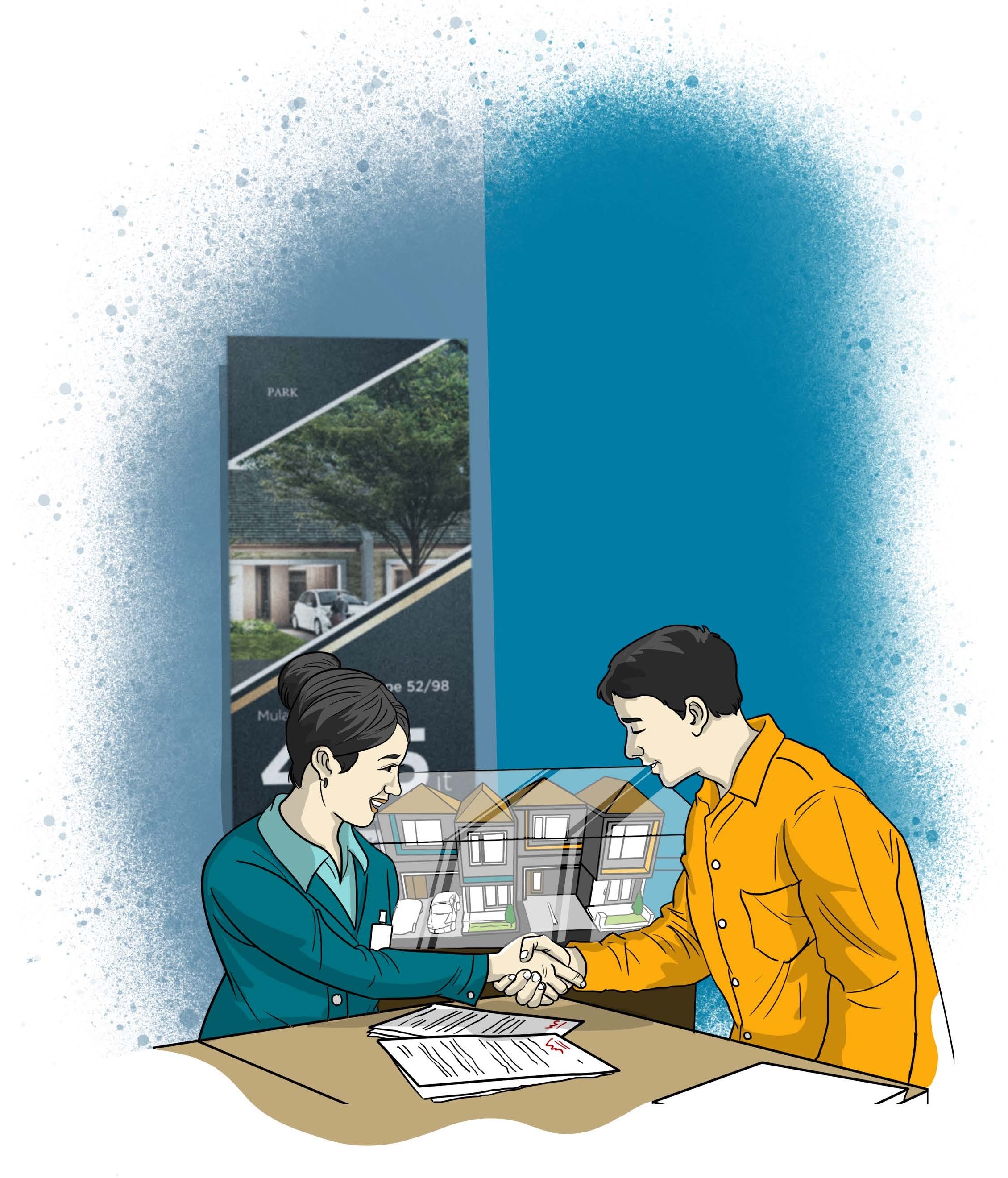 IV
Kesimpulan dan Saran
1.  Perubahan Undang-Undang Perlindungan Konsumen
Dari uraian di dalam bab bab sebelumnya, dapat disimpulkan bahwa;
Penggunaaan perjanjian baku di dalam dunia usaha merupakan keniscayaan,  bahkan akibat Revolusi Industri 4.0 menyebabkan perubahan penggunaan  perjanjian baku menjadi perjanjian baku digital;
Perjanjian baku, baik non digital maupun digital, potensial merugikan  konsumen barang dan/atau jasa, karena disiapkan, dibuat, dan digunakan  secara sepihak oleh pelaku usaha barang atau penyedia jasa. Akibatnya,  pelaku usaha barang atau penyedia jasa dengan mudah mencantumkan  klausula baku yang memuat klausula eksonerasi;
UUPK sebagai peraturan perundang-undangan yang mengatur tentang  penggunaan perjanjian baku ternyata mengandung berbagai kelemahan,  karena penyusunannya yang dilakukan secara tergesa-gesa untuk memenuhi  permintaan IMF dalam rangka memberi bantuan kepada Indonesia yang  mengalami krisis moneter;
Praktek penggunaan perjanjian baku menunjukkan bahwa potensial  disalahgunakan oleh pelaku usaha barang atau penyedia jasa, karena  pengaturan pengawasan penggunaan perjanjian baku yang multi tafsir, sistem  pengawasan yang tidak terstruktur, dan dilakukan oleh beberapa badan  atau lembaga yang sesungguhnya tidak berwenang melakkan pengawasan  penggunaan perjanjian baku;
Konsumen barang dan/atau jasa pengguna perjanjian baku, non digital apalagi  digital, belum memahami tentang akibat hukum dari suatu perjanjian baku  yang terdiri atas sejumlah klausula baku yang memuat klausula eksonerasi;
Terhadap masalah yang disebutkan di atas, buku ini menawarkan solusi  terhadap masalah di atas melalui perubahan Undang-Undang Perlindungan  Konsumen, khususnya tentang pembaharuan pengaturan perjanjian baku,  pengawasan penggunaan perjanjian baku, dan pengaturan penyelesaian  sengketa perjanjian baku;
Perjanjian Baku: Masalah dan Solusi | 151
2. Rekomendasi
Secara garis besar, rekomendasi terhadap perubahan UUPK dan pihak terkait  sebagai berikut:
Regulasi
Pemerintah perlu melakukan perubahan terhadap UUPK dengan mempertegas  kriteria perjanjian baku yang berisi klausula baku yang memuat klausula  eksonorasi. Hal ini diharapkan dapat mencegah pelaku usaha barang dan/  atau penyedia jasa untuk menyiapkan, membuat, menggunakan perjanjian  baku yang berpotensi merugikan konsumen;
Perjanjian baku yang berisi klausula baku harus disiapkan, dibuat, dan  digunakan oleh pelaku usaha barang dan/atau penyedia jasa dengan  memperhatikan kepentingan konsumen, karena konsumen barang dan/  atau jasa tidak memiliki pilihan selain menyetujui isi, bentuk, dan ketentuan  perjanjian baku yang disiapkan, dibuat, dan digunakan secara sepihak oleh  pelaku usaha barang dan/atau penyedia jasa.
Selain UUPK, terdapat pula berbagai peraturan perundang-undangan tentang  perjanjian baku yang memerlukan perubahan agar sinkron dengan RUU  Perubahan UUPK, antara lain UU OJK, PBI tentang Perlindungan Konsumen  Sistem Pembayaran, POJK tentang Perlindungan Konsumen di bidang Jasa  Keuangan.
Pemerintah
Dalam upaya melindungi hak konsumen dalam penggunaan perjanjian baku,  diperlukan sosialisasi yang intensif dan masif tentang klausula baku yang  dilarang dilengkapi contoh dan metode menganalisis suatu klausula baku  yang berisi klausula eksonerasi yang dilarang.
Pelaku Usaha
Sosialisasi mengenai penyiapan, pembuatan, dan penggunaan perjanjian  baku dan ketentuan pencantuman klausula baku bagi pelaku usaha barang  dan/atau penyedia jasa agar tercipta iklim usaha yang sehat dan praktik  usaha yang mampu menjaga martabat produsen, sesuai dengan peraturan  perundang-undangan di Indonesia.
152 | Perjanjian Baku: Masalah dan Solusi
Pembinaan terhadap pelaku usaha barang dan/atau penyedia jasa, selain  untuk melindungi kepentingan konsumen, namun sekaligus bermanfaat bagi  pelaku usaha barang dan/atau penyedia jasa untuk meningkatkan daya saing  barang dan/atau jasa di pasar global.
Dalam upaya untuk mengawasi penggunaan perjanjian baku oleh pelaku  usaha barang dan/atau penyedia jasa, otoritas yang bertanggung jawab adalah  Direktorat Pengawasan Barang dan Jasa, Kementerian Perdagangan di tingkat  pusat, serta Dinas Perindustrian dan Perdagangan, Bidang Perlindungan  Konsumen, Seksi Pengawasan di tingkat kabupaten/kota.
4. Konsumen
Langkah pertama yang diperlukan seseorang untuk melindungi diri dari  klausula baku yang berupa klausula eksonerasi di dalam perjanjian baku  adalah mengetahui haknya sebagai konsumen. Dengan memahami haknya,  konsumen dapat menilai apakah pelaku usaha barang dan/atau penyedia jasa  melanggar hak konsumen. Konsumen yang merasa haknya dilanggar wajib  menyampaikan keluhan kepada pelaku usaha barang dan/atau penyedia jasa.
Salah satu ciri konsumen cerdas adalah teliti sebelum membeli. Untuk itu,  kepada konsumen harus disosialisasikan tentang metode menentukan  klausula baku yang memuat klausula eksonerasi pada perjanjian baku.  Sosialisasi tersebut bertujuan menguatkan kebiasaan konsumen barang dan/  atau jasa dalam memeriksa formulir perjanjian baku dan informasi tertulis  lain dalam perjanjian baku.
Selain itu, konsumen harus diberdayakan agar mau dan mampu menuntut  haknya, baik secara litigasi maupun secara non litigasi.
********
Perjanjian Baku: Masalah dan Solusi | 153
Daftar Pustaka
Buku
Budiono Kusumohamidjojo, Filsafat Yunani Klasik: Relevansi Untuk Abad XXI,  Yogyakarta: Jalasutra, 2013.
Budiono Kusumohamidjojo, Teori Hukum: Dilema antara Hukum dan  Kekuasaan, Bandung: Yrama Widya, 2016, 2020.
David M. L. Tobing, Klausula Baku: Paradoks dalam Penegakan Hukum  Perlindungan Konsumen. Jakarta: Gramedia Pustaka Utama, 2019.
John Rawls, A Theory of Justice (Original ed.). Cambridge, Massachusetts:  Belknap Press of Harvard University Press. ISBN 978-0674017726, 1971, 1991,  hlm. 10-15, 96-98, 301-302. Untuk uraian teoretis lihat John Rawls, Justice  as Fairness: A Restatement (2nd ed.), Cambridge, Massachusetts: Harvard  University Press, ISBN 9780674005112, 2001`.
Marcel Mauss, The Gift: The form and reason for exchange in archaic societies,
London & New York: Routledge, 1950
Reinhold Zippelius, Rechtsphilosophie, Munchen: Verlag Beck Zippelius, 1982.  R.Tresna, Komentar HIR, PT. Pradnya Paramita, 1976.
Soerjono Soekanto, Sosiologi: Suatu Pengantar, Jakarta: PT RajaGrafindo  Persada 2015.

Jurnal
Bronislaw Malinowski (1920). “Kula: the Circulating Exchange of Valuables in  the Archipelagoes of Eastern New Guinea”. Man. 20: 97–105. Source: Man,  Vol. 20, 1920, , Published by: Royal Anthropological Institute of Great Britain  and Ireland, Stable URL: http://www.jstor.org/stable/2840430, diunduh  tanggal 19 Maret 2016 pukul 15:27 UTC, hlm. 97-105, https://zenodo.org/  record/1449522#.XvbfnJozbIU, diunduh tanggal 10 2020-09-10)Malinowski  (1920):
David M. L. Tobing, Praktik Penggunaaan Perjanjian Baku, GIZ – Consumer  Protection in ASEAN (Protect), 2020, Oktober 2020

154 | Perjanjian Baku: Masalah dan Solusi
George Mitchell (Chesterhall) Ltd v Finney Lock Seeds Ltd., https://en.wikipedia.  org/wiki/George_Mitchell_(Chesterhall)_Ltd_v_Finney_Lock_Seeds_Ltd.:  This page was last edited on 12 January 2020, at 09:42 (UTC)
Gregory Klass, Introduction to Philosophical Foundations of Contract Law,  Georgetown University Law Center, March 2014, https://scholarship.law.  georgetown.edu/facpub/1326; http://ssrn.com/abstract=2410381
Johannes Gunawan, Penggunaan Perjanjian Standard dan Implikasinya Pada  Asas Kebebasan Berkontrak, Majalah Padjadjaran, No. 3-4, 1987.
Johannes Gunawan, Laporan Hasil Kajian Pengawasan Klausula Baku Di Negeri  Belanda, Badan Perlindungan Konsumen Nasional, September 2011.
Johannes Gunawan, Revitalisasi Prinsip Contra Proferentem Dalam  Perlindungan Konsumen di Indonesia, dalam buku Bunga Rampai Hukum  Keperdataan, Yanly Gandawidjaja (ed), Penerbit Nuansa Aulia, 2019
J. Widijantoro, Masalah Perlindungan Konsumen Jasa Keuangan Dalam  Penggunaan Unfair Contract Terms Di Indonesia, GIZ – Consumer Protection  in ASEAN (Protect), 2020
Megawati Simanjuntak, Penerapan Dan Masalah Klausula Baku Di Indonesia,
GIZ – Consumer Protection in ASEAN (Protect), 2020
Michael Ivanovitch Restovtzeff(1998), Gesellschafts- und Wirtschaftsgeschichte  der hellenistischen Welt. Band 2, Primus Verlag, 1998.
Rafael Domingo, Justinian and the Corpus Iuris: An Overview, Electronic  Journal, January 2017.
Resa Eka Ayu Sartika, Penemuan yang Mengubah Dunia: Uang, Sejak Kapan  Digunakan?
https://sains.kompas.com/read/2018/08/09/203300423/penemuan-yang-  mengubah-dunia--uang-sejak-kapan-digunakan-?page=all
W. David Slawson, Standard Form Contracts and Democratic Control of  Lawmaking Power, Harvard Law Review, Number 3, Volume 84, January 1971.
Perjanjian Baku: Masalah dan Solusi | 155
3. Peraturan Perundang-undangan
R. Subekti dan R. Tjitrosudibio, Kitab Undang Undang Hukum Perdata (KUH  Perdata), PT. Pradnya Paramita, Cetakan keduapuluh lima , 1992.


********
156 | Perjanjian Baku: Masalah dan Solusi
Biografi Penulis Utama
dan Kontributor
Prof. Dr. Johannes Gunawan, SH., LL.M
Guru Besar, Fakultas Hukum Universitas Katolik Parahyangan  (FH Unpar)
Prof. Johannes Gunawan aktif mengajar sebagai Guru Besar  bidang Hukum Perikatan dan Hukum Perlindungan Konsumen  di FH Unpar, Bandung. Khususnya di bidang perlindungan  konsumen, Prof. Gunawan pernah menjabat sebagai Konsultan  Hukum untuk Kementerian Perdagangan RI dan Otoritas Jasa  Keuangan (OJK); serta Ketua dan Anggota Komisi Penelitian dan  Pengembangan, Badan Perlindungan Konsumen Nasional (BPKN).  Beliau juga terlibat sebagai anggota Tim Perubahan Undang-  Undang Perlindungan Konsumen. Pada tahun 2016, Prof Gunawan  memperoleh penghargaan yang diberikan langsung oleh Presiden  RI Joko Widodo sebagai tokoh inspiratif Pendukung Pengaturan  Perlindungan Jasa Konsumen Sektor Jasa Keuangan.
Prof. Gunawan mendapatkan gelar Sarjananya di FH Unpar (1977);  Magister di Vrije Universiteit Brussel, Belgium (1988); dan gelar  Doktor-nya di FH Unpar bekerjasama dengan Vrije Universiteit  Amsterdam, Belanda (2003).


Prof. Dr. Bernadette Waluyo, SH., MH., CN
Guru Besar, Fakultas Hukum Universitas Katolik Parahyangan  (FH Unpar)
Prof. Bernadette Waluyo adalah Guru Besar aktif dalam bidang  Hukum Perdata, Hukum Acara Perdata, dan Hukum Perlindungan  Konsumen di FH Unpar, Bandung. Beliau pernah menjabat sebagai  anggota Badan Perlindungan Konsumen Nasional (BPKN) selama  2 periode, serta Ahli Hukum berbagai kementerian dan lembaga  pemerintah Indonesia. Di antaranya, Prof. Waluyo terlibat sebagai  anggota tim Penyusun Peraturan Mahkamah Agung No. 1/2006  tentang Tata Cara Pengajuan Keberatan Terhadap Putusan Badan  Penyelesaian Sengketa Konsumen; Rancangan Peraturan Menteri  Perdagangan tentang Penyelesaian Sengketa Konsumen oleh  Badan Penyelesaian Sengketa Konsumen (BPSK); Modul Pelatihan  untuk Anggota BPSK se-Indonesia; serta Buku Pedoman tentang  Klausula Baku di bidang perbankan, asuransi, perparkiran dan  pengangkutan.
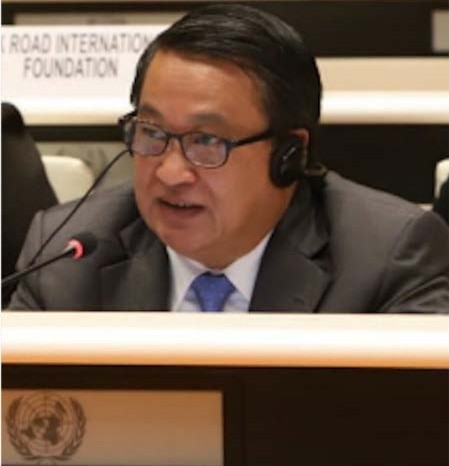 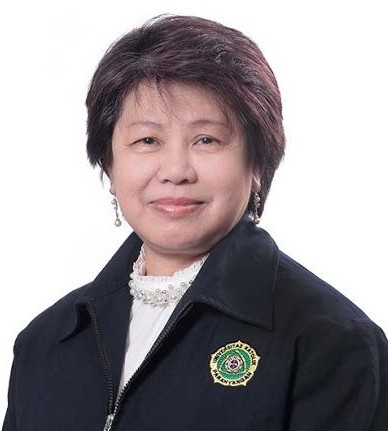 Perjanjian Baku: Masalah dan Solusi | 157
Prof. Waluyo memperoleh gelar Sarjana (1982), Magister (1997)  dan Doktoralnya (2003) di FH Unpar, serta menyelesaikan  Pendidikan spesialis kenotariatannya di Universitas Padjajaran,  Bandung (1988).


Prof. Dr. phil. Budiono Kusumohamidjojo, SH
Of-Counsel, NKN Legal dan Anggota PERADI
Berkantor di Jakarta, Prof. Budiono Kusumohamidjojo menjabat  sebagai Anggota Kelompok Kerja Sosial-Budaya  LEMHANNAS  RI dalam beberapa tahun terakhir. Beliau mendapatkan gelar  Sarjana Hukum dari Universitas Parahyangan, Bandung (1976),  dan lulus magna cum laude untuk gelar Doktor der Philosophie  (Dr.phil.) dari Staatsuniversität Würzburg, Jerman (1982). Prof.  Budiono Kusumohamidjojo juga mendapatkan sertifikasi sebagai  penerjemah tersumpah untuk Bahasa Inggris, Jerman dan Belanda  dari Universitas Indonesia (1995).
Selain sebagai Of-Counsel NKN Legal untuk bidang korporat dan  komersial, Prof. Budiono Kusumohamidjojo juga adalah Guru  Besar untuk Filsafat Hukum, pada Fakultas Hukum, Universitas  Parahyangan, Bandung. Beliau mengajar Filsafat Hukum pada  Program Doktor Ilmu Hukum dan Perbandingan Hukum Kontrak  pada Program Magister Ilmu Hukum.


Dr. David M.L. Tobing, S.H., M.Kn
Ketua, Komunitas Konsumen Indonesia (KKI)
Sejak mendirikan kantor hukum Adams & Co. Counsellors at Law  pada tahun 1999 hingga saat ini, Dr. Tobing aktif memberikan  konsultasi pro-bono pada kasus-kasus ternama perlindungan  konsumen. Prestasinya ini pun mendapatkan pengakuan dari  dalam dan luar negeri dengan terpilihnya Dr. Tobing sebagai  Tokoh Perlindungan Konsumen dari Unsur Lembaga Swadaya  Masyarakat oleh Kementerian Perdagangan Indonesia pada tahun  2018; The Most Inspiring Lawyer in Pro Bono Non-Litigation oleh  Hukumonline pada tahun 2018 dan 2019; serta Indonesia’s Top  100 Lawyers oleh Asia Business Law Journal pada tahun 2019 dan  2020.
Dr. Tobing menyelesaikan seluruh studinya di Universitas Indonesia.  Disertasi doktoralnya, “Klausula Baku: Paradoks dalam Penegakan  Hukum Perlindungan Konsumen”, juga diterbitkan sebagai buku  pada tahun 2019. Saat ini, beliau pun menjabat sebagai Ketua  Komunitas Konsumen Indonesia (KKI).

158 | Perjanjian Baku: Masalah dan Solusi
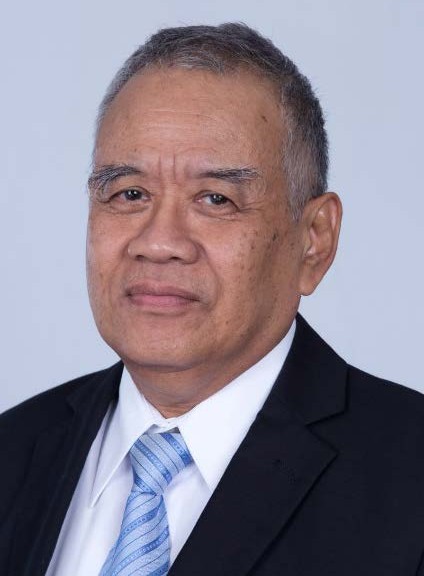 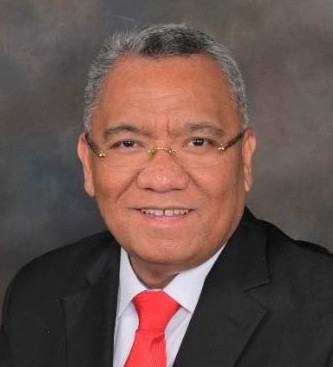 Dr. Megawati Simanjuntak, SP, MSi
Komisioner, Badan Perlindungan Konsumen Nasional (BPKN)
Sejak tahun 2005, Dr. Megawati Simanjuntak menjadi pengajar  di Departemen Ilmu Keluarga dan Konsumen, Fakultas Ekologi  Manusia, Institut Pertanian Bogor (IPB). Dr. Simanjuntak telah  menerbitkan sebanyak 19 buku teks/buku referensi terkait topik  konsumen, melakukan penelaahan sejawat pada 13 jurnal nasional  dan internasional, serta menjadi anggota pada 8 organisasi profesi  di level nasional dan internasional. Ia pernah mendapat paten  dari Business Innovation Center (BIC), Kementerian Riset dan  Teknologi Republik Indonesia (Ristek). Pada bidang konsumen  dan manajemen sumberdaya keluarga, ia telah melaksanakan
46 kegiatan penelitian. Salah satunya merupakan penelitian  mengenai Indeks Keberdayaan Konsumen (IKK) pada tahun 2013-  2019 bersama Dikti dan Kementerian Perdagangan.
Saat ini, Dr. Simanjuntak juga merupakan anggota Komisi I  Penelitian dan Pengembangan BPKN.
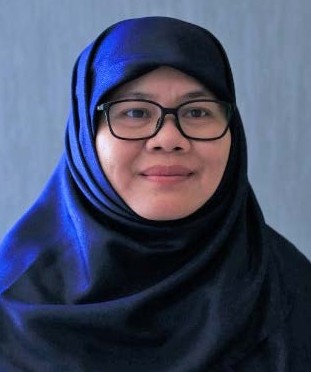 Dr. Johanes Widijantoro, S.H., M.H.
Dosen Tetap, Fakultas Hukum Universitas Atma Jaya Yogyakarta  (FH-UAJY)
Berdomisili di Yogyakarta, Dr. Johanes Widijantoro telah lama  menekuni bidang Hukum Perlindungan Konsumen dan Hukum  HAM, melalui berbagai aktivitas ilmiah dan forum pertemuan  tingkat nasional/internasional. Dr. Widijantoro pernah menjabat  sebagai Dekan di FH UAJY (2003-2006); Anggota Lembaga  Ombudsman Swasta DIY (2005-2008); dan Ketua Lembaga  Konsumen Yogyakarta/LKY (2009-2013). Pendidikan S-1 diperoleh  di FH-UAJY, S-2 di Universitas Indonesia, dan S-3 di Universitas  Gadjah Mada.
Selain aktif sebagai dosen, Dr. Widijantoro saat ini menjabat  sebagai Ketua Dewan Pengawas Lembaga Konsumen Yogyakarta  (LKY) dan anggota International Association of Consumer Law  (IACL). Isu disabilitas, sebagai salah satu isu HAM, juga menarik  perhatiannya, khususnya dalam mengadvokasi hak-hak difabel.  Saat ini penelitian mengenai penguatan kapasitas hukum  difabel sedang dilakukannya bersama dengan SIGAB (organisasi  penyandang disabilitas).
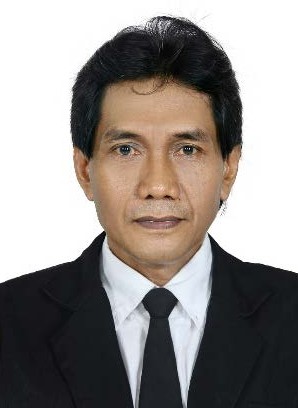 Perjanjian Baku: Masalah dan Solusi | 159
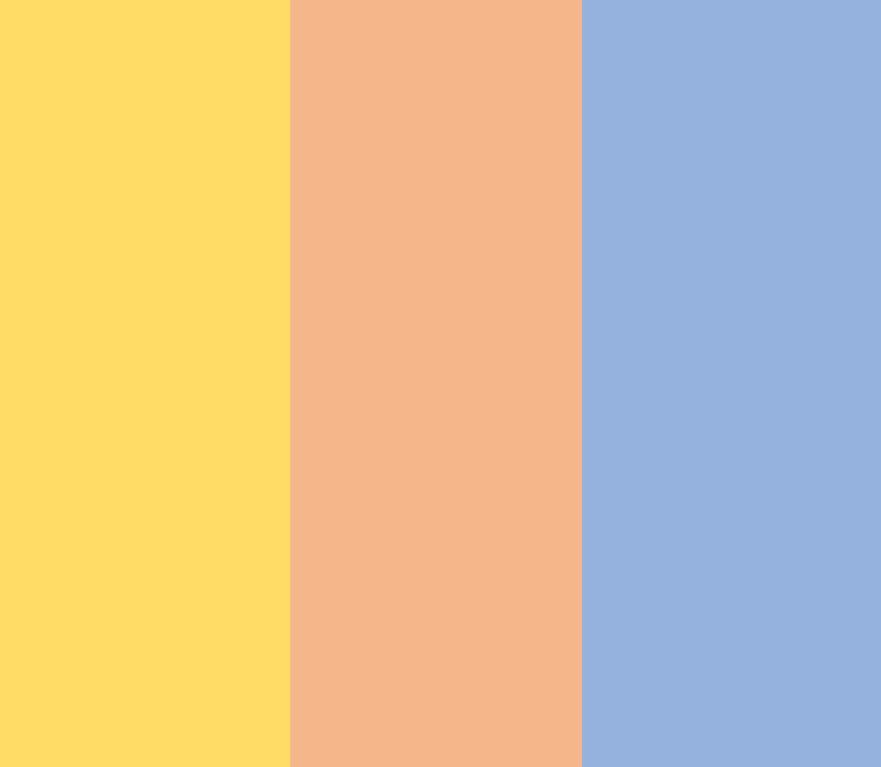 Deutsche Gesellschaft für
Internationale Zusammenarbeit (GIZ) GmbH

Registered offices
Bonn and Eschborn
Friedrich-Ebert-Allee 36 + 40
53113 Bonn, Germany
T +49 228 44 60-0
F +49 228 44 60-17 66
Dag-Hammarskjöld-Weg 1 - 5
65760 Eschborn, Germany
T +49 61 96 79-0
F +49 61 96 79-11 15
E info@giz.de  I www.giz.de